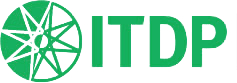 Better cities through better streets
It’s like riding
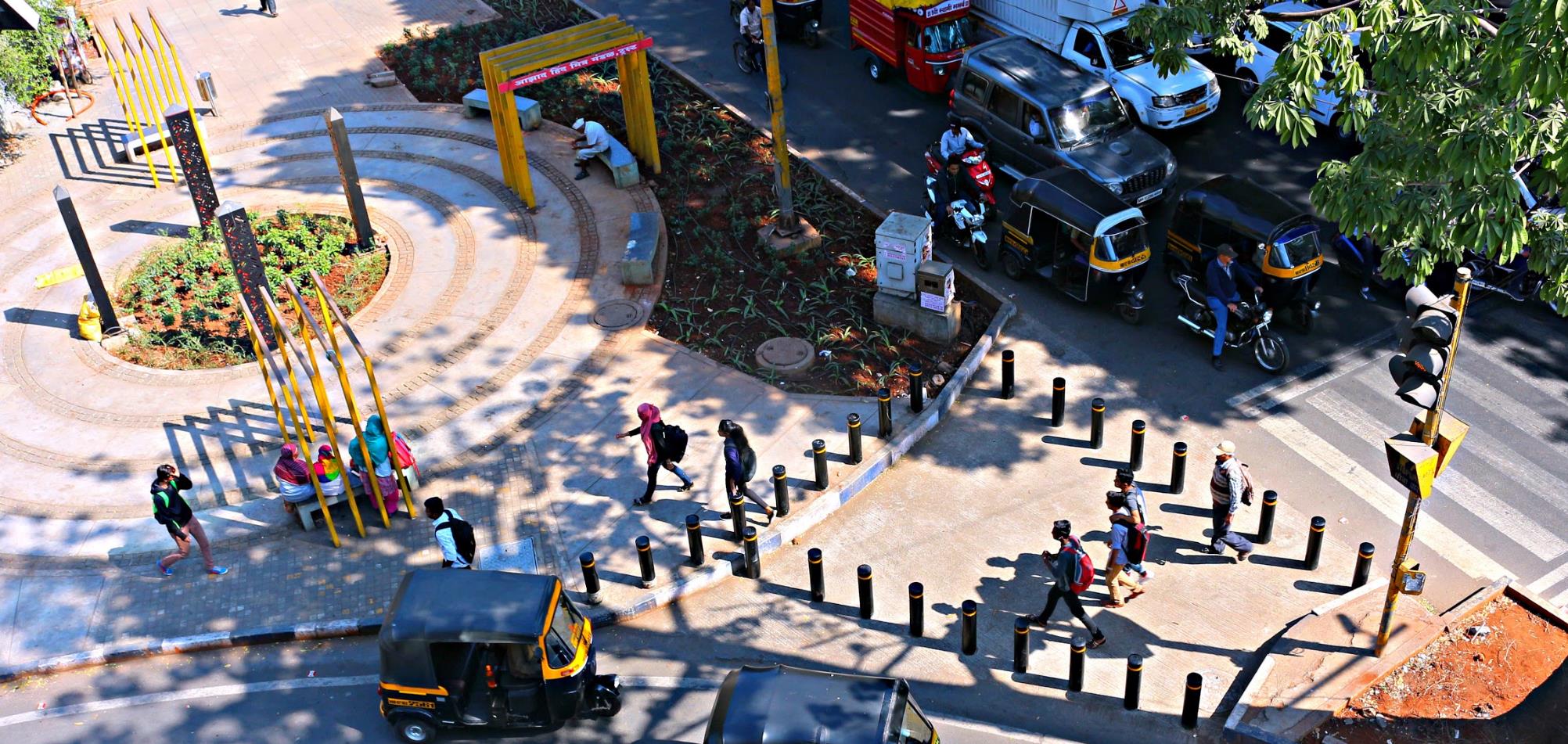 Your Own ITDP PowerPoint Template
[Speaker Notes: Hello everyone, I am Aswathy Dilip. Welcome to today’s webinar on Creating better cities through better streets.]
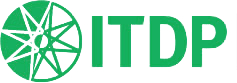 Better cities through better streets
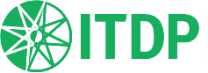 Creating better streets 
in Indian cities: 
The journey
[Speaker Notes: Over the next hour, I will take you through ITDP India’s journey inspiring Indian cities to create better streets;]
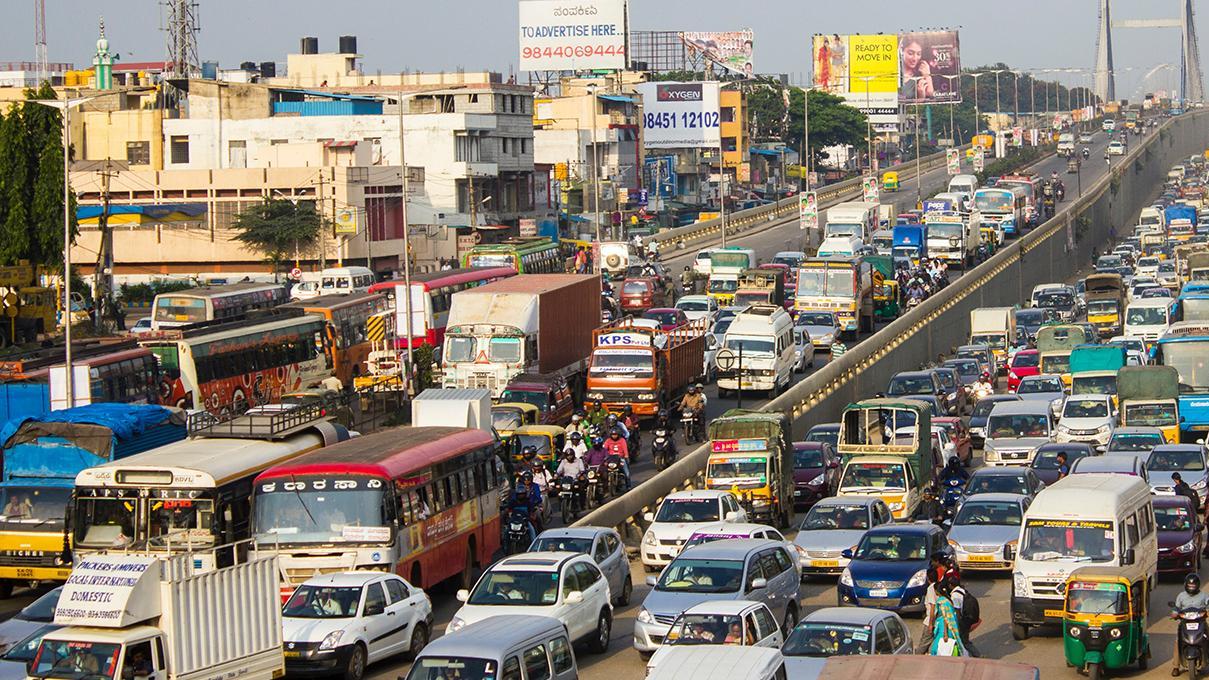 [Speaker Notes: 2009: Chennai’s vehicle population is rising at an alarming pace. We have 30.25 lakh registered vehicles in the city. We need more space for them!]
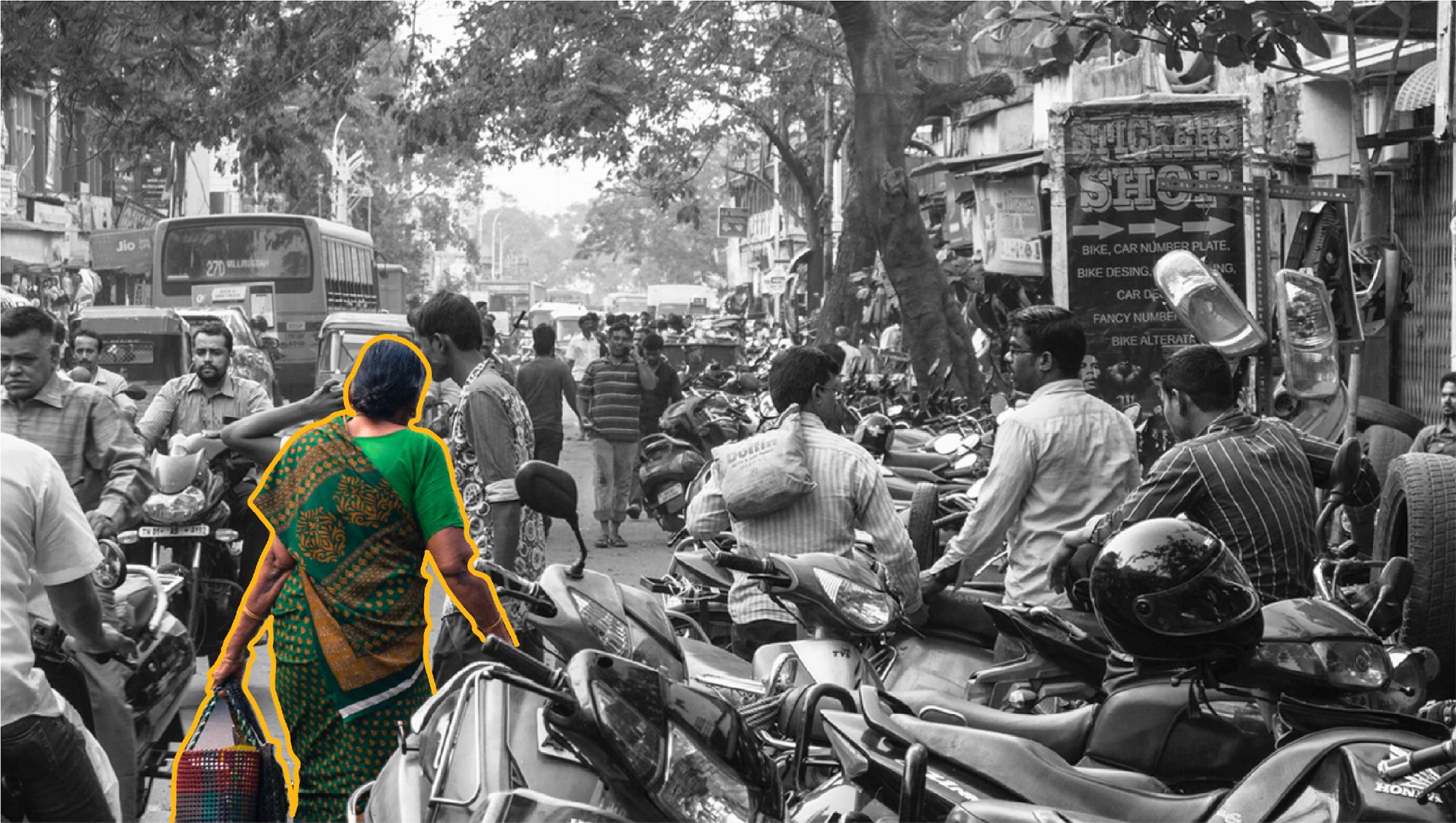 “I walk with my heart in my hand.”
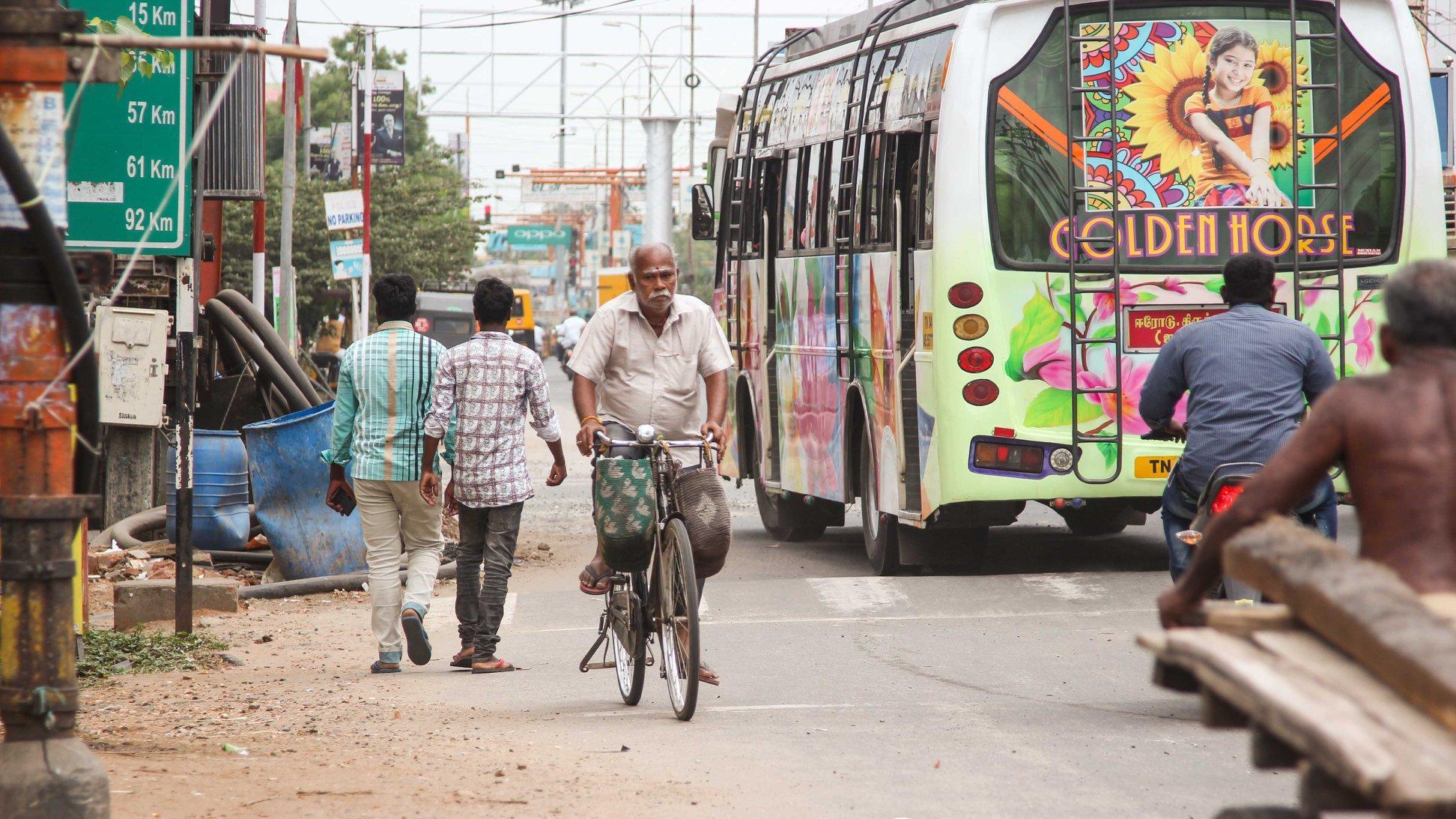 “I have been cycling for more than 40 years.”
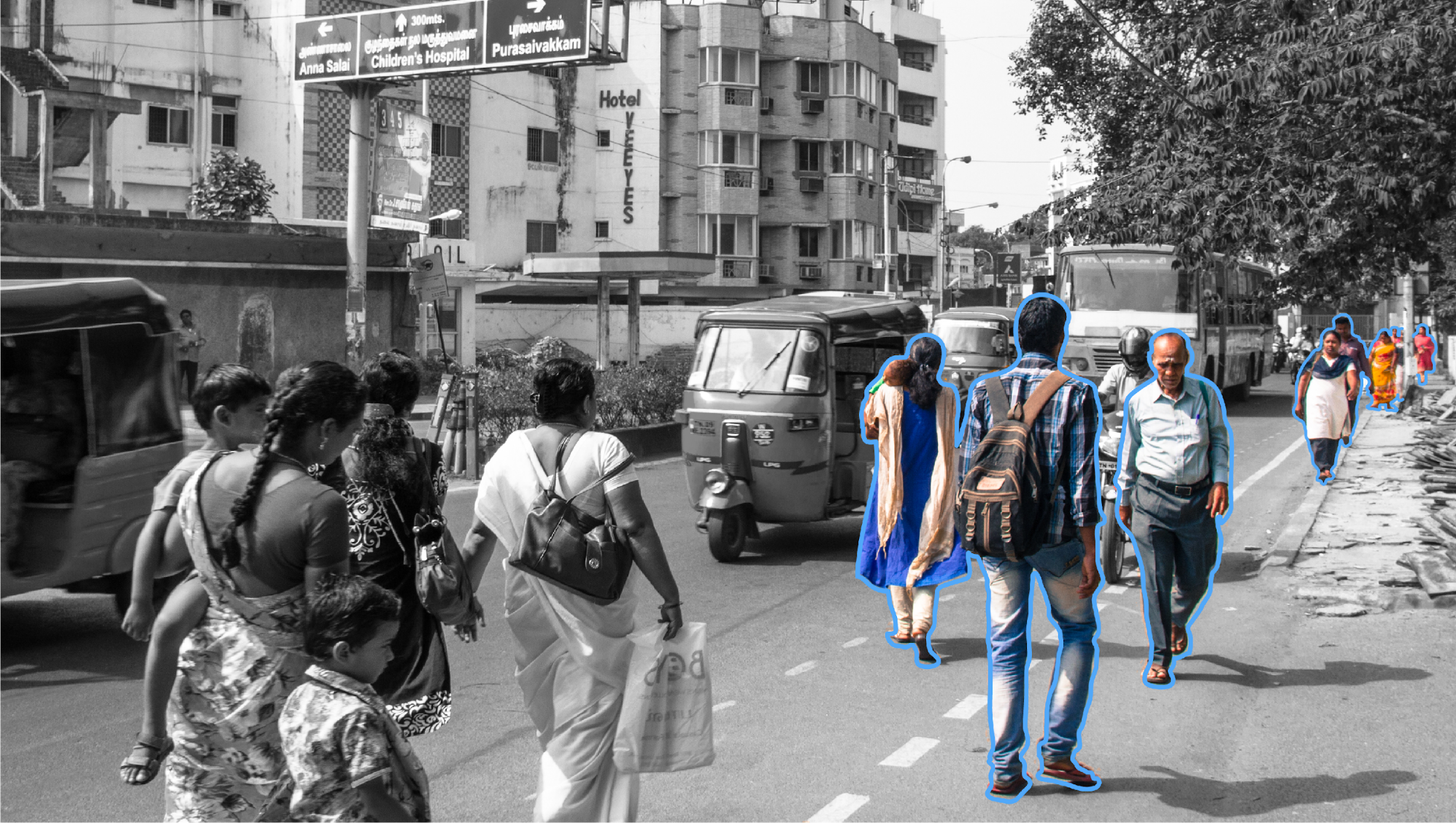 Two third of all trips are by walk, cycle or public    
transport
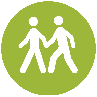 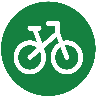 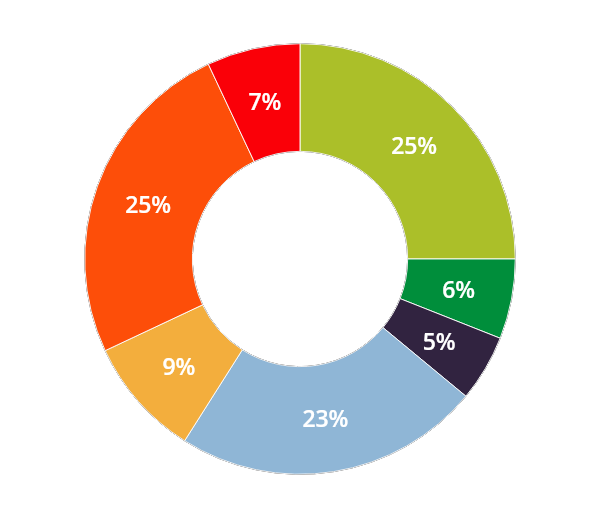 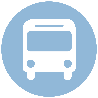 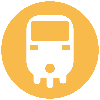 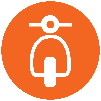 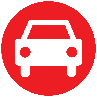 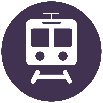 Yet, the design of our streets tends to push the vulnerable users to the fringes of the road
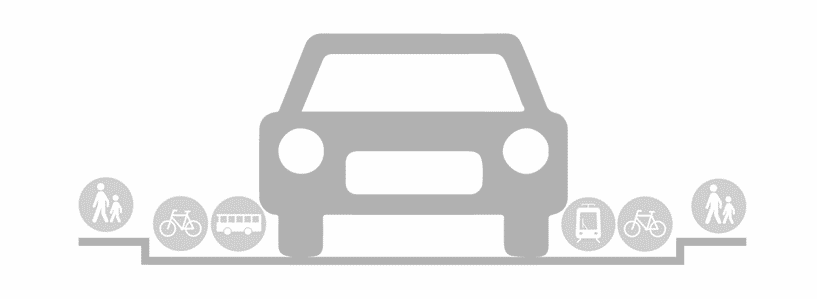 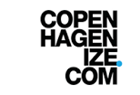 How most cities are designed
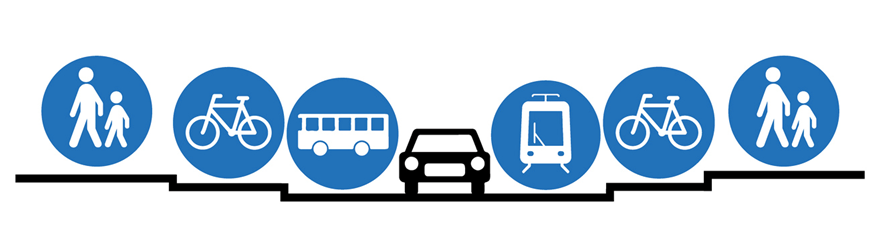 How world’s best cities are designed
Resulting in loss of precious lives every day
3507
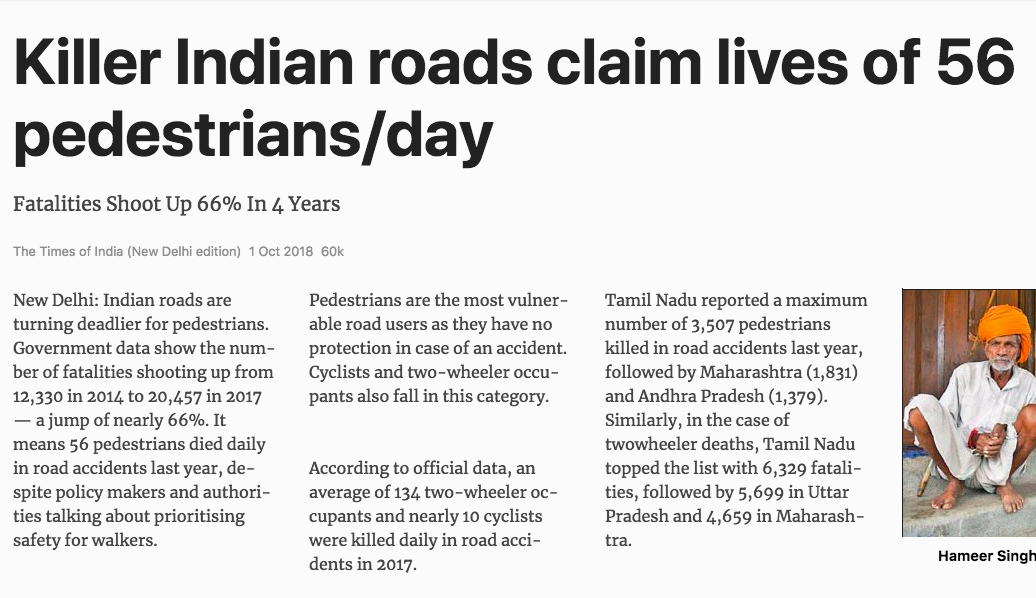 pedestrians killed in Tamil Nadu in 2017.

Other states:
1831-Maharashtra
1379-Andhra Pradesh
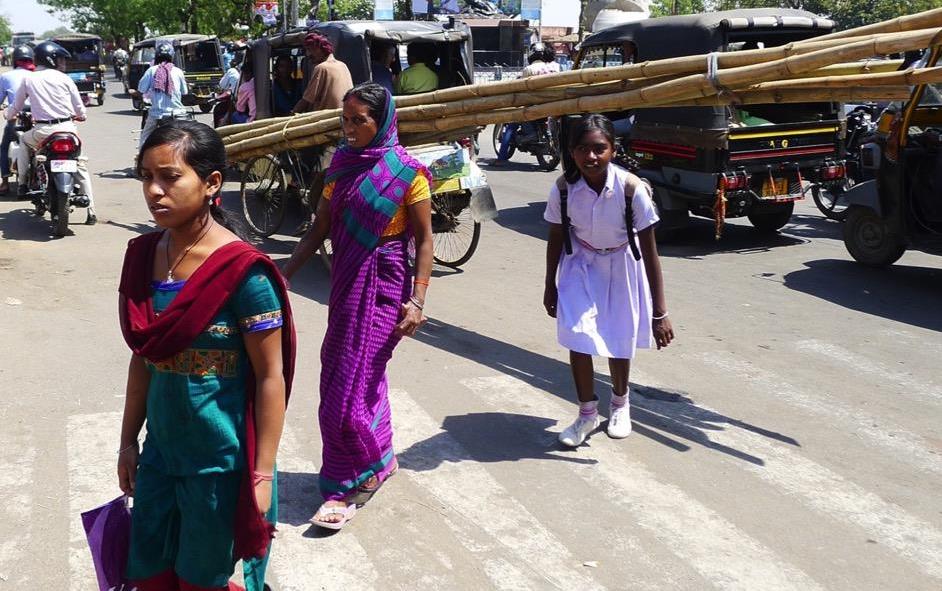 8/10 trips by women are on foot or public transport
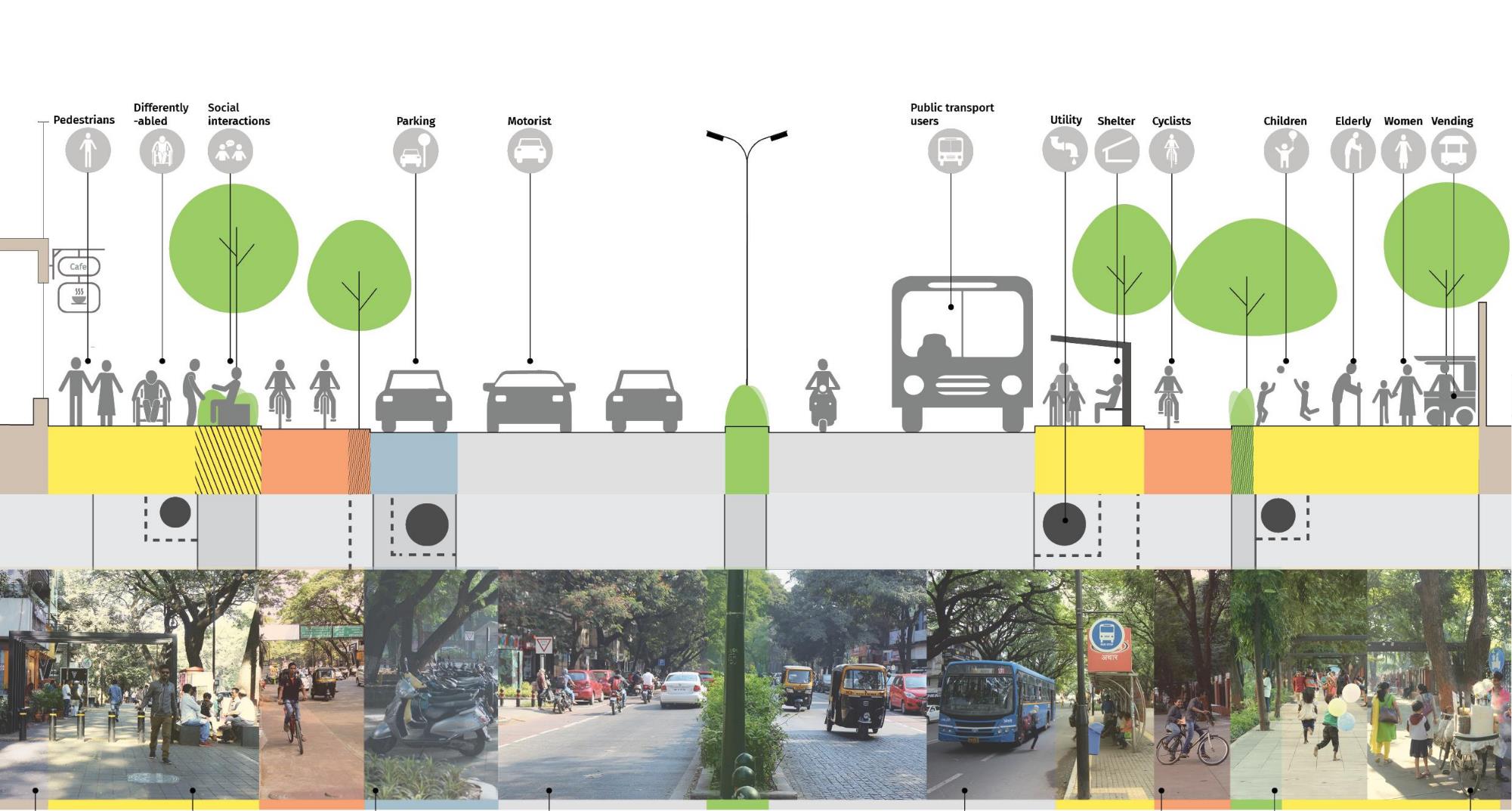 Designing ‘Complete Streets’ for all users and uses
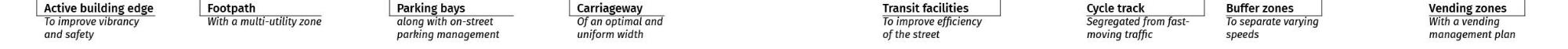 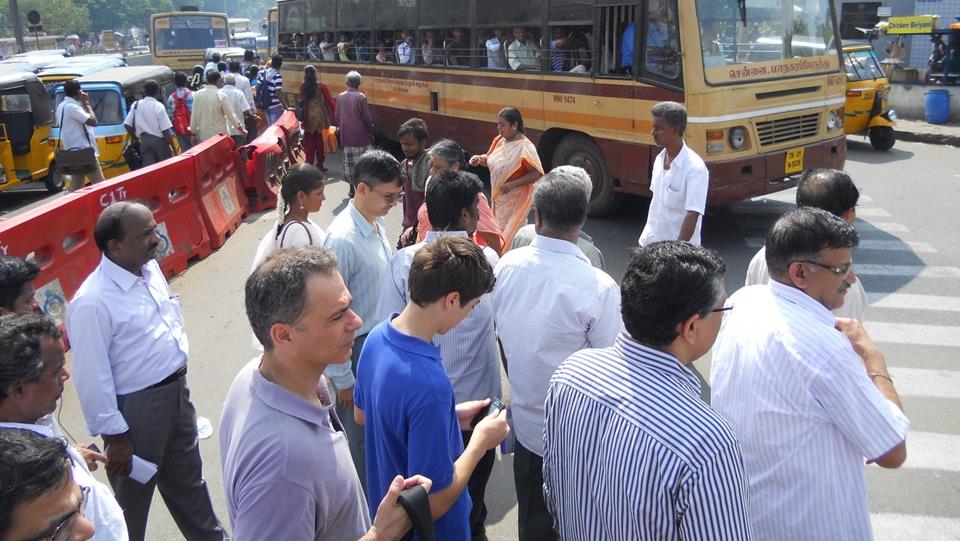 Inspiring champions and building
				partnerships
A
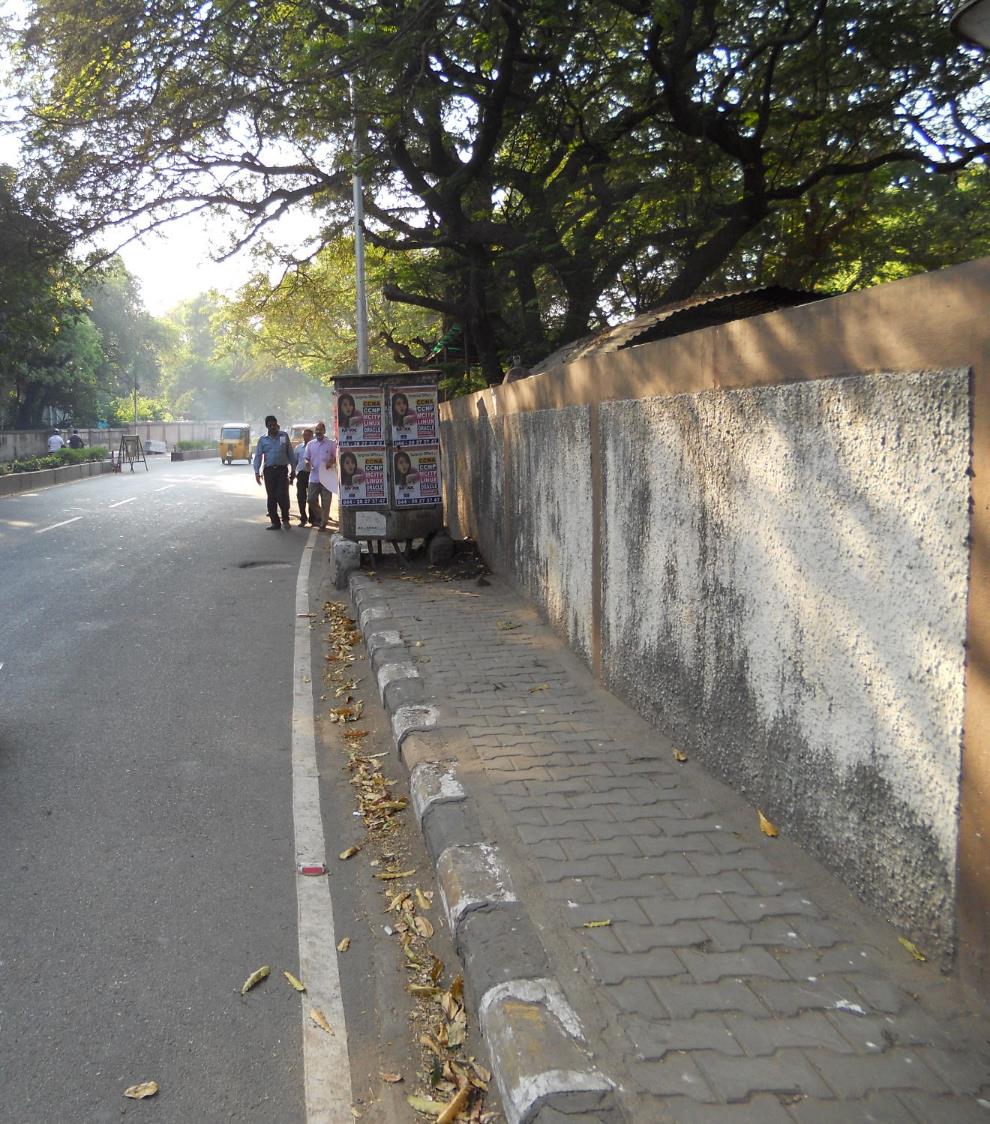 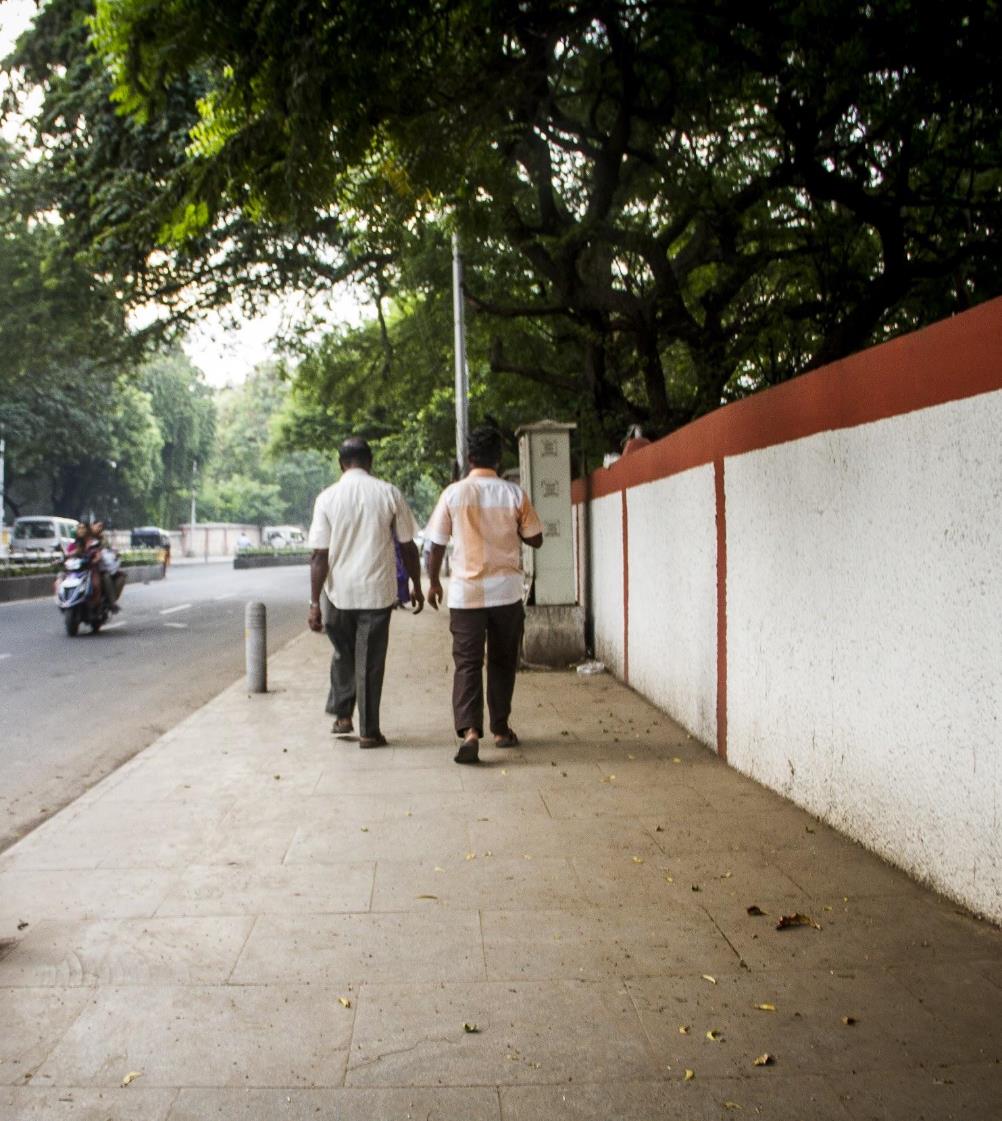 Pilots in collaboration with local designers
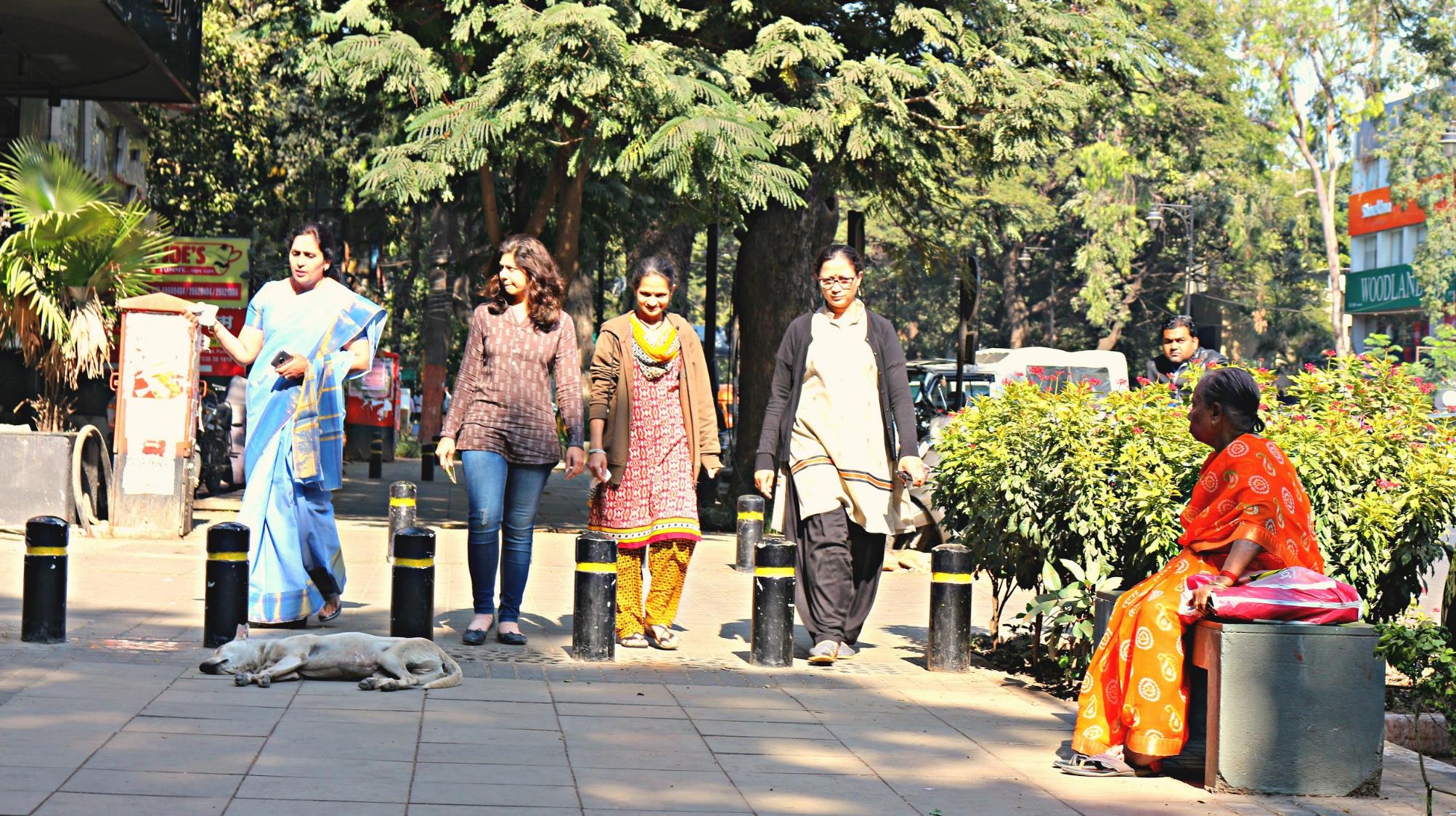 Embed changes through standards and
				policy adoption
B
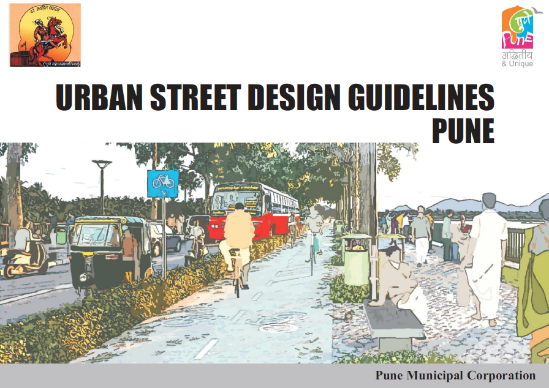 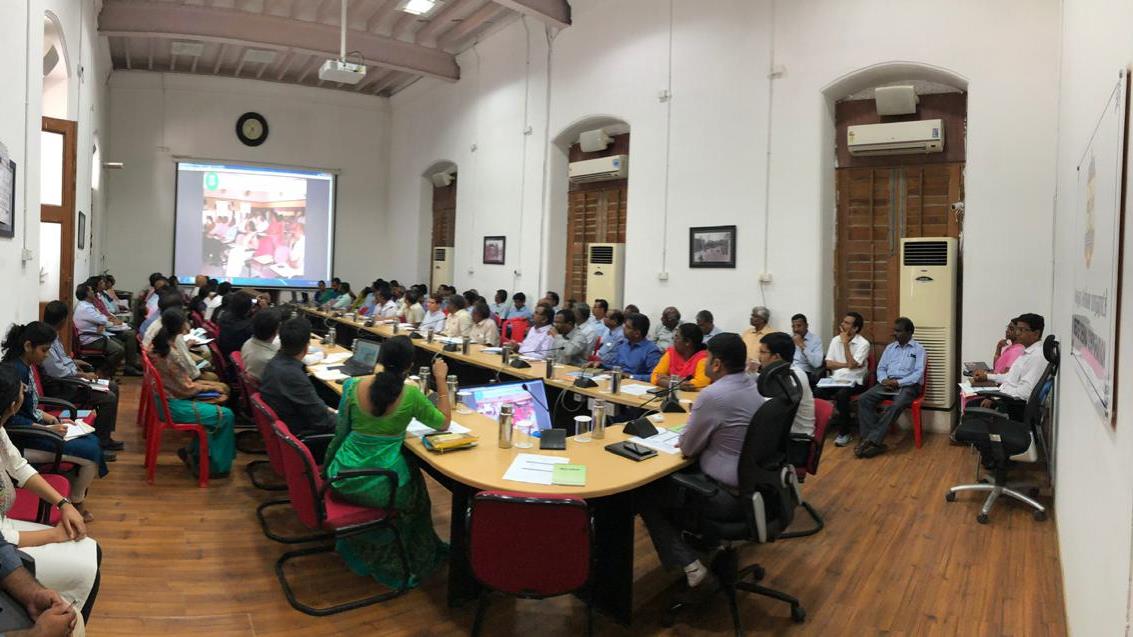 From 100kms to city-wide network plan
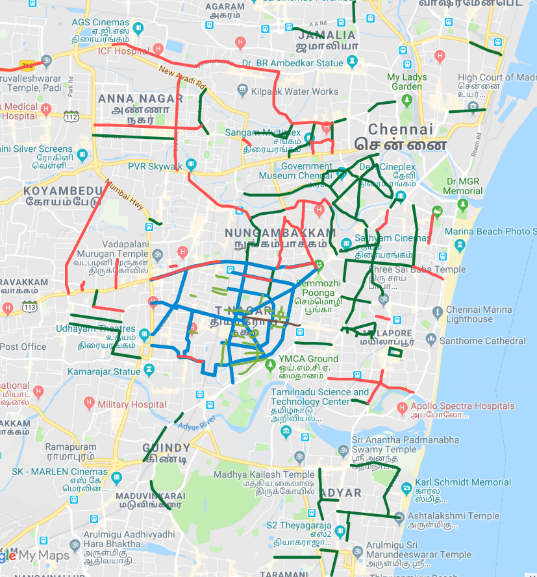 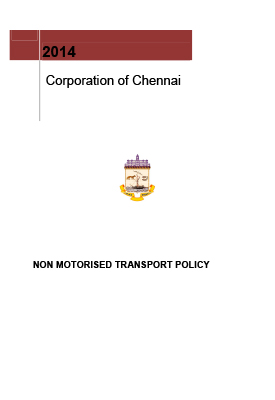 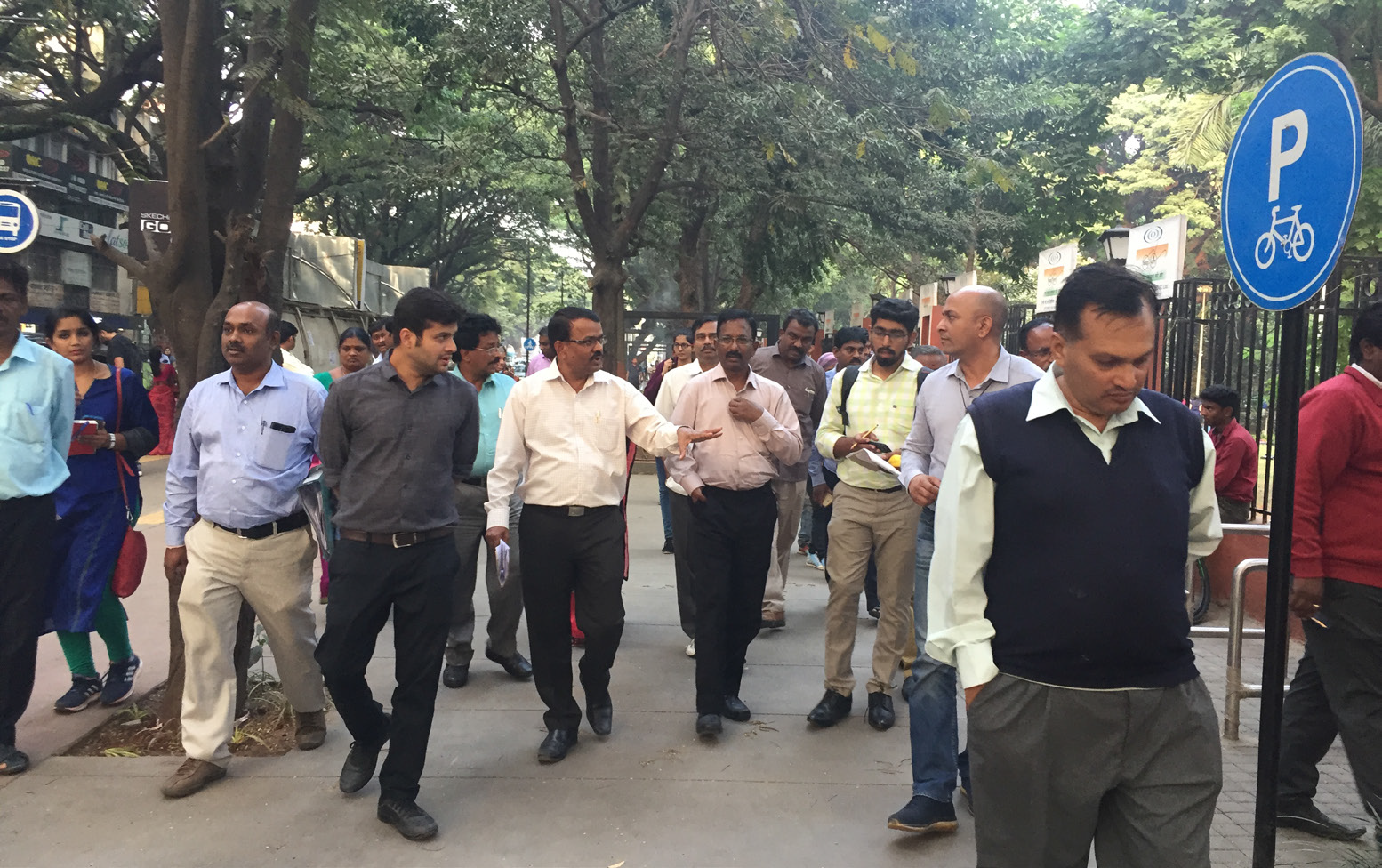 Expanding transformation: Institutional 
reforms and capacity building
C
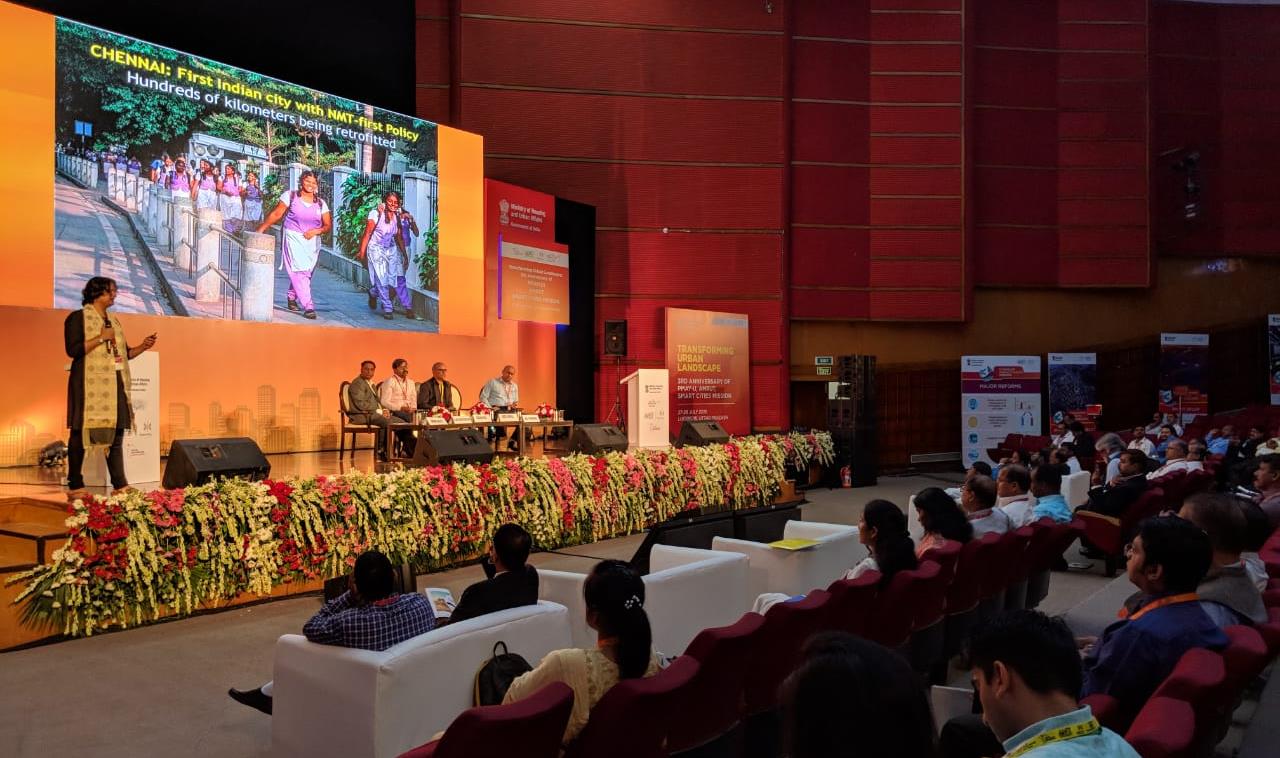 National Smart City Mission — a catalyst
[Speaker Notes: 2015]
Developing national best practice standards
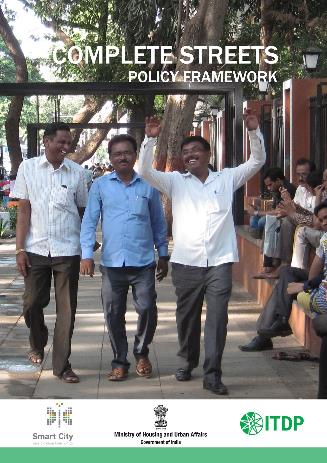 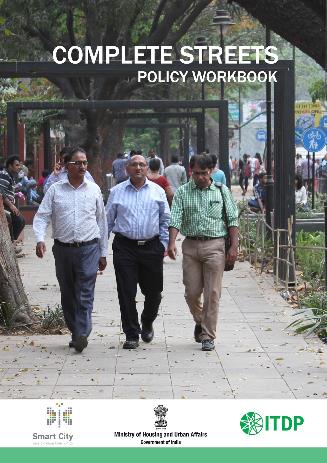 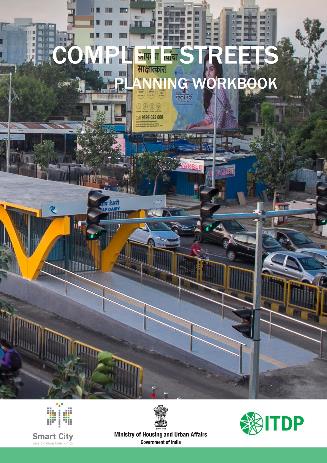 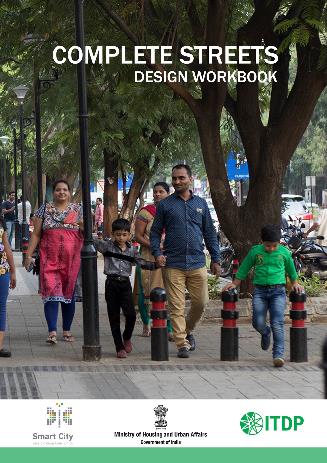 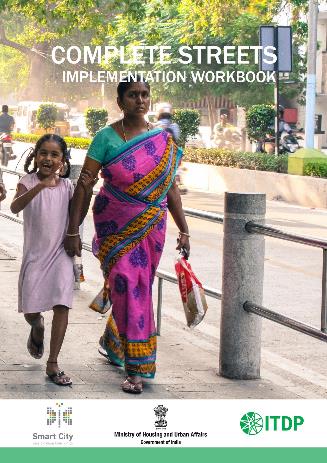 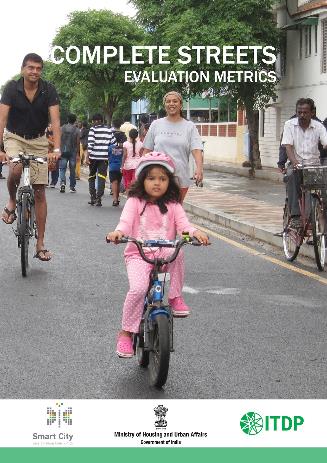 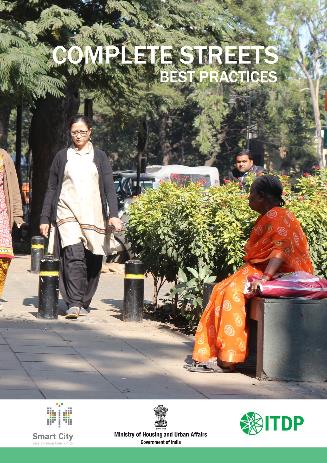 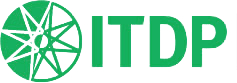 Better cities through better streets
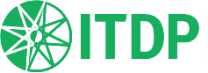 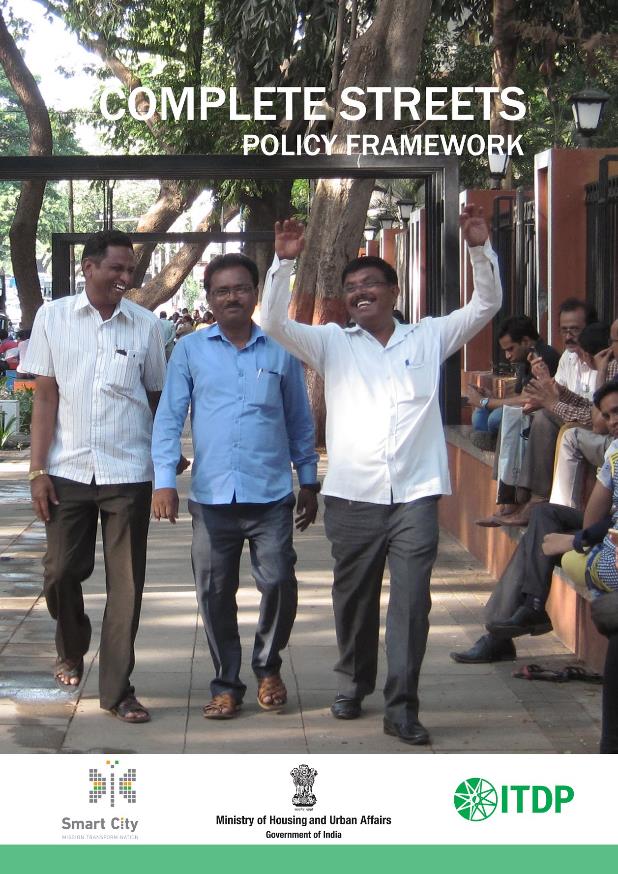 Complete Streets:
Policy Framework
A street provides
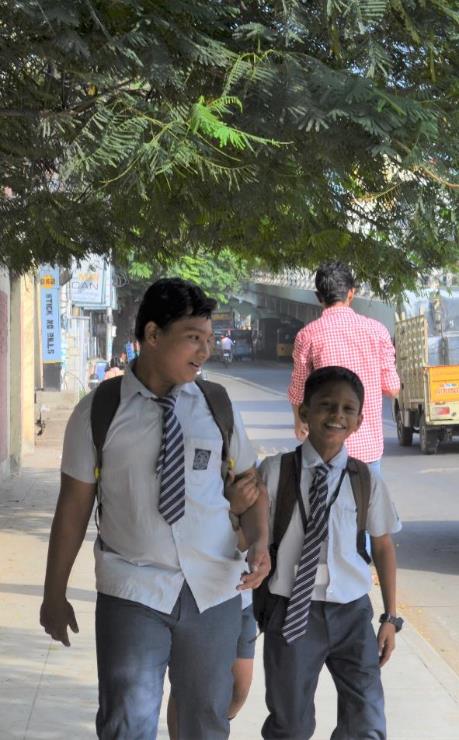 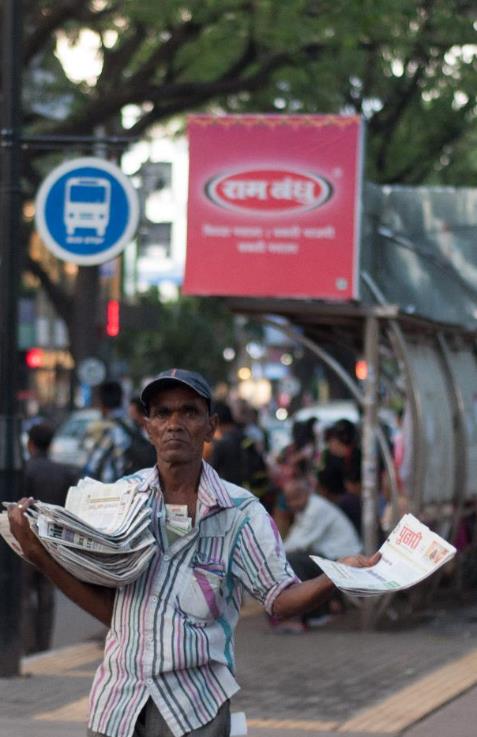 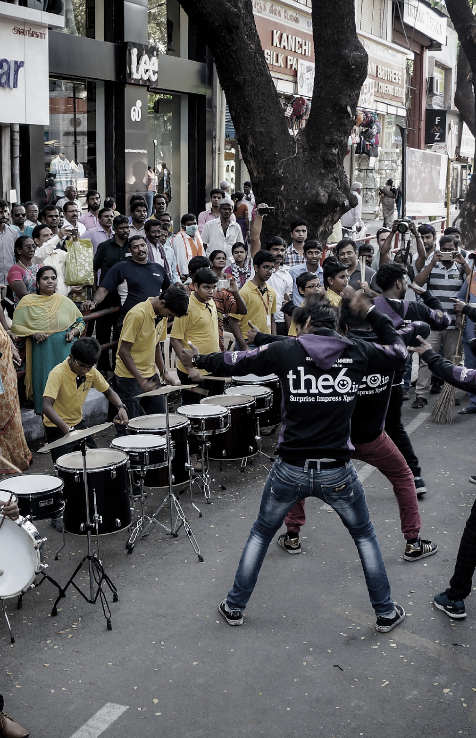 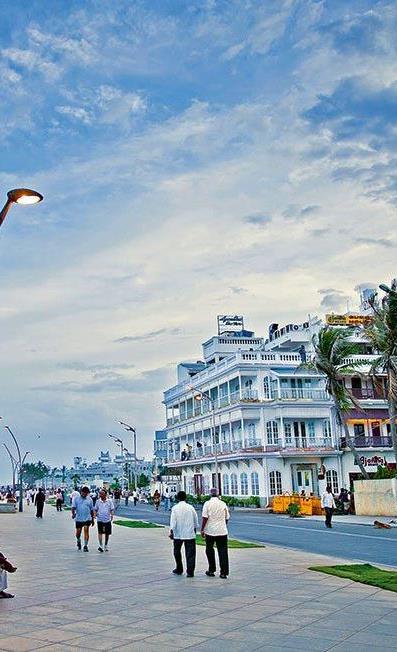 Access to jobs, education and amenities
Economic Opportunities
Social and Recreational Opportunities
An identity to a city
A street has many uses
For mobility & service infrastructure
Also as a public space
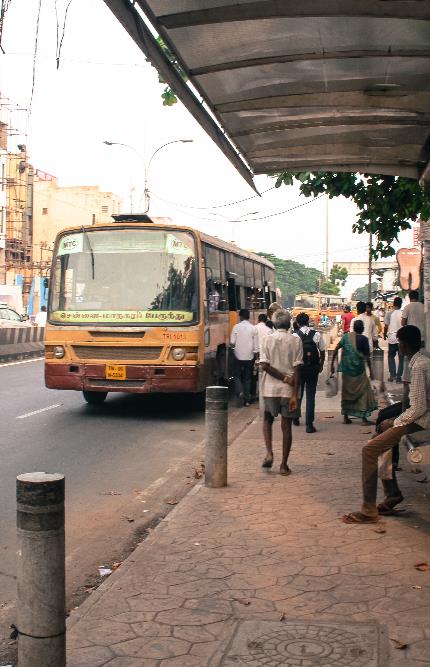 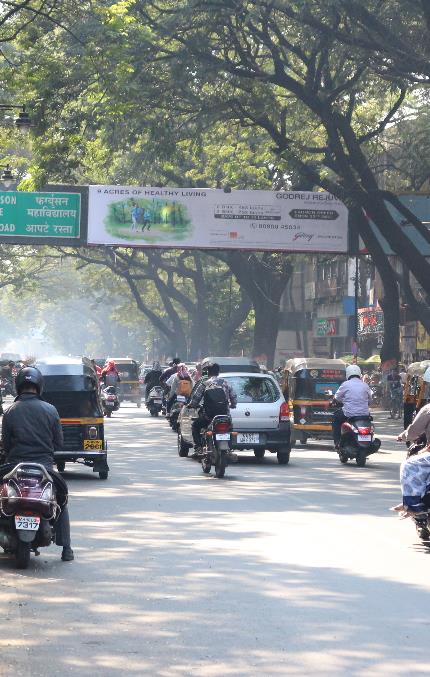 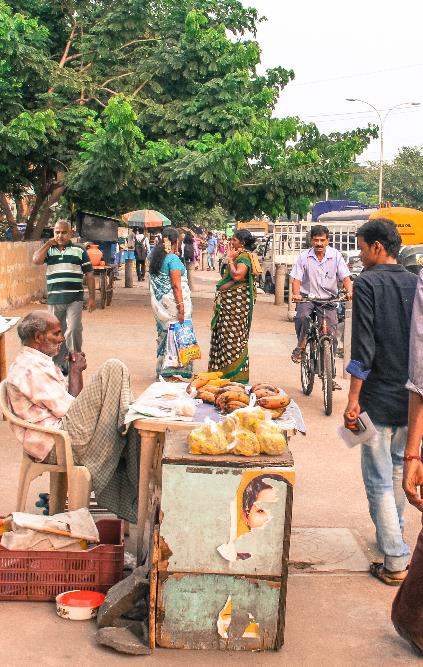 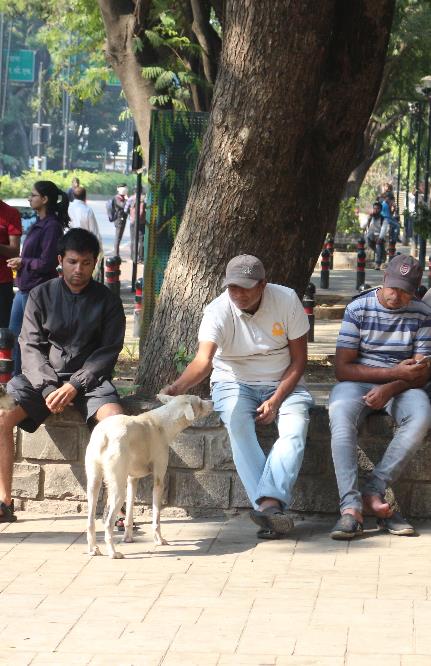 Walking and Cycling
Formal & Informal Public Transport
Personal Motor Vehicles – mobile and parked: Utilities
Gathering
Vending & Shopping : Eyes on the street
A street hosts many people
Of different transport modes and gender, Different age groups and physicalities
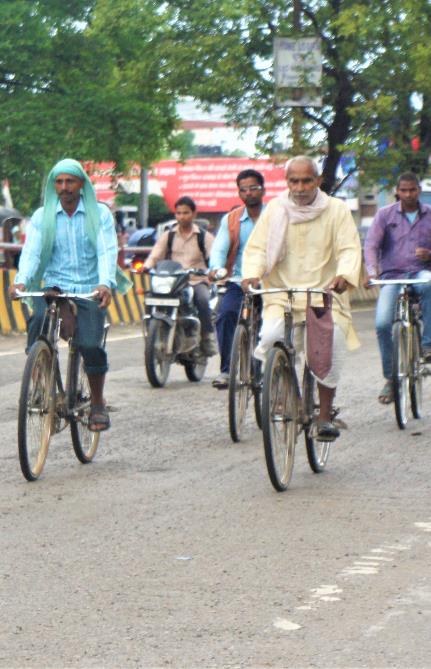 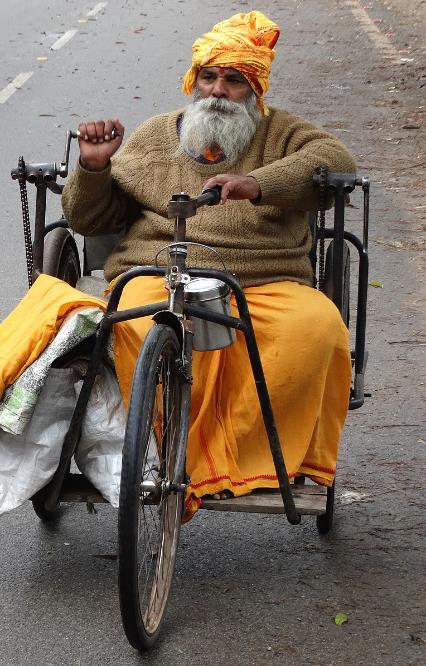 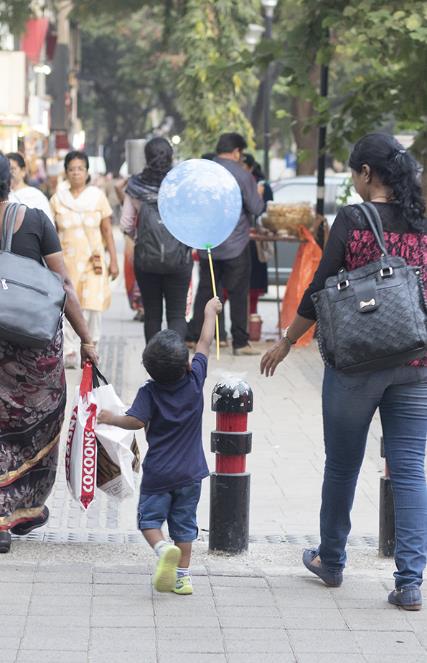 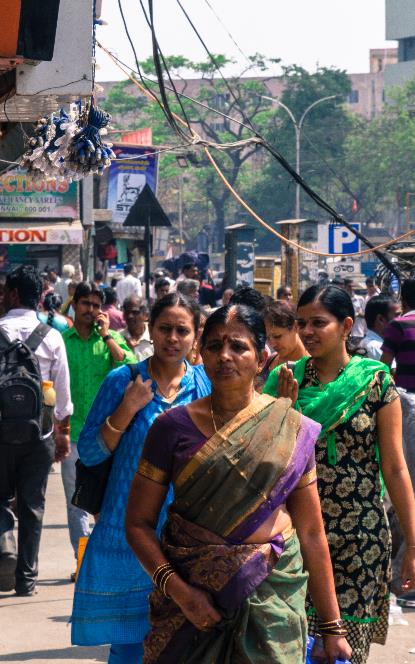 Dependent and independent children and elderly
Women as much as men
Pedestrians and Cyclists
The differently abled
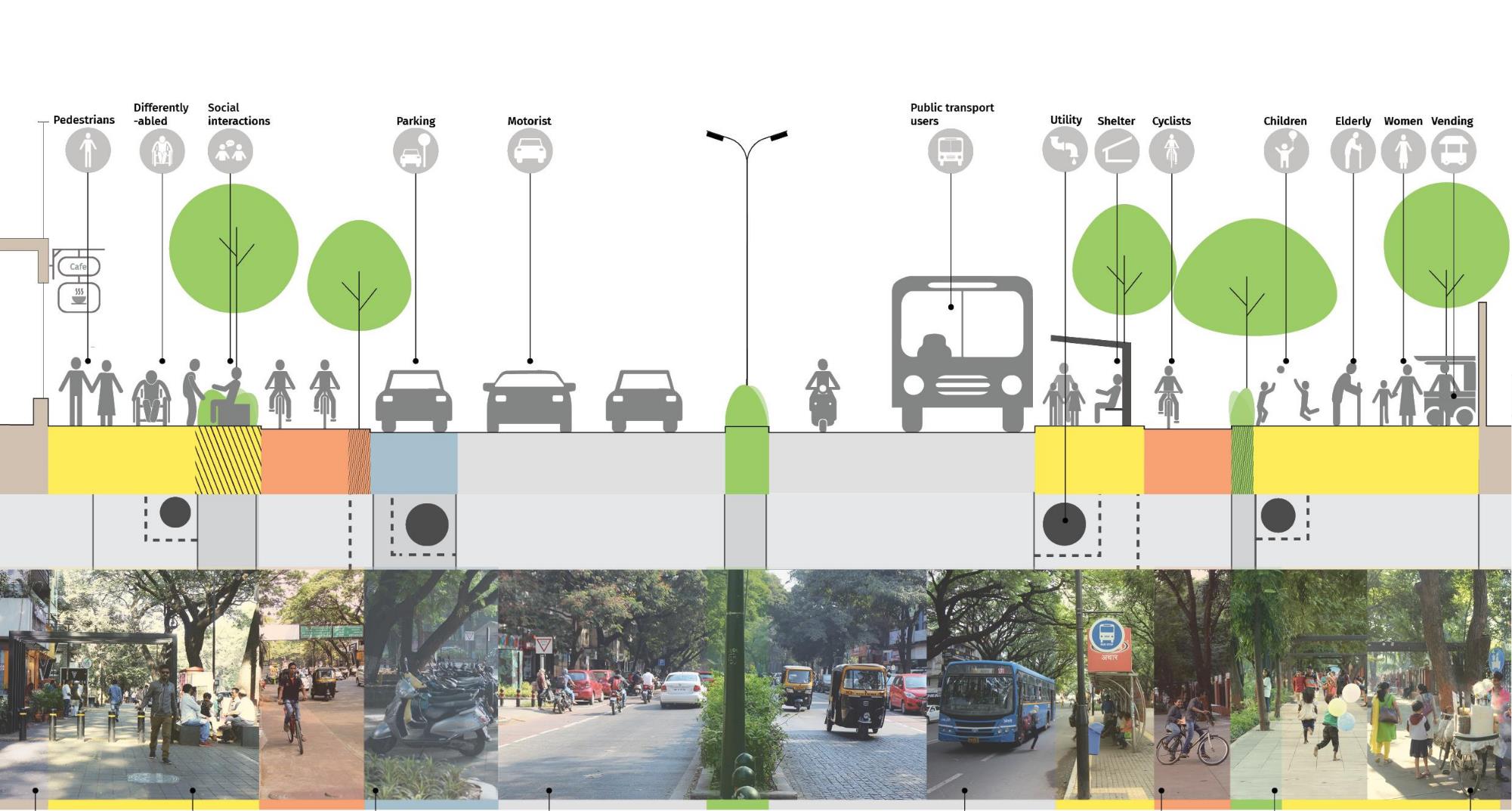 Designing ‘Complete Streets’ for all users and uses
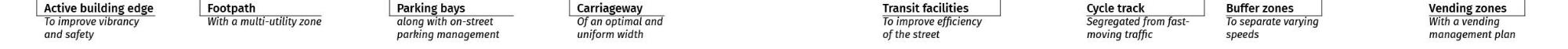 Principles of Complete Streets
PRINCIPLES

1. Efficient MobilityMultiple modes of travel   

High quality facilities for public and non-motorised transport 

Allocating space equitably for all users
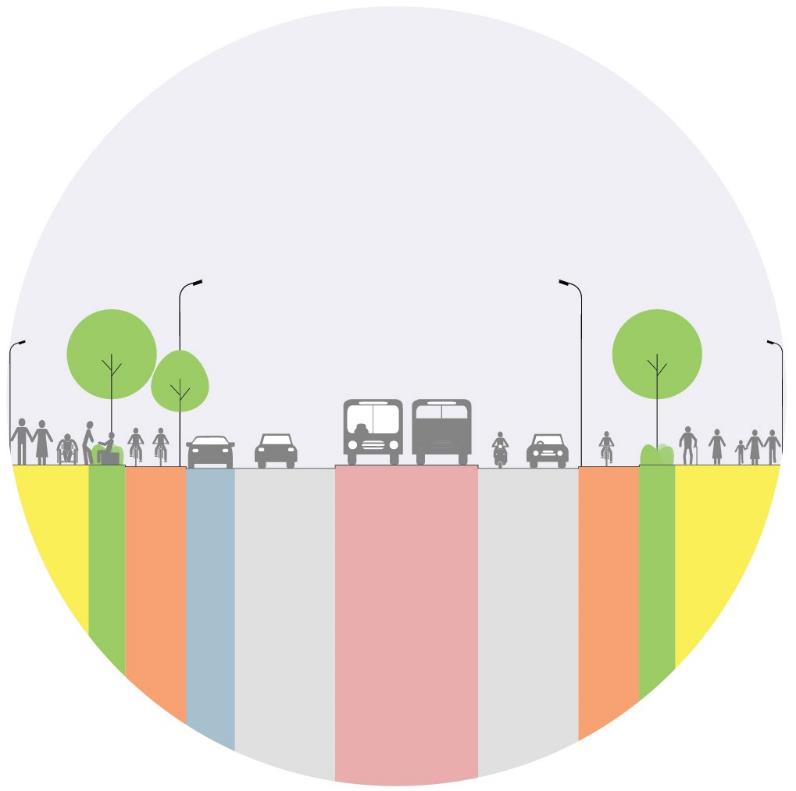 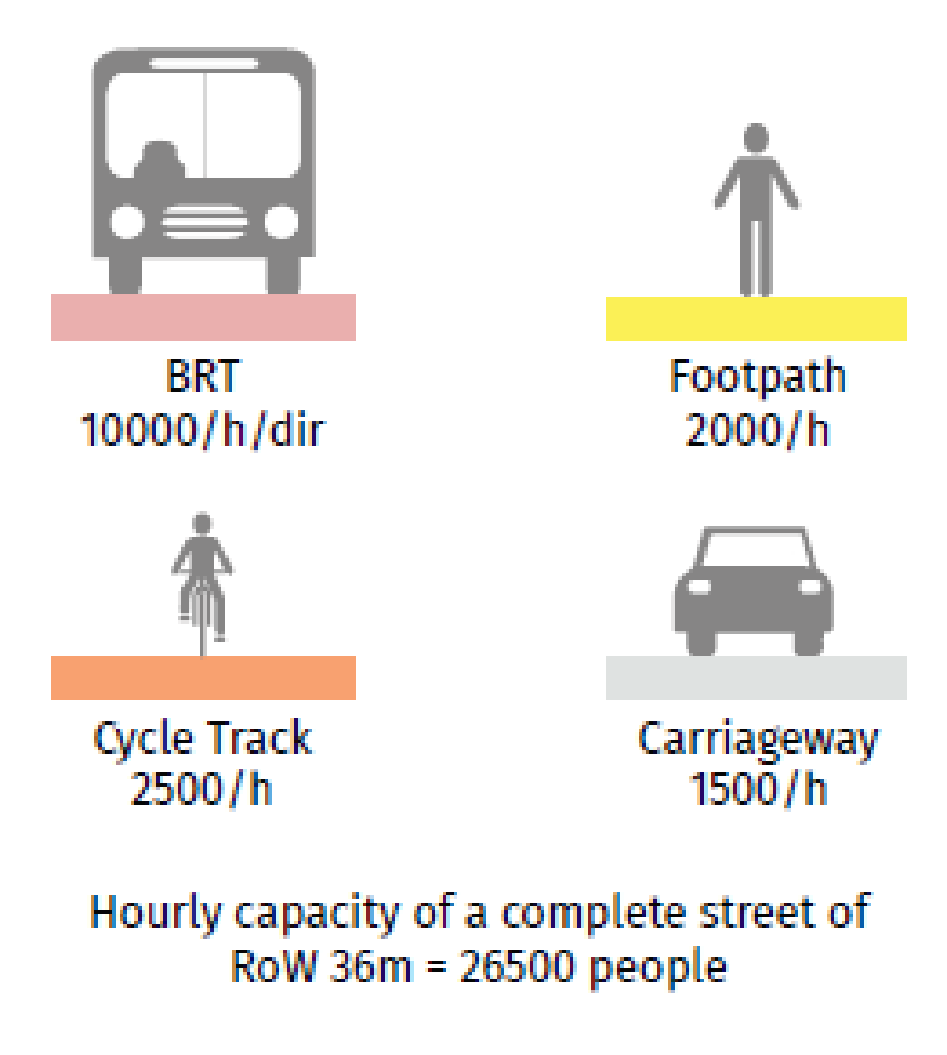 Principles of Complete Streets
PRINCIPLES

2. SafetySafe for all user groups

Segregated spaces for each

Traffic calming measures 

Personal safety  good lighting

Active edges and vending
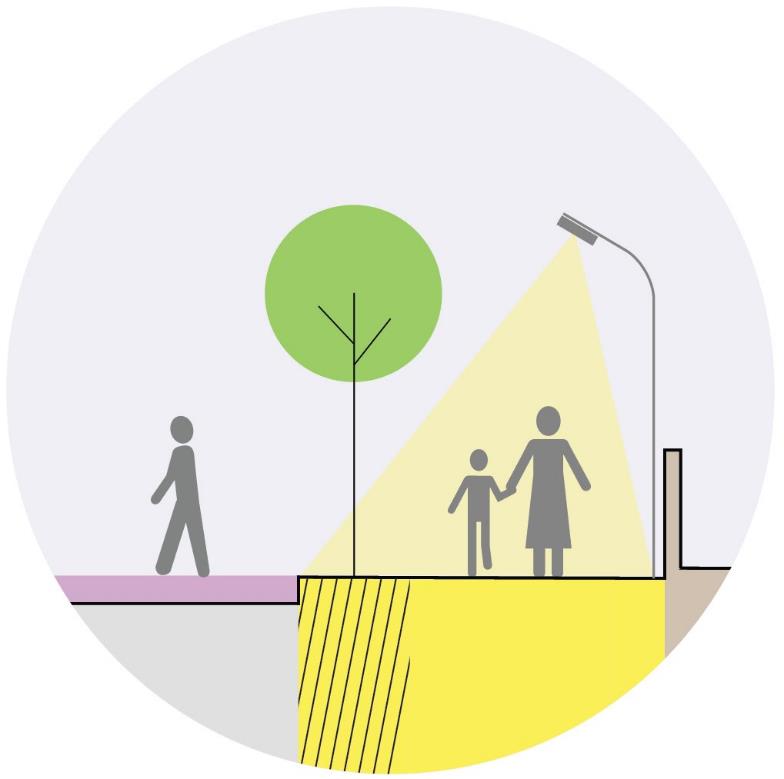 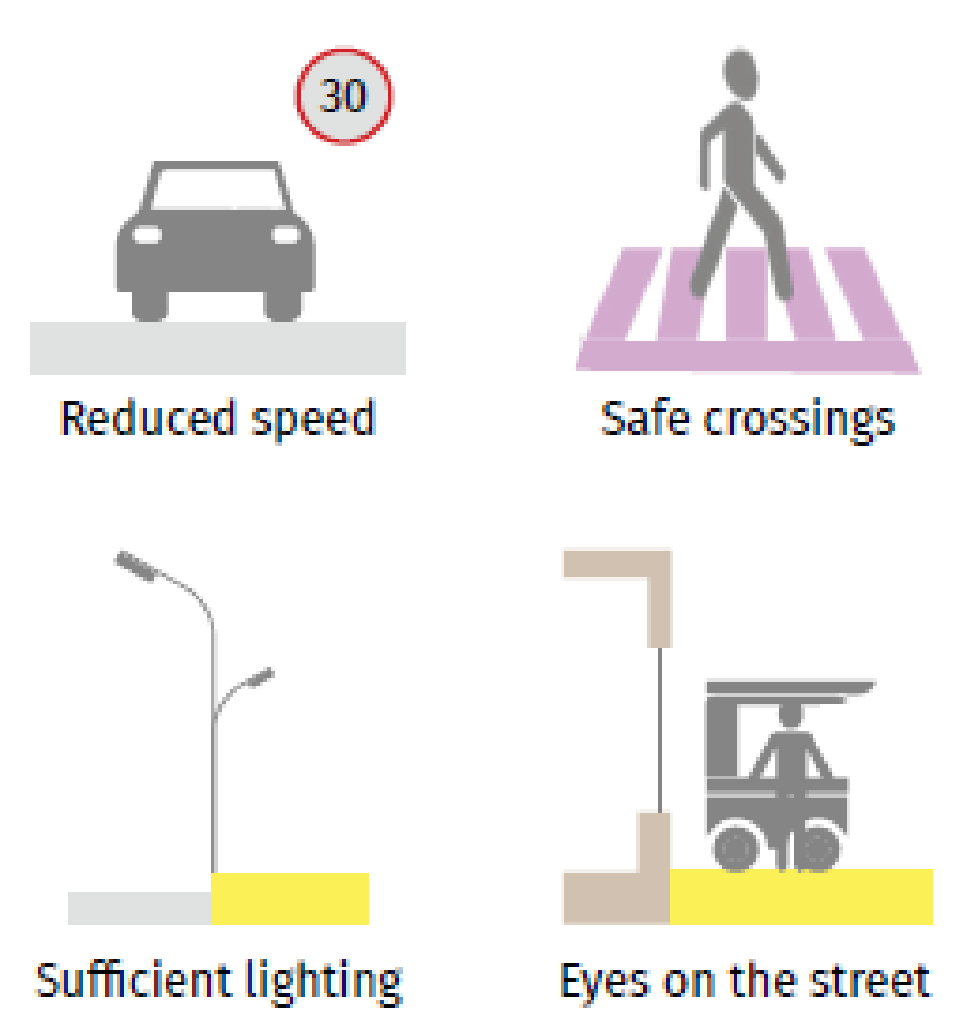 Principles of Complete Streets
PRINCIPLES

3. Universal AccessibilityAccessible by all 

Continuous and even-surfaced footpaths 

Table top crossings and ramps 

Tactile pavers wherever level differences occur
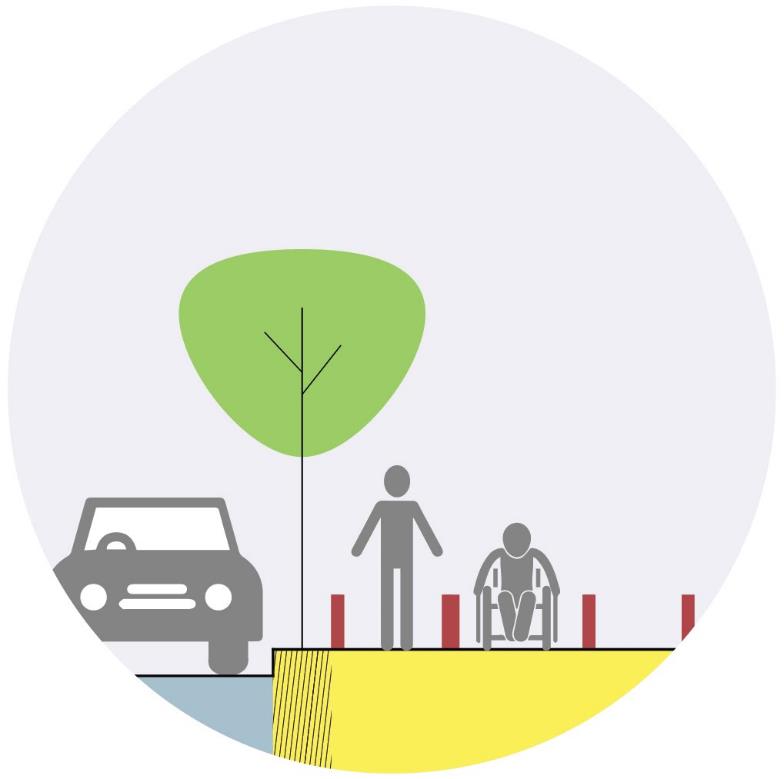 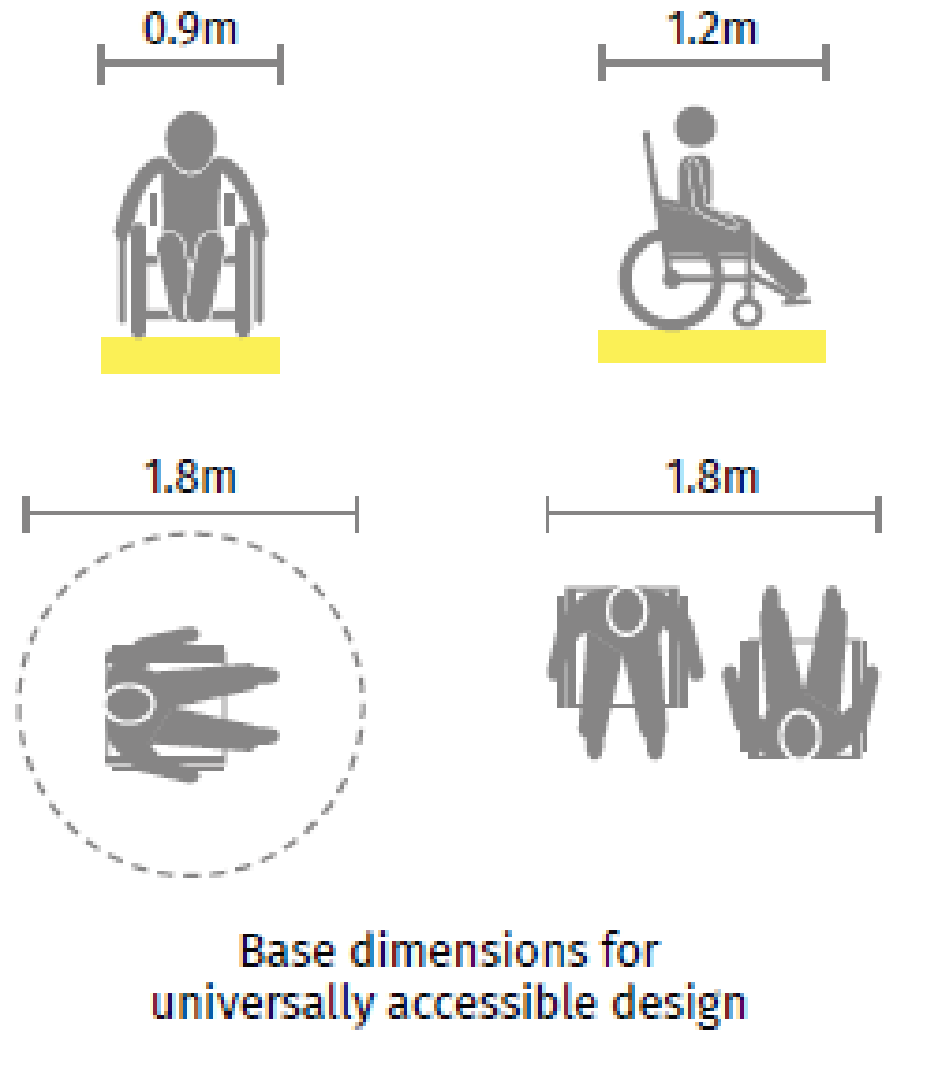 Principles of Complete Streets
PRINCIPLES

4. LiveabilityFull of life - elements that improve activity  attracts more users 

Increases retail activity for all users - transforms the street into a vital public space
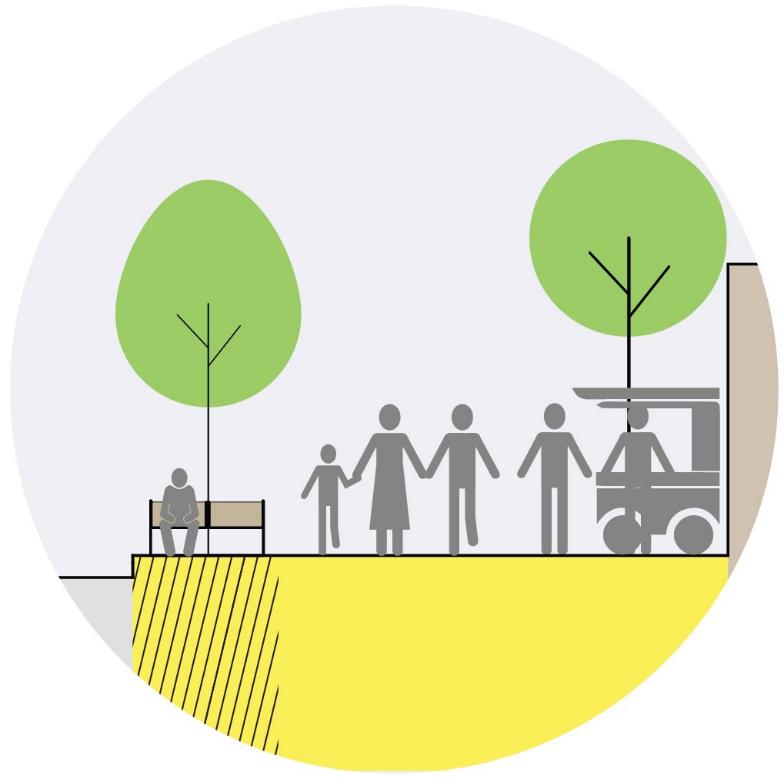 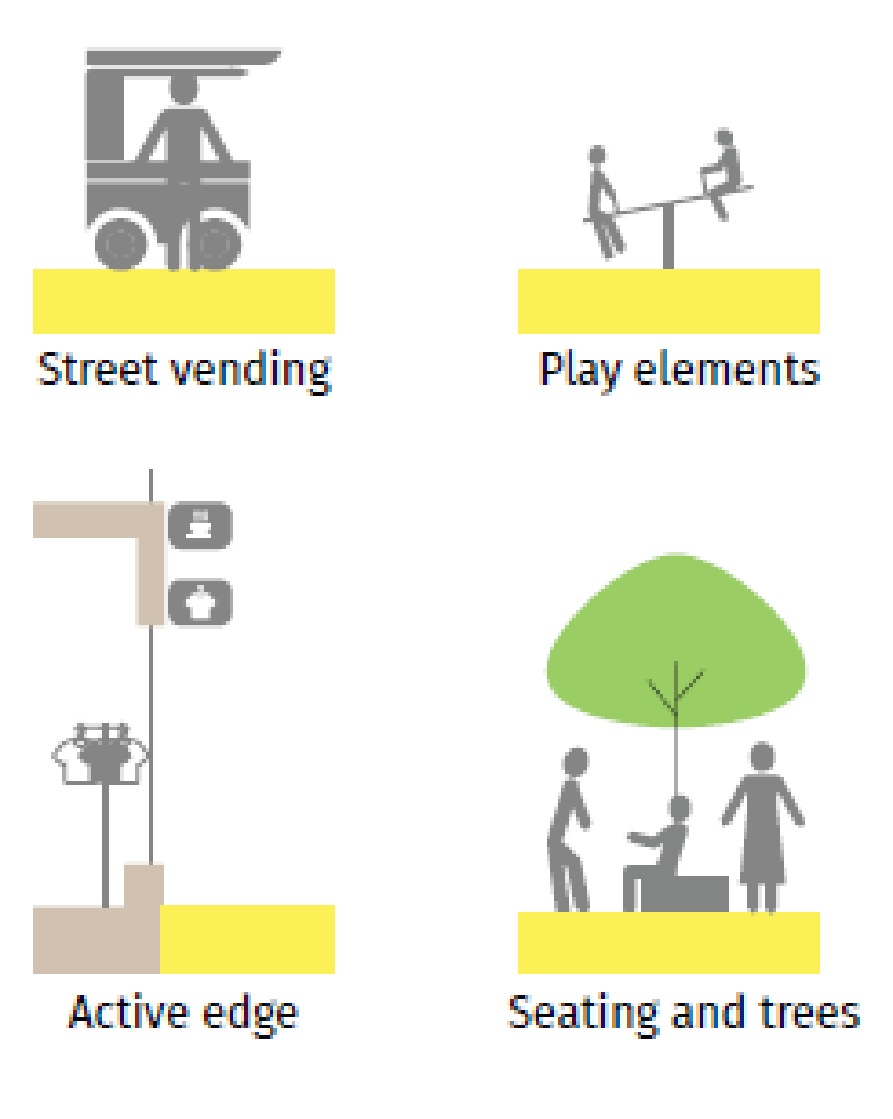 Principles of Complete Streets
PRINCIPLES

5. Sensitivity to Local ContextDesigned to suit the local context 

Factoring in local street activities 

Patterns of pedestrian movement 

Nearby land uses and the needs of the people
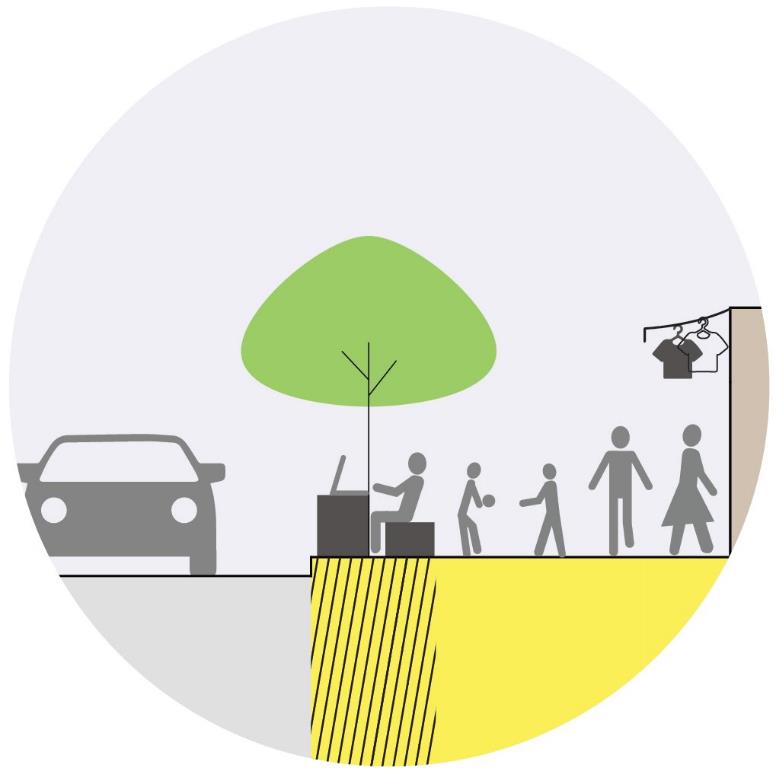 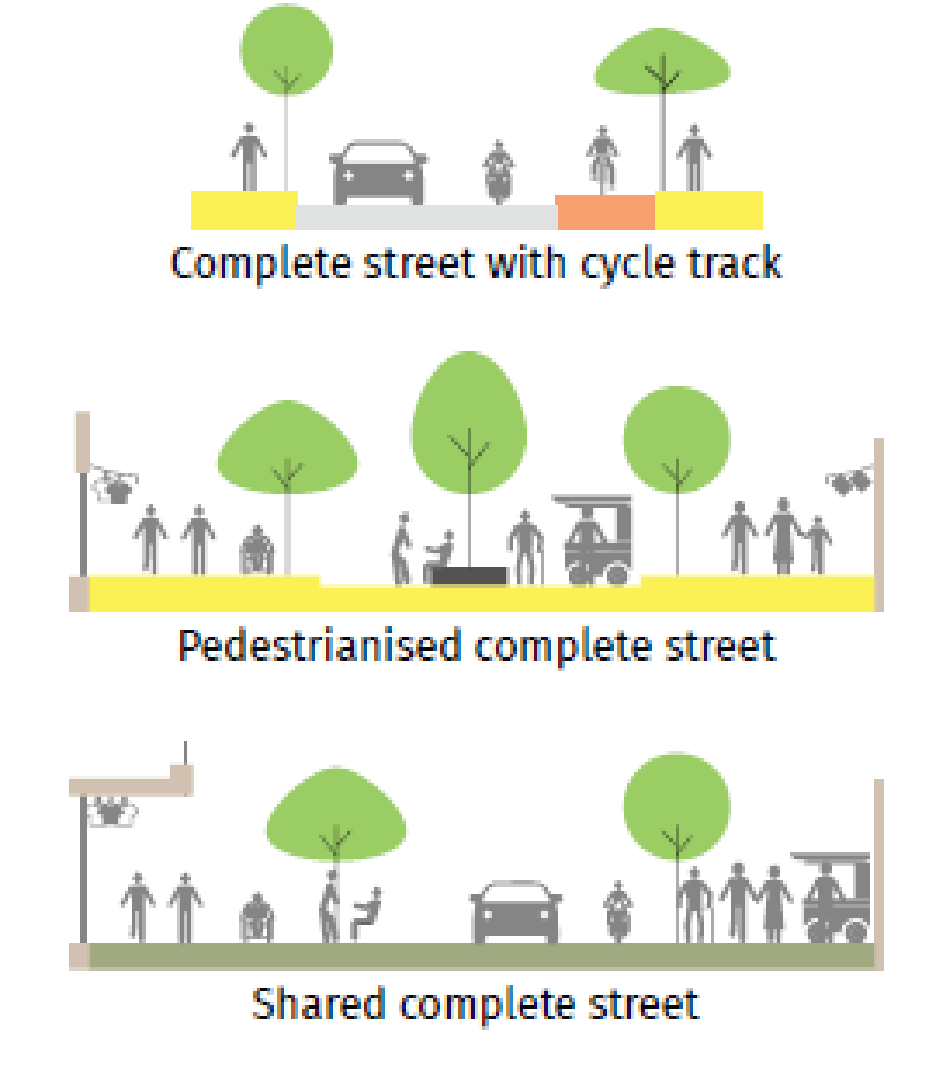 Principles of Complete Streets
PRINCIPLES

6. Environmental SustainabilityPromotes sustainable modes of transport 

Improves local climatic conditions 

Reducing pollution and heat  

Capture and channel rainwater through design
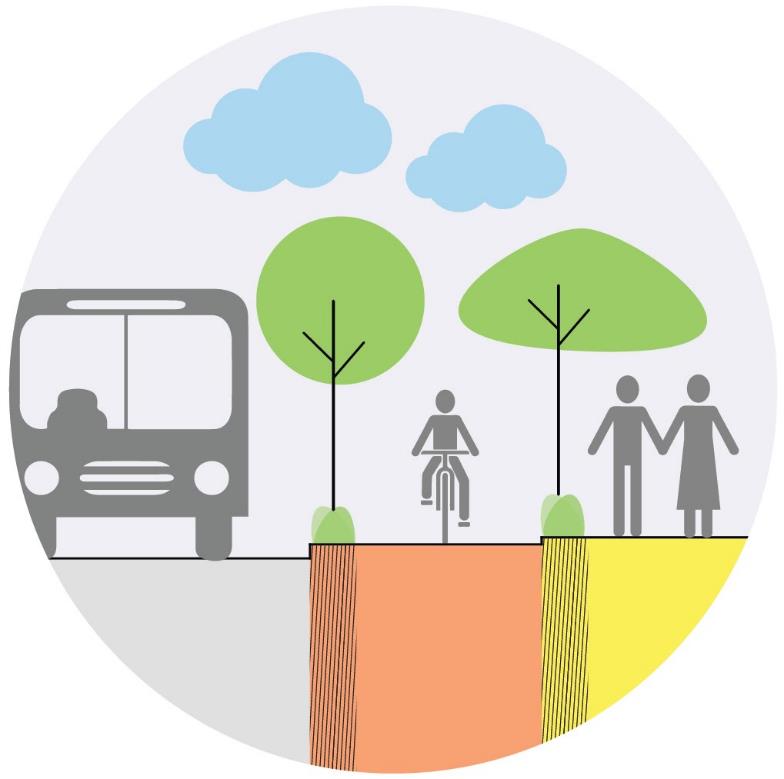 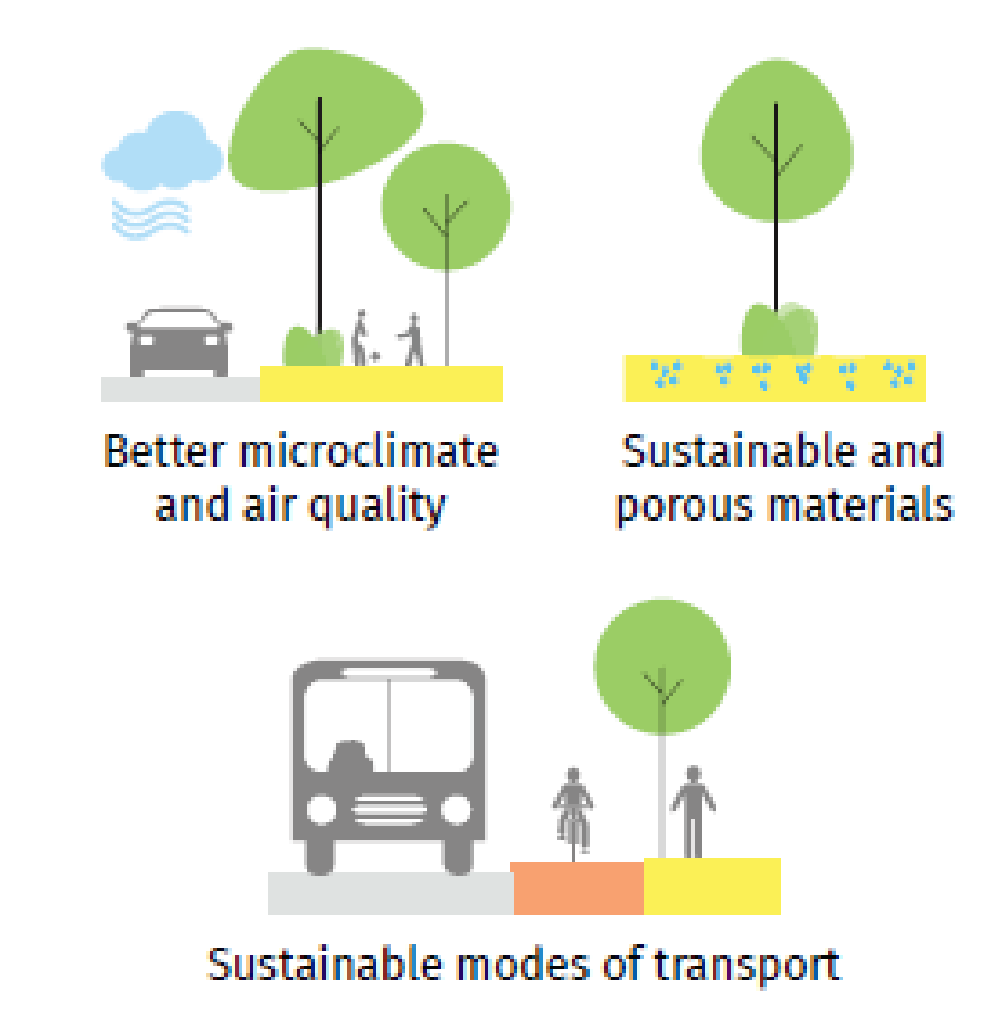 Benefits of Complete Streets
Improves Sustainable Mode Share
Case: St .Mark's road, Bangalore


With the revamped 
design, pedestrian volumes have gone up by
250%
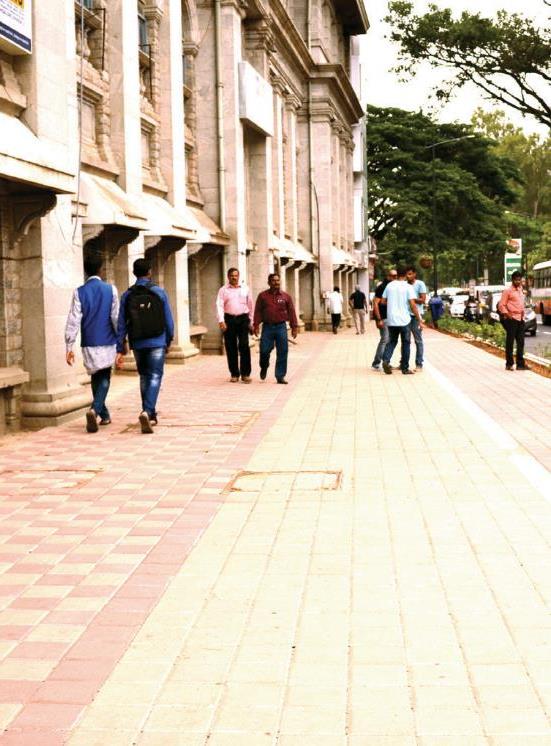 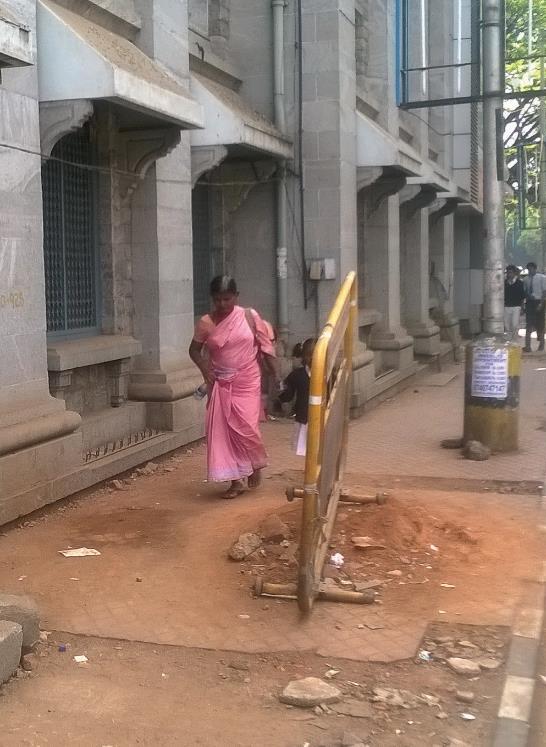 BEFORE
AFTER
Benefits of Complete Streets
Improves Vibrancy
Case: Strøget, Copenhagen 

The revamp led to 6 times 
more area for 
pedestrians and 
buses with 
145 people/min
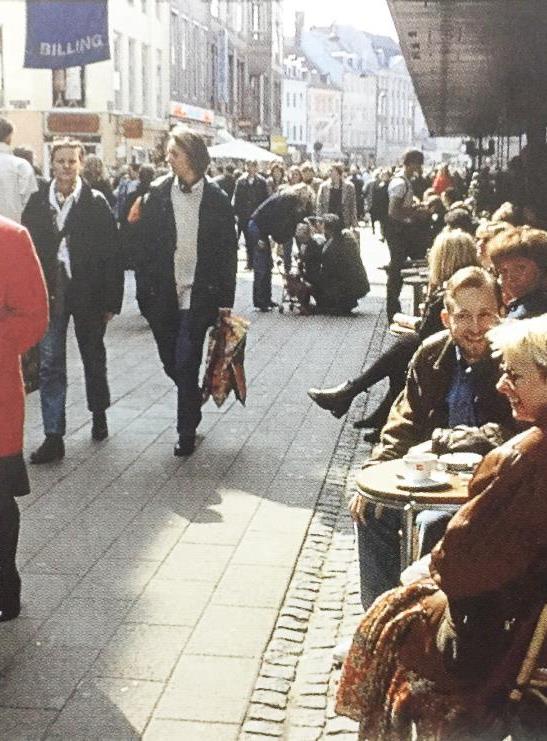 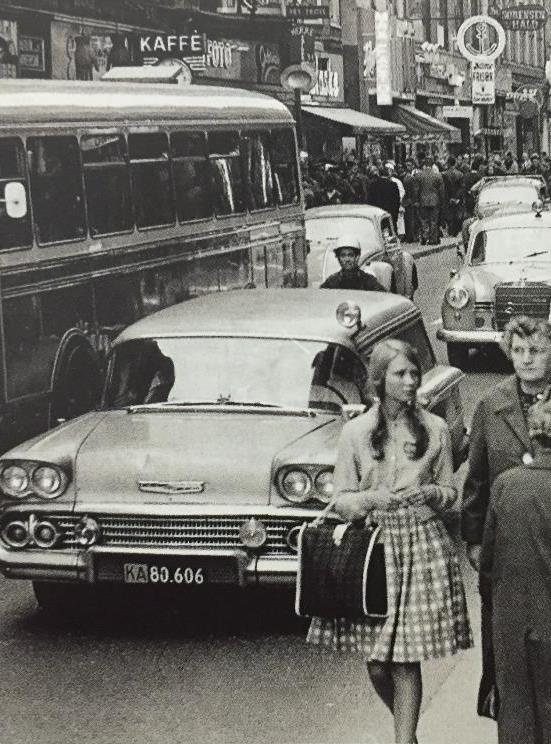 BEFORE
AFTER
Benefits of Complete Streets
Reduces Fatalities
Case: Plaza program, New York City  



The plaza program help reduce 
pedestrian accidents by 
35%
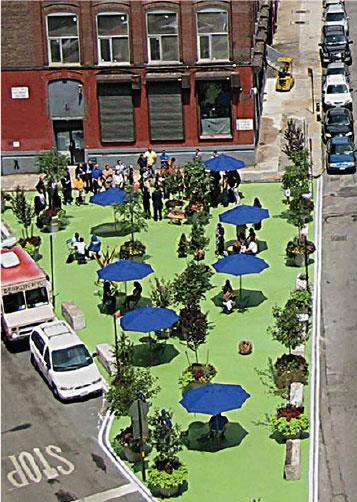 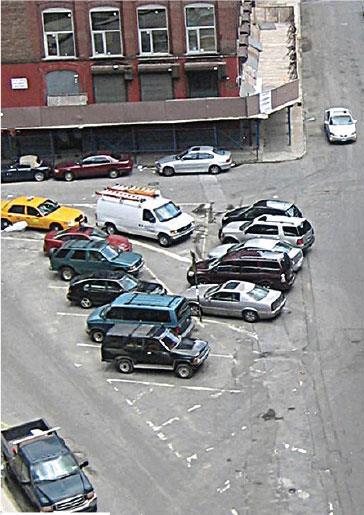 BEFORE
AFTER
Benefits of Complete Streets
Allows Equitable Mobility  for all
Case: Avenida 9 de Julio, Buenos Aires 

The revamped street 
reduced bus travel 
time by 
63%
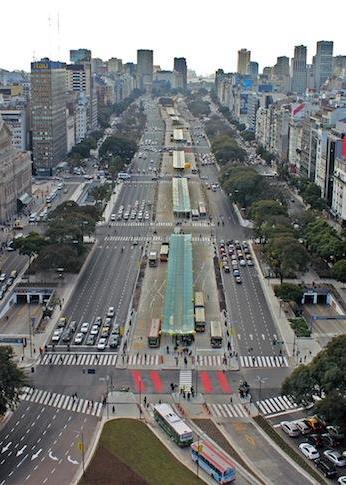 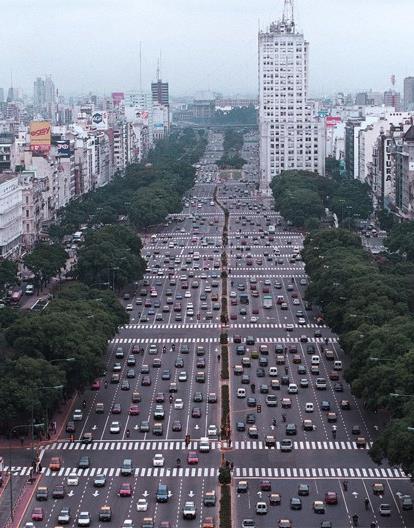 BEFORE
AFTER
[Speaker Notes: positively impacting the lives of over 200,000 commuters]
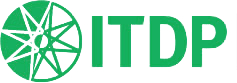 Better cities through better streets
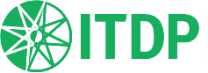 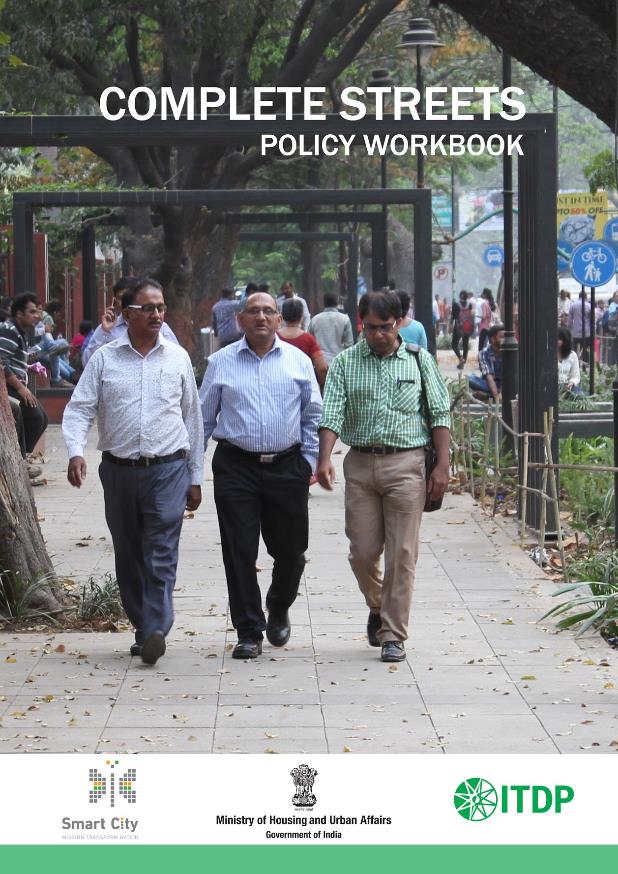 Complete Streets:
Policy Workbook
Complete Streets Policy Process
01 Creation of Complete Streets Policy
02 Institutional Framework
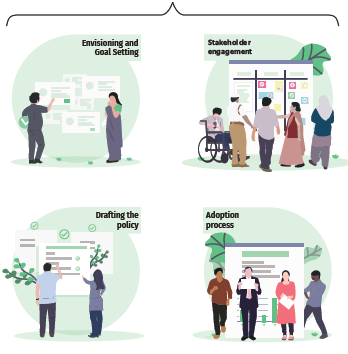 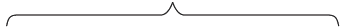 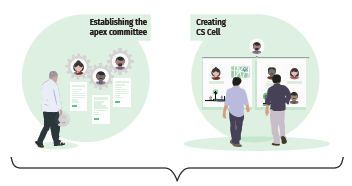 Creating a shared vision with all stakeholders
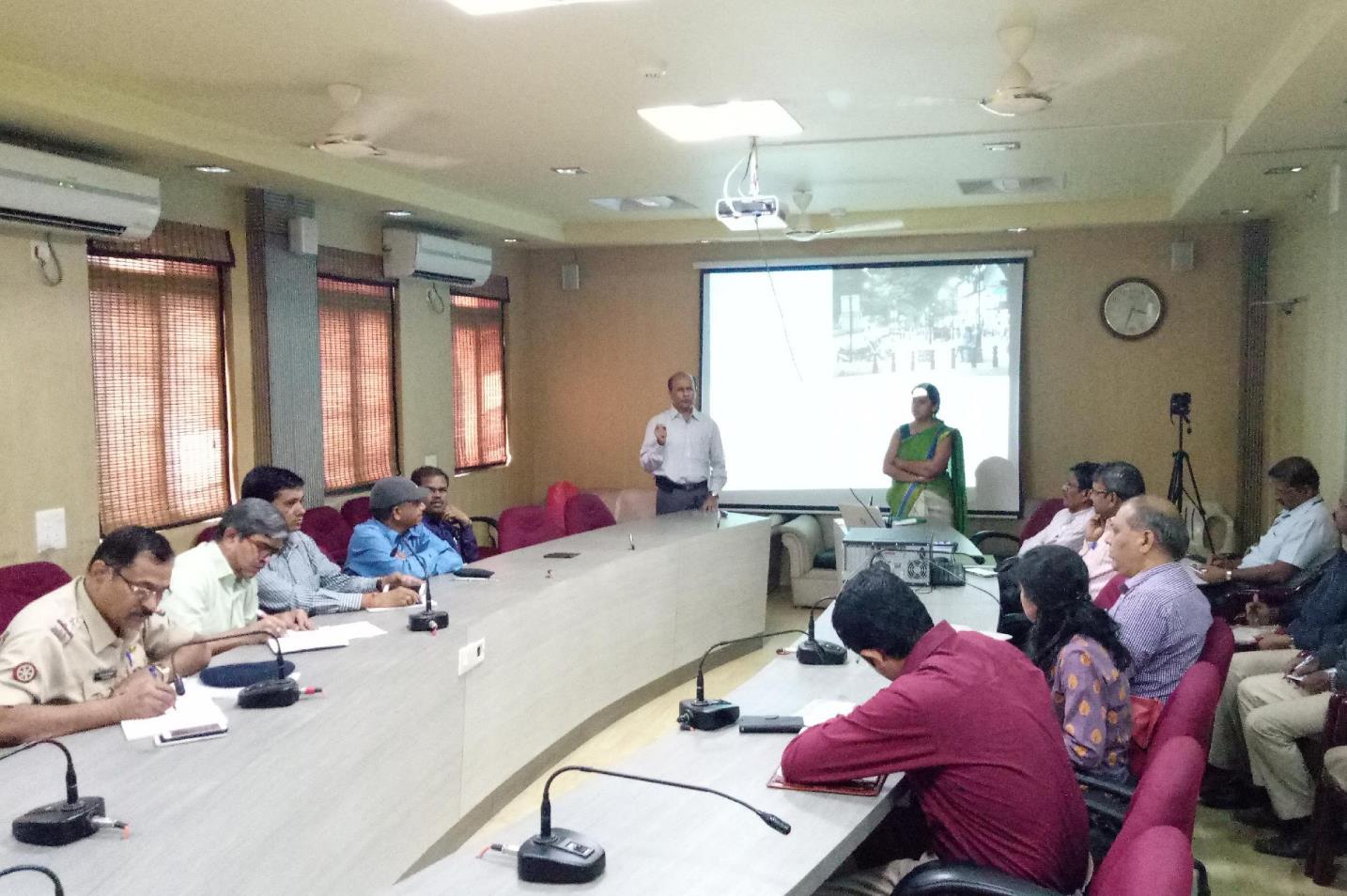 Invite all stakeholders — representatives from all road owning agencies, ULB, development authority, civil bodies, academia etc.

Present the draft vision and goals and build consensus
[Speaker Notes: positively impacting the lives of over 200,000 commuters]
Creating a shared vision with all stakeholders
“What kind of city do we want to live in?”

“How will mobility – in particular walking and cycling - in the cities in the future differ from what it is today?”
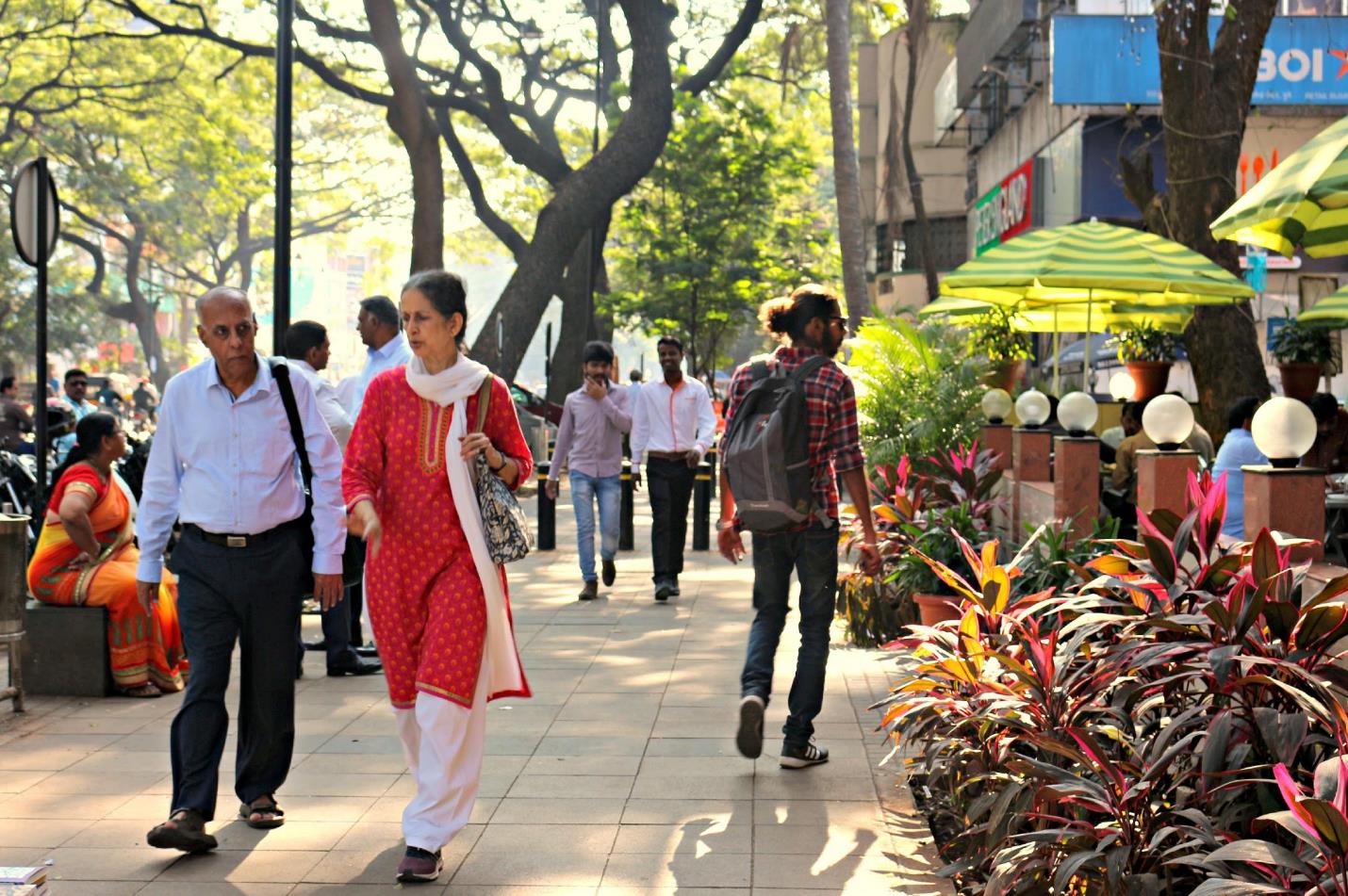 [Speaker Notes: positively impacting the lives of over 200,000 commuters]
Institutional Framework: Apex committee
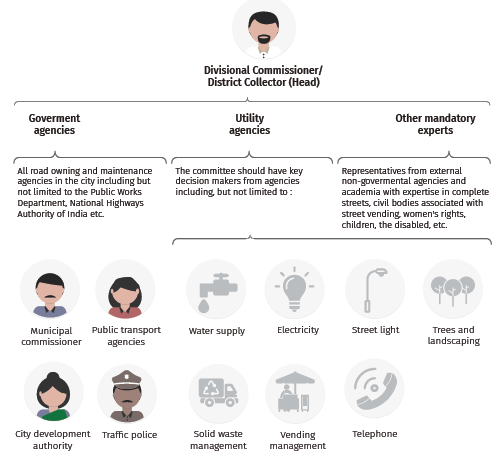 To improve coordination between various agencies at the city level 

To ensure consistent engagement with all stakeholders
[Speaker Notes: positively impacting the lives of over 200,000 commuters]
Institutional Framework: Complete Streets Cell
To support planning, designing of streets.

To oversee and monitor the work produced by design consultants, contractors as well as general maintenance of streets.
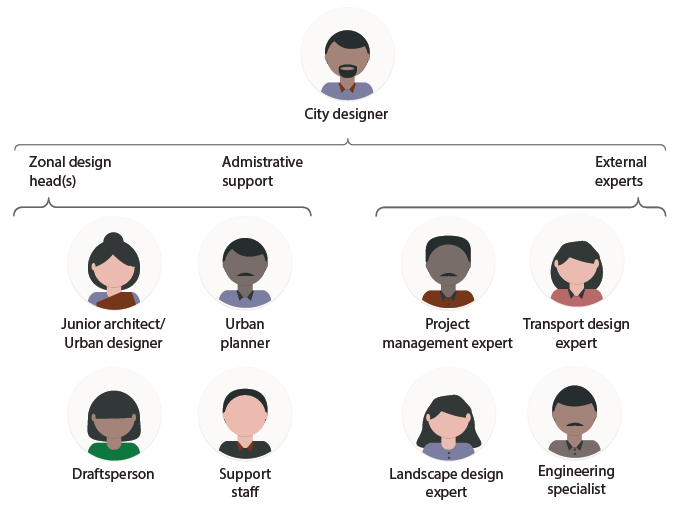 [Speaker Notes: positively impacting the lives of over 200,000 commuters]
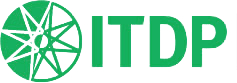 Better cities through better streets
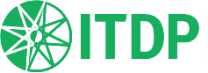 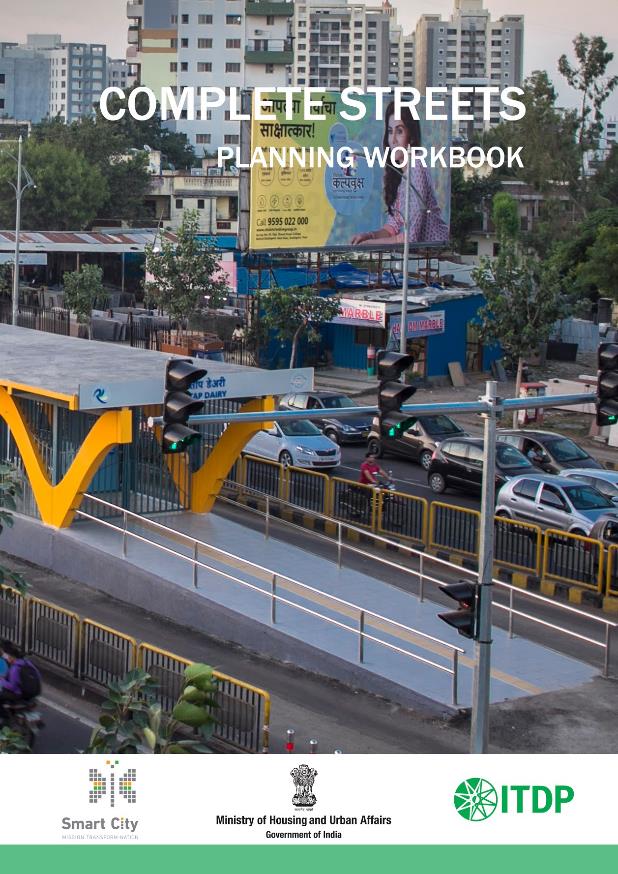 Complete Streets:
Planning Workbook
Creating continuous networks, not discontinuous segments
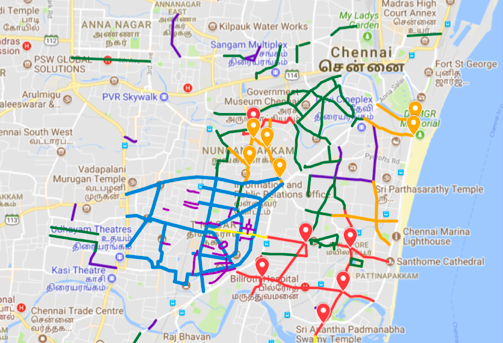 Completed in Phase 1
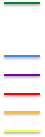 Ongoing street design packages
Complete Streets Planning Process
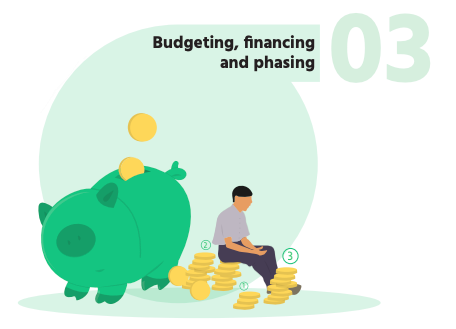 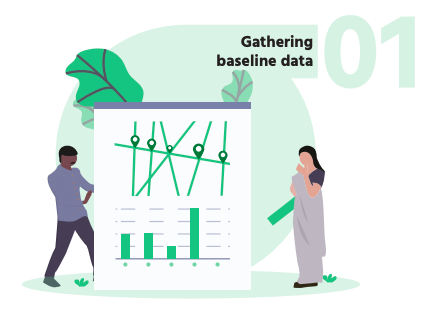 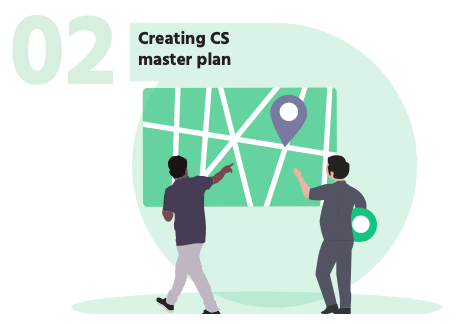 PLANNING METHODOLOGY
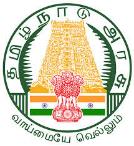 Creating complete streets masterplan
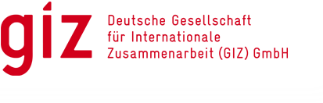 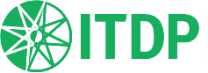 NMT Master plan
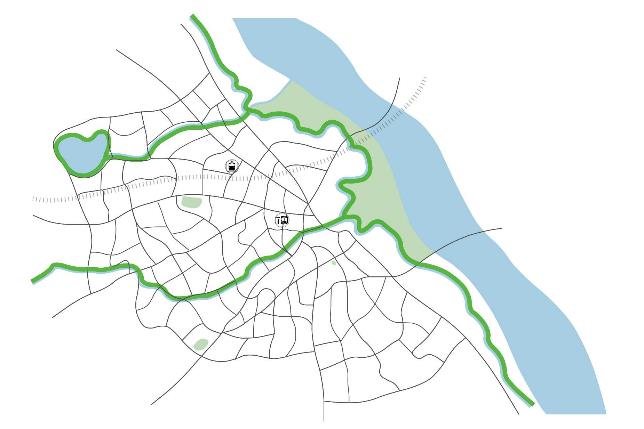 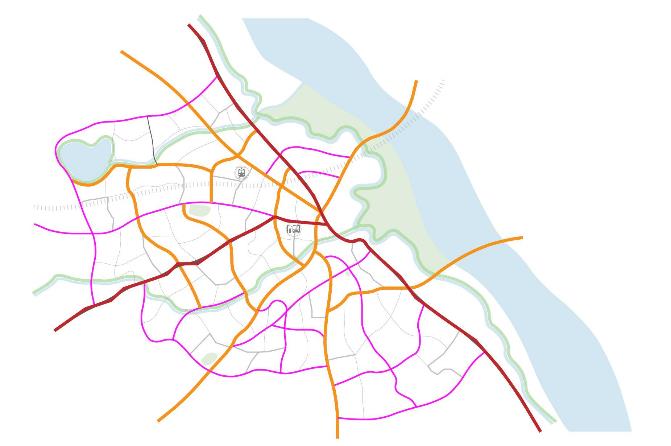 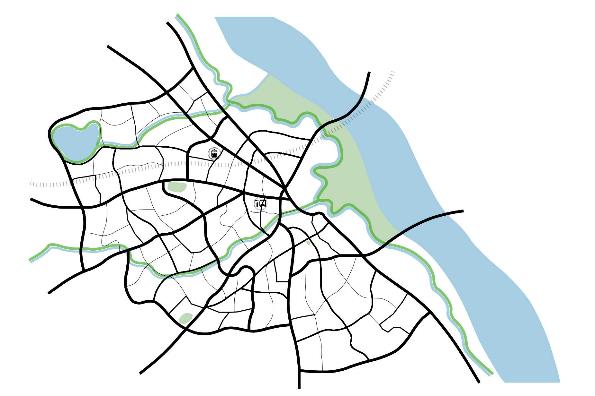 +
+
Pedestrian Network
Greenways Network
Cycle Network
Streets with segregated footpaths
Pedestrian only streets
Only NMT - PT streets
NMT Priority Streets
15/30 kmph zones around schools
Network of canals, lakes and other natural features
Streets with segregated cycle tracks
Cycle priority routes
Once the pedestrian, greenways and cycle networks are prepared, they should then be superimposed to create the NMT master plan.
PLANNING METHODOLOGY
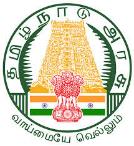 Determining the budget and phasing
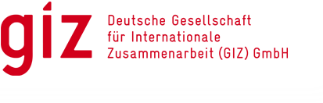 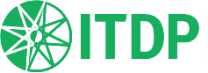 NMT Master plan
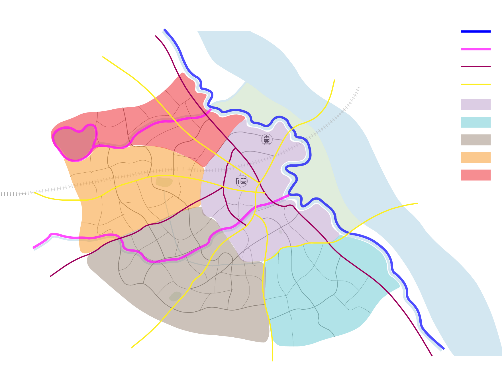 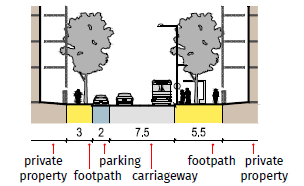 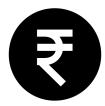 +
+
Project 
Costing & Timeline
Project Packaging
Design Recommendations
Based on the RoW and land use of each street, design recommendations for each street is provided.
Minimum 15-25 km depending on the total street network 
Arterial street - the entire length be given to one consultant to ensure design continuity
Based on the type of project and the total length of the street, costs are calculated.
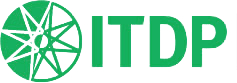 Better cities through better streets
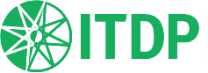 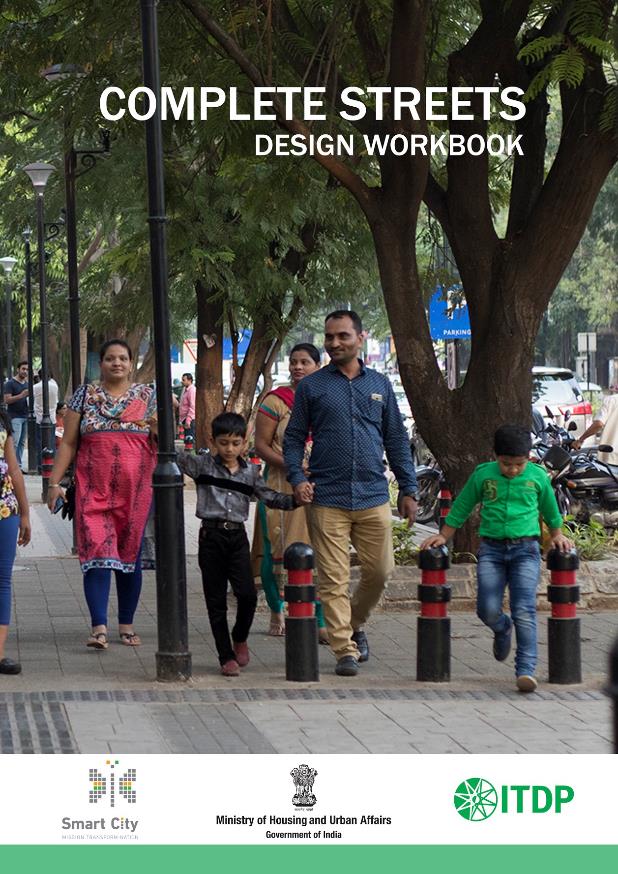 Complete Streets:
Design Workbook
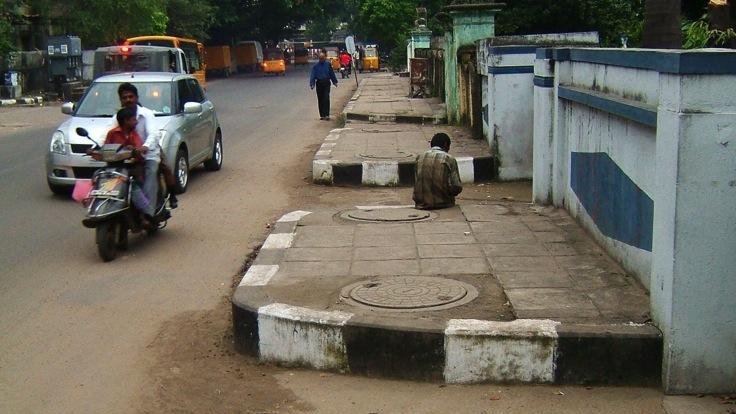 Complete Streets Design
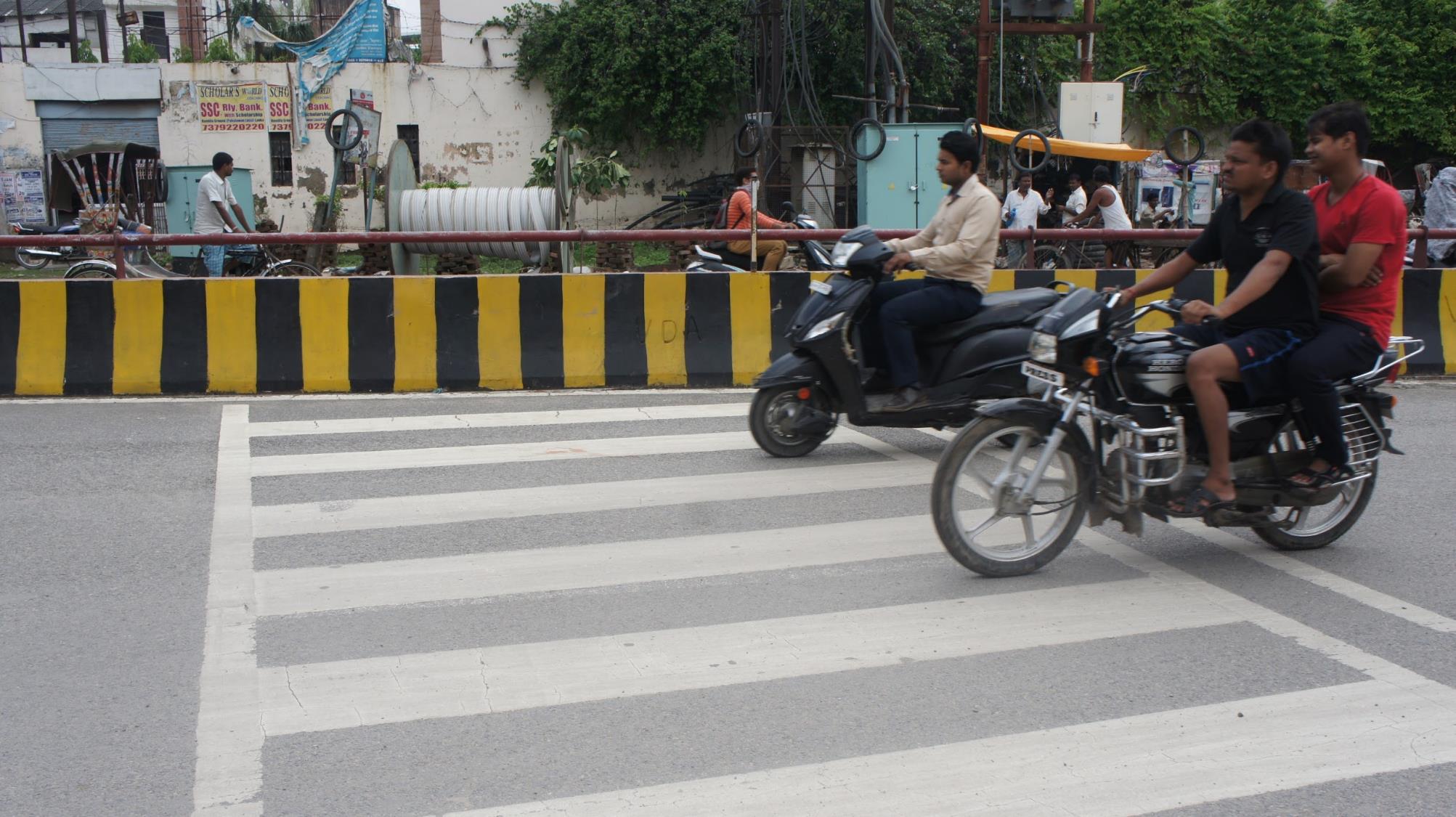 Complete Streets Design
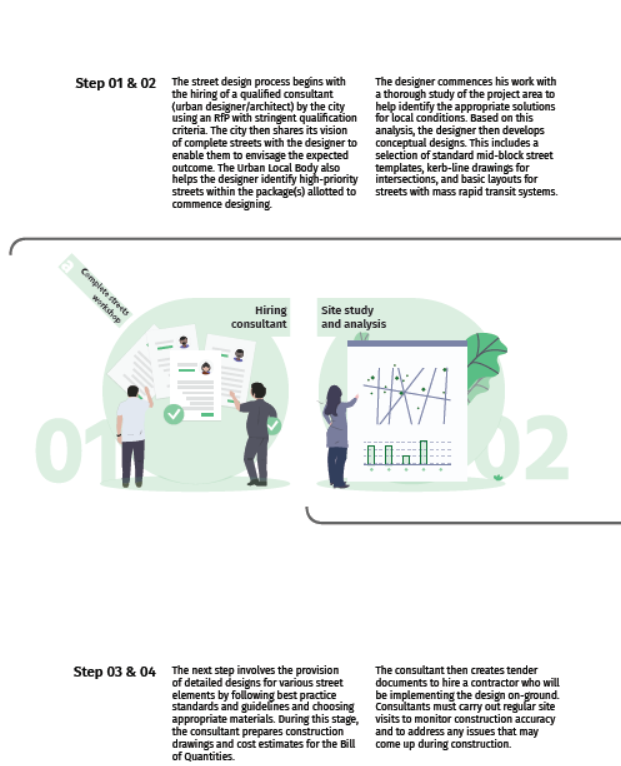 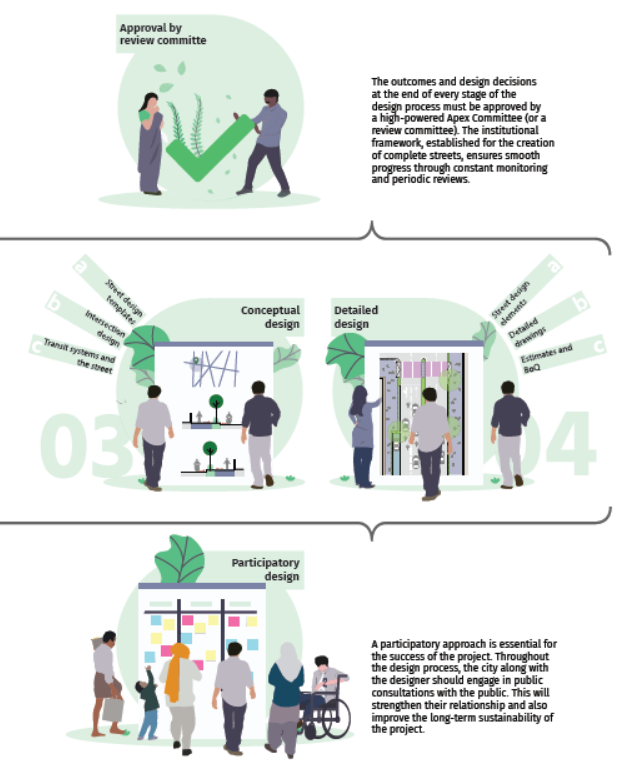 Design Process
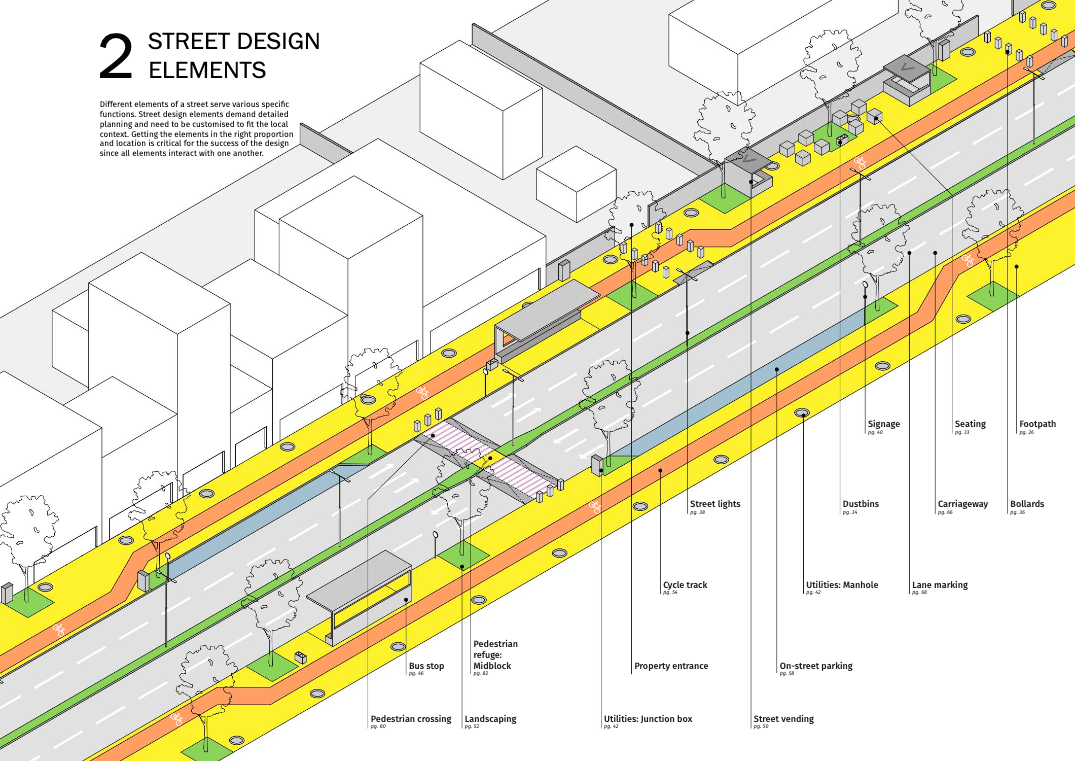 Street Design Elements
FOOTPATH
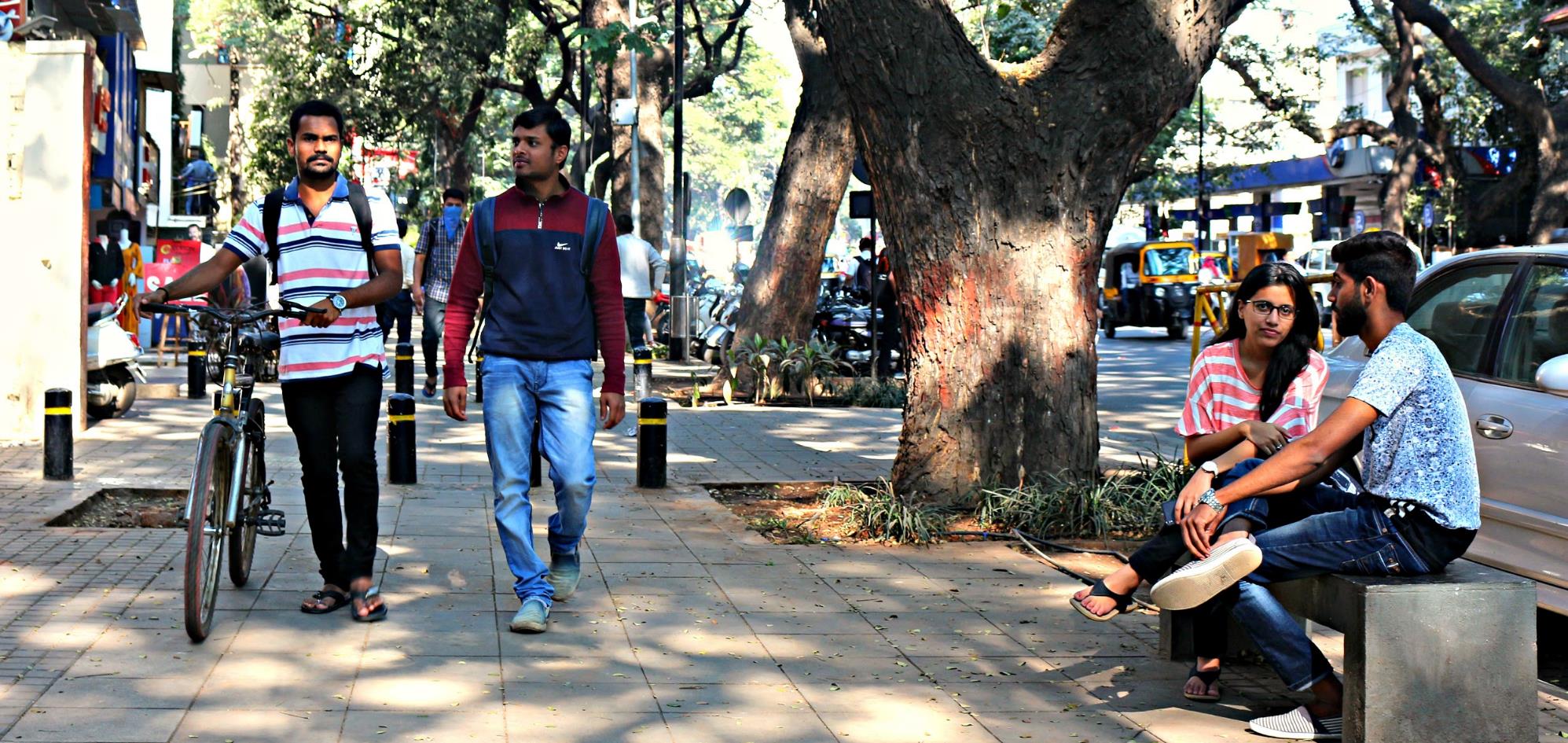 FOOTPATH
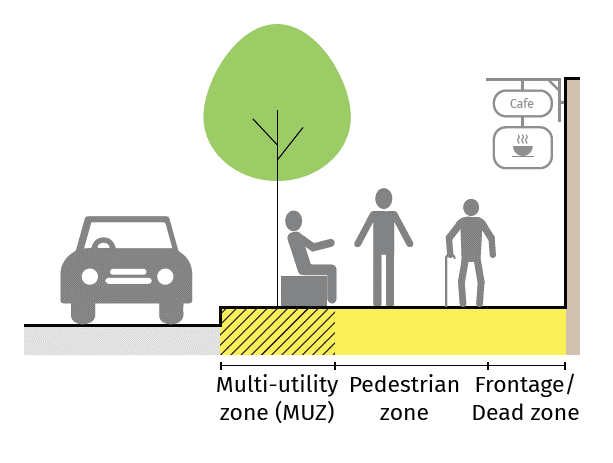 zones
FOOTPATH
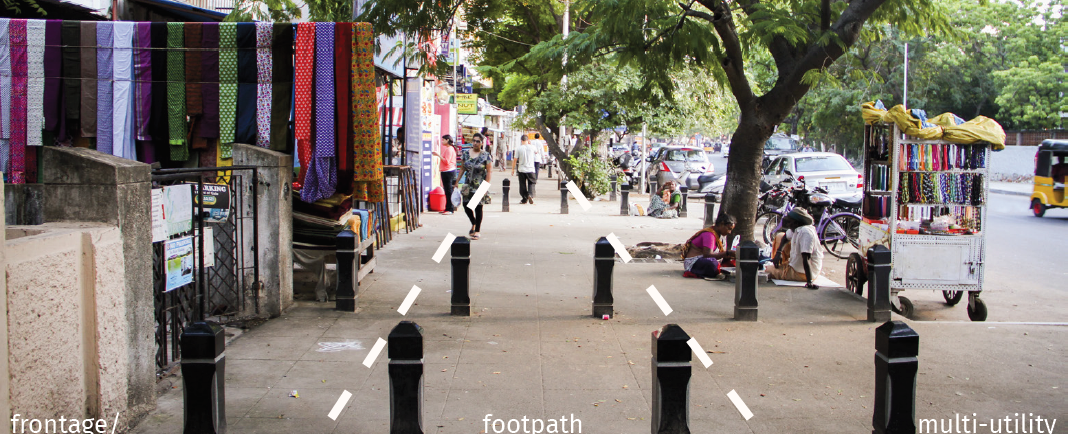 Multi-utility zone
Pedestrian zone
Frontage zone
zones
Street design templates
Design templates

Intersection templates

Transit systems and the street

Street materials

Participatory street design
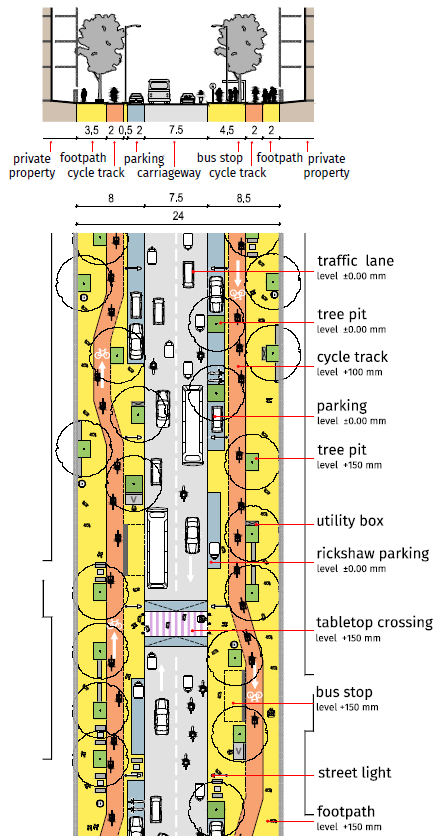 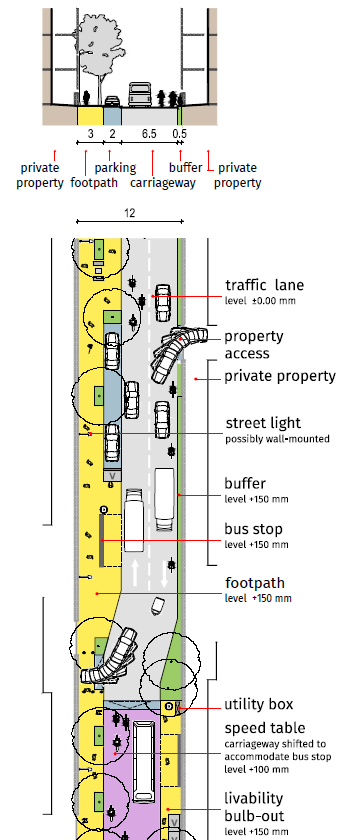 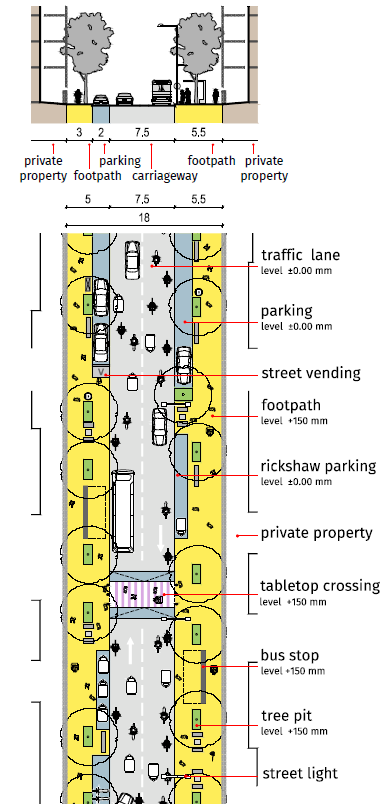 24M RoW
18M RoW
12M RoW
[Speaker Notes: positively impacting the lives of over 200,000 commuters]
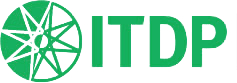 Better cities through better streets
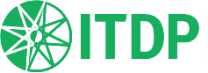 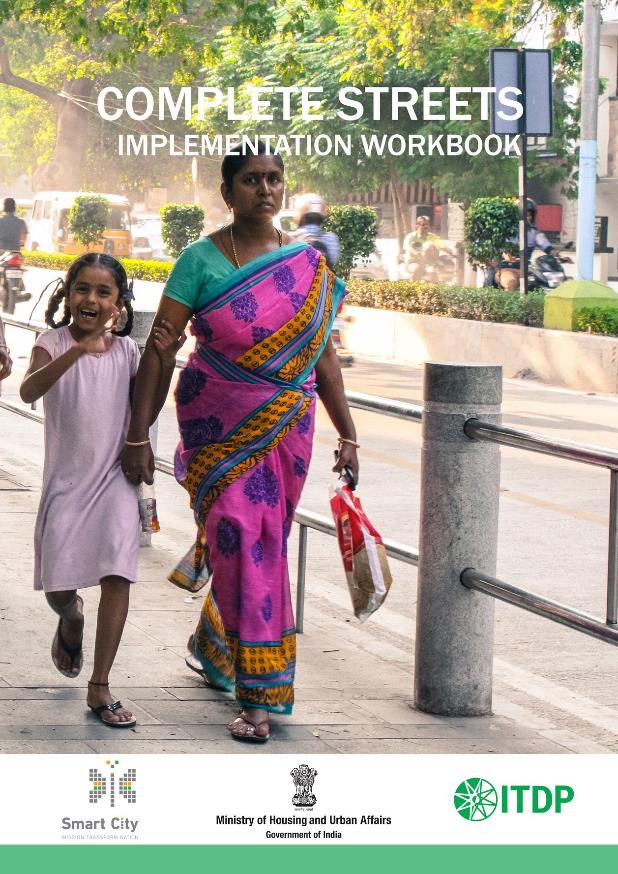 Complete Streets:
Implementation Workbook
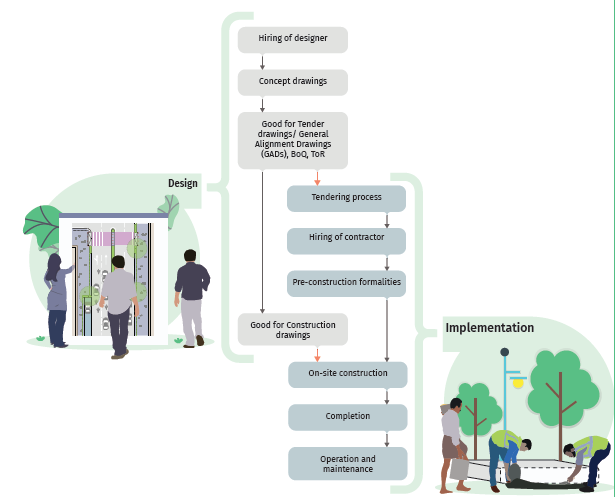 Implementation process
Implementation process
01 Pre construction Process
02 Construction Process
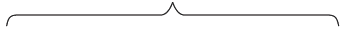 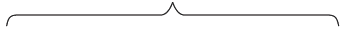 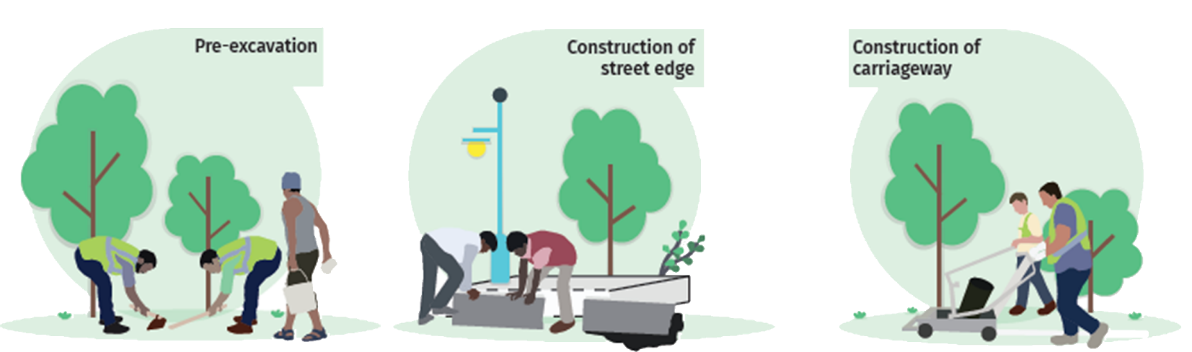 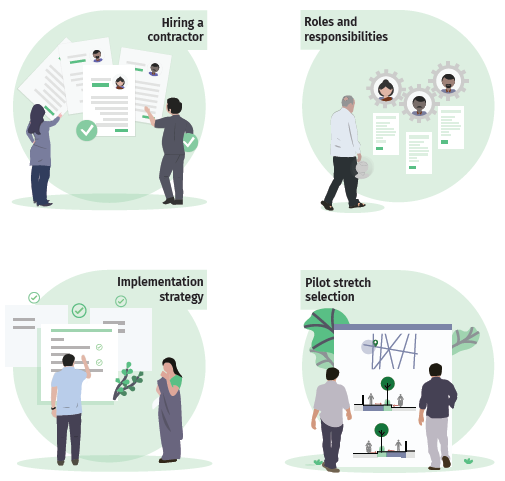 03 Post -Construction Process
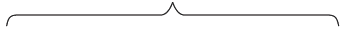 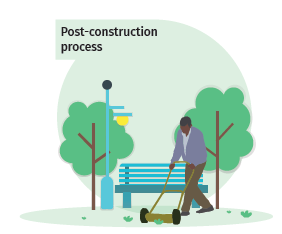 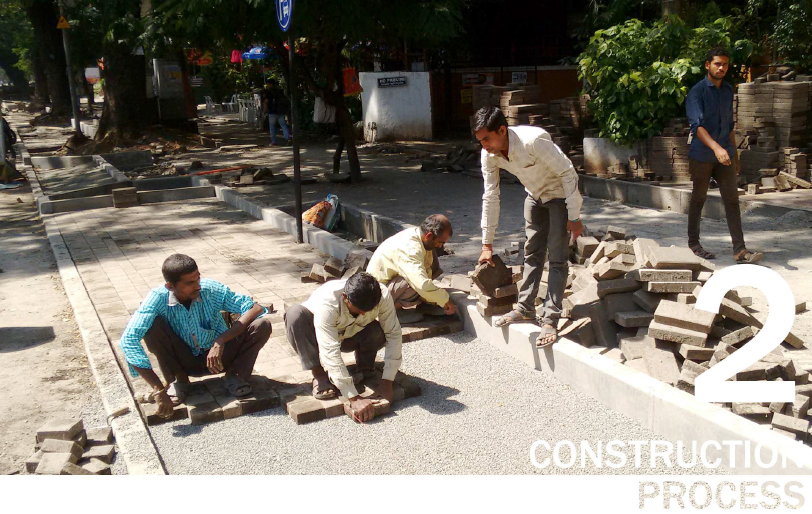 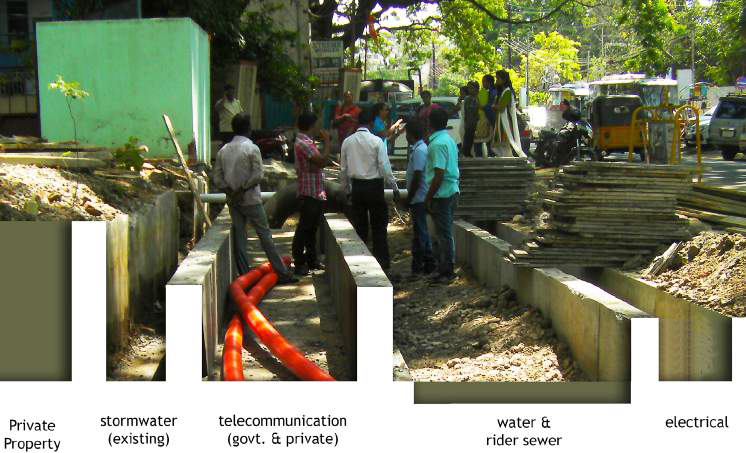 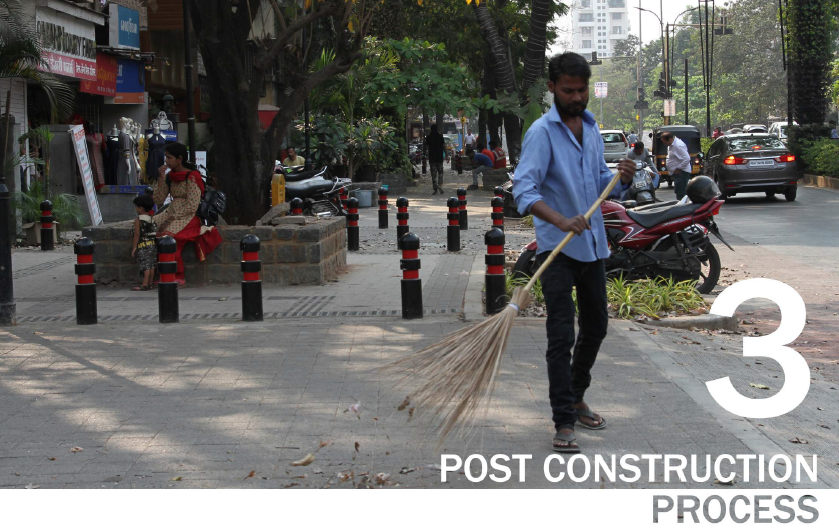 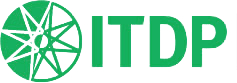 Better cities through better streets
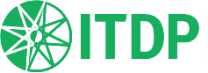 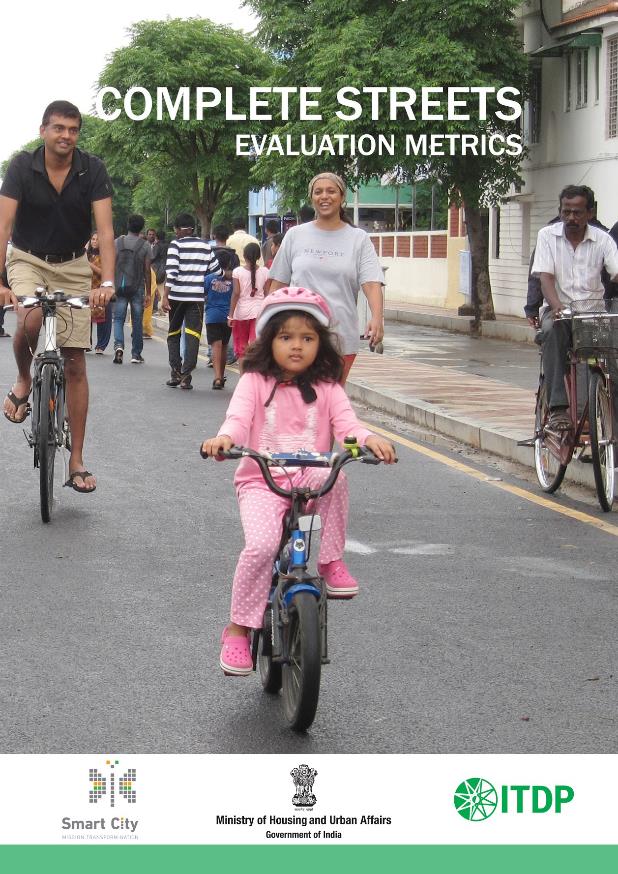 Complete Streets:
Evaluation Metrics
Complete Streets: Key indicators
Outcome Indicators:
Core Output Indicators:
Outcome indicators
I. Efficient Mobility:
Tracks behavioural change from usage of person motor vehicles to walking, cycling and usage of public transport as better sustainable transport infrastructure is provided.
[Speaker Notes: positively impacting the lives of over 200,000 commuters]
Core Output indicators
I. Extent of Walking Envionment
Measures the accessibility, and security of the walking environment.
[Speaker Notes: positively impacting the lives of over 200,000 commuters]
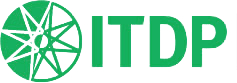 Better cities through better streets
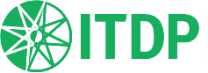 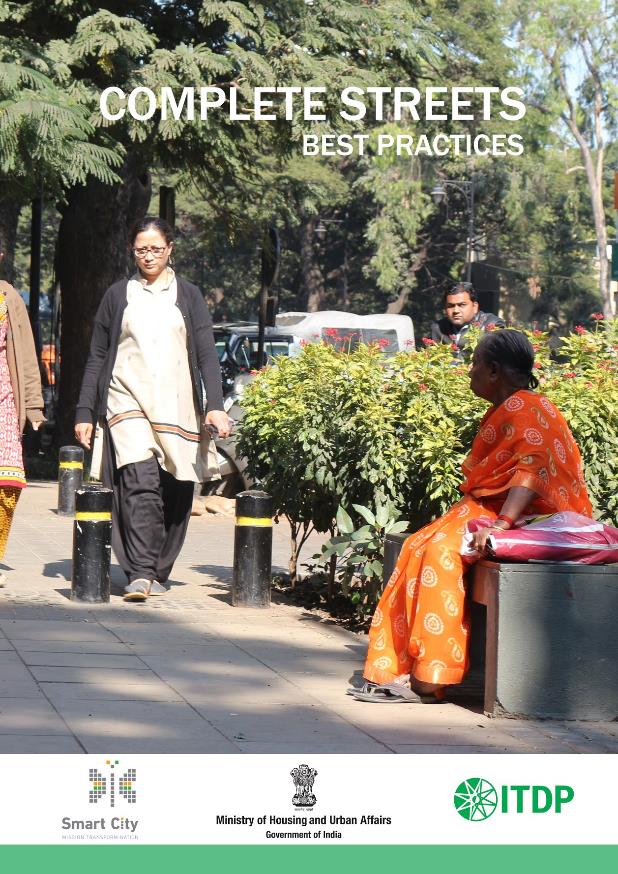 Complete Streets:
Best Practices
TN MEGA STREETS PROGRAMME
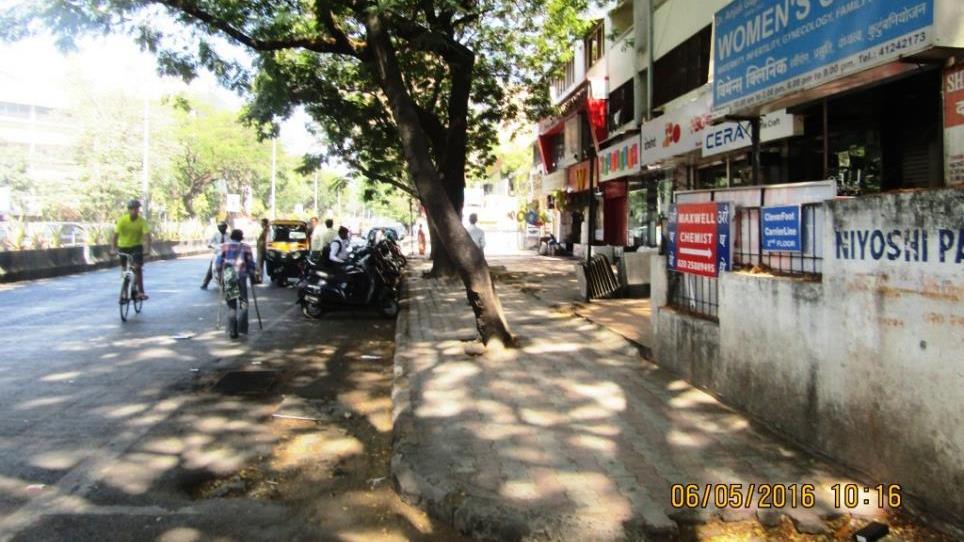 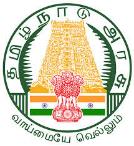 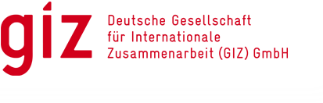 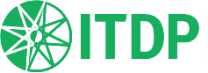 Before | DP Road, Pune
TN MEGA STREETS PROGRAMME
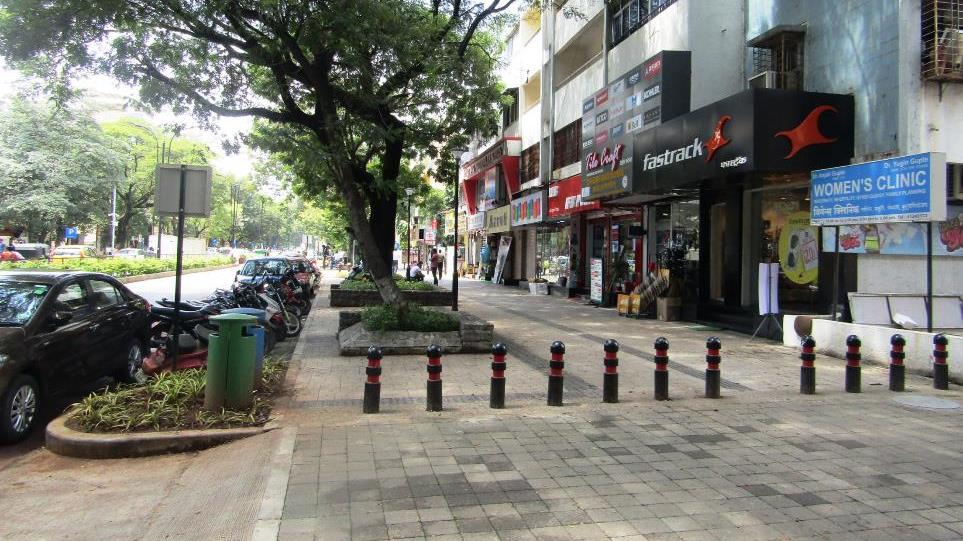 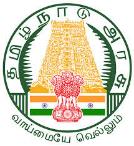 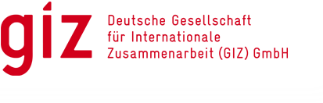 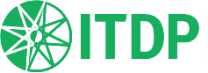 After | JM Road, Pune
TN MEGA STREETS PROGRAMME
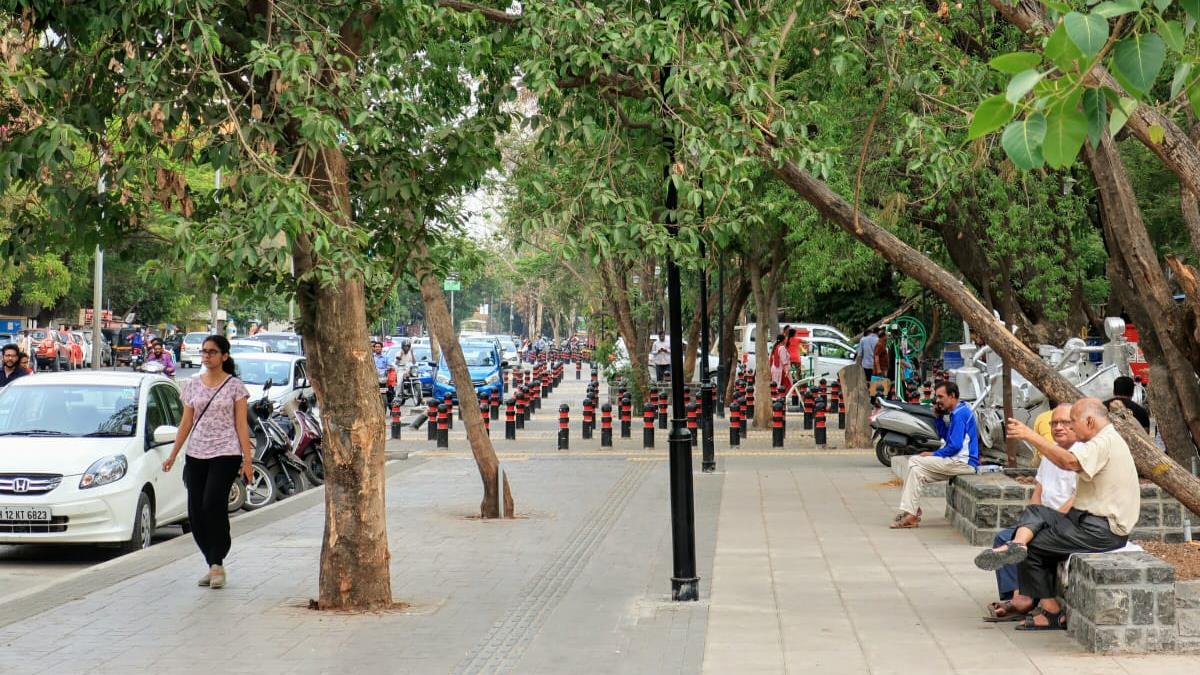 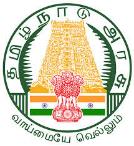 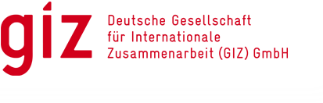 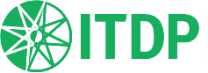 After | DP Road, Pune
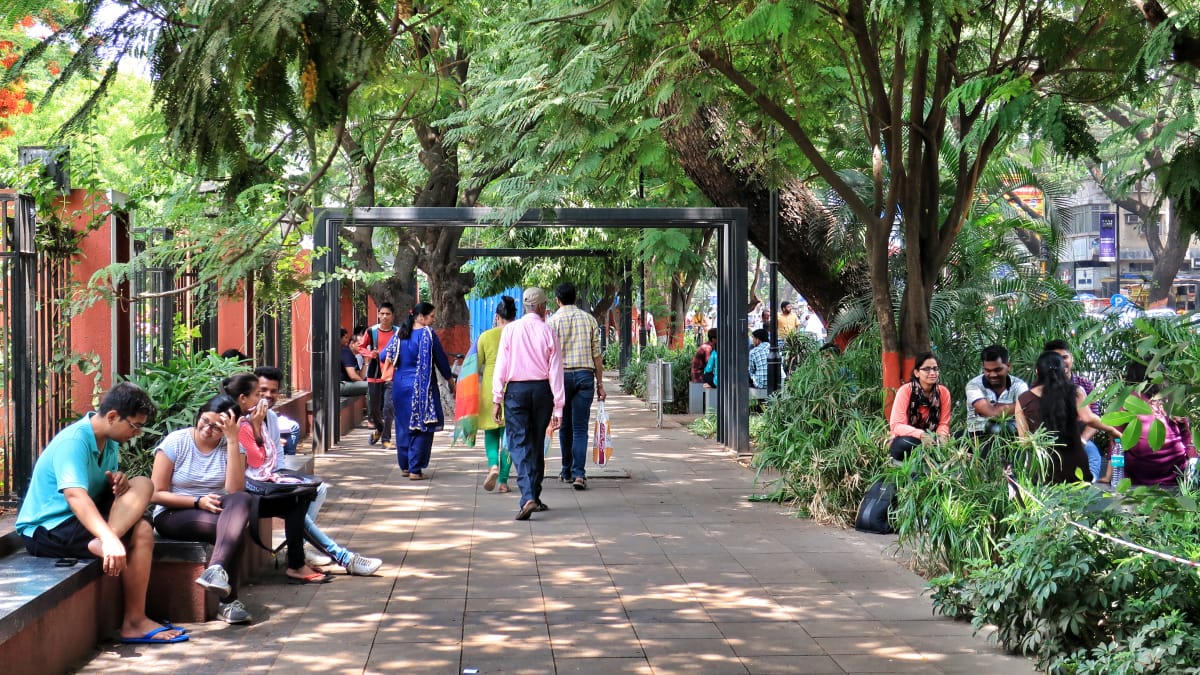 TN MEGA STREETS PROGRAMME
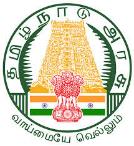 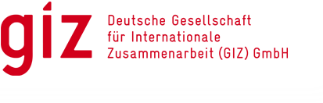 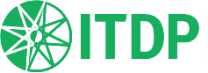 After| JM Road, Pune
TN MEGA STREETS PROGRAMME
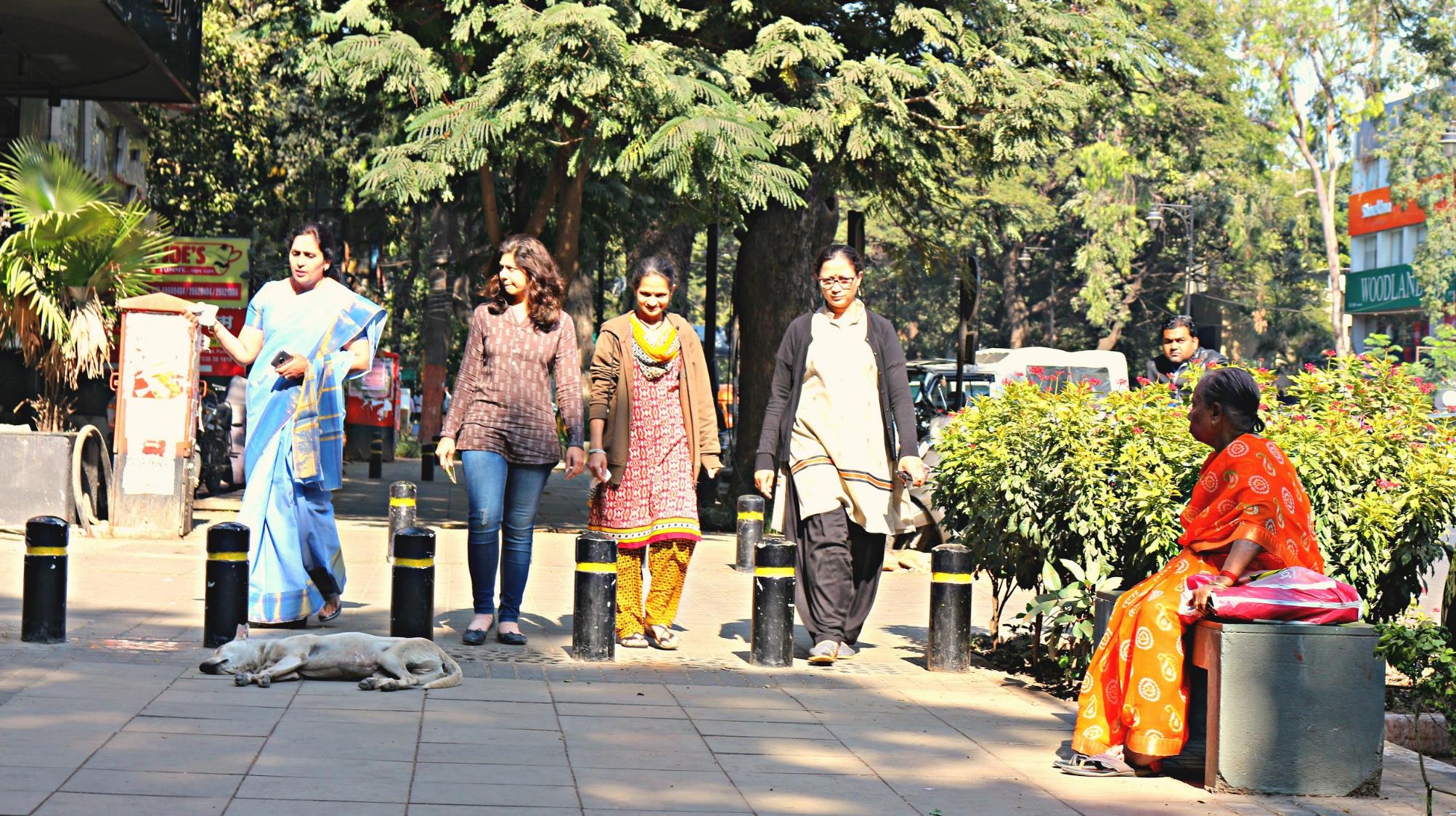 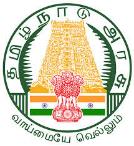 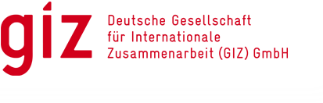 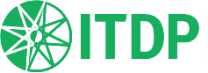 After | JM Road, Pune
TN MEGA STREETS PROGRAMME
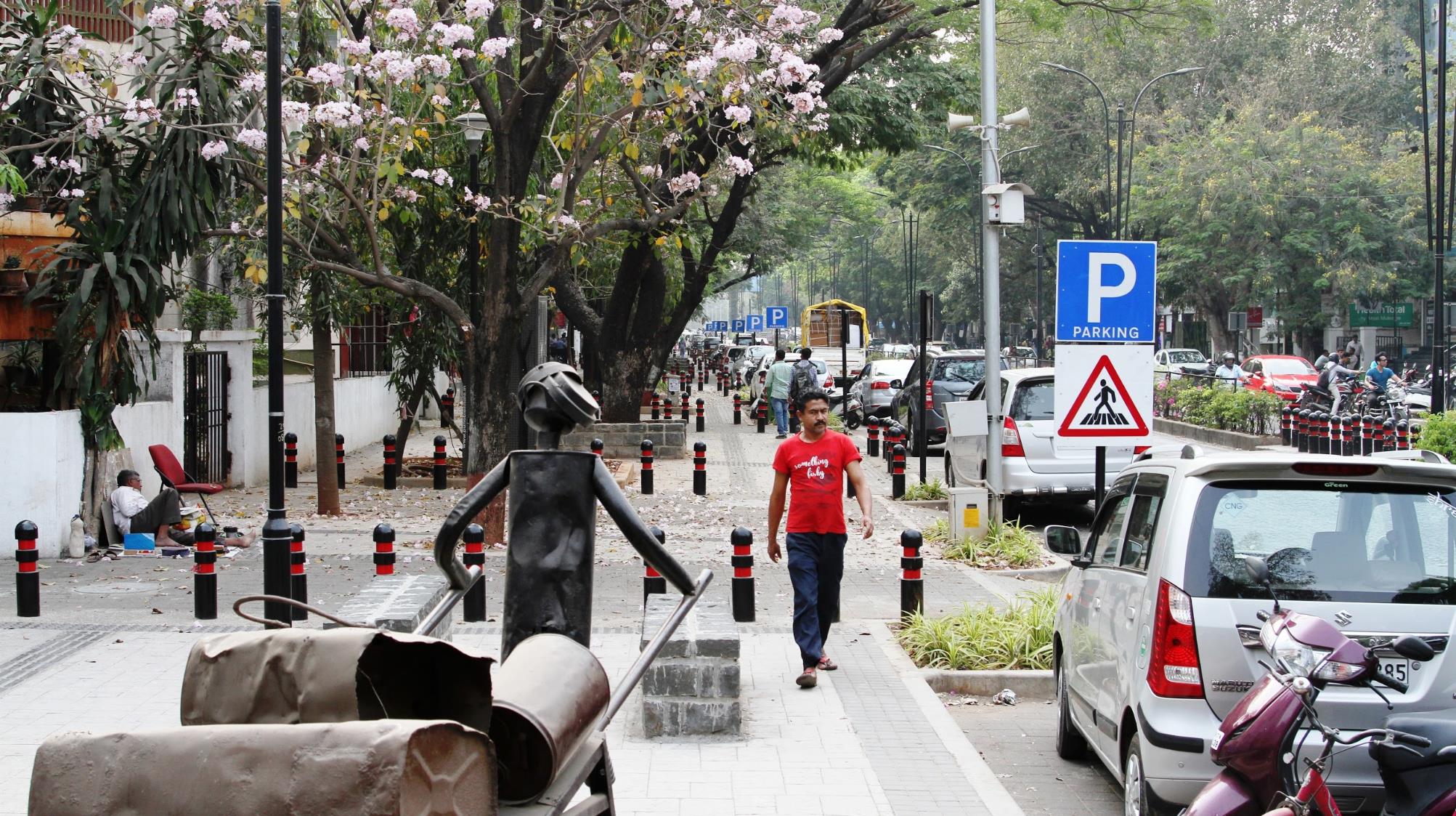 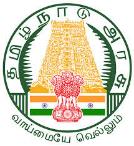 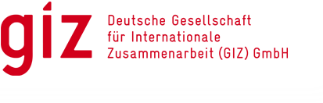 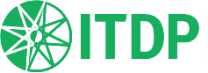 After | DP Road, Pune
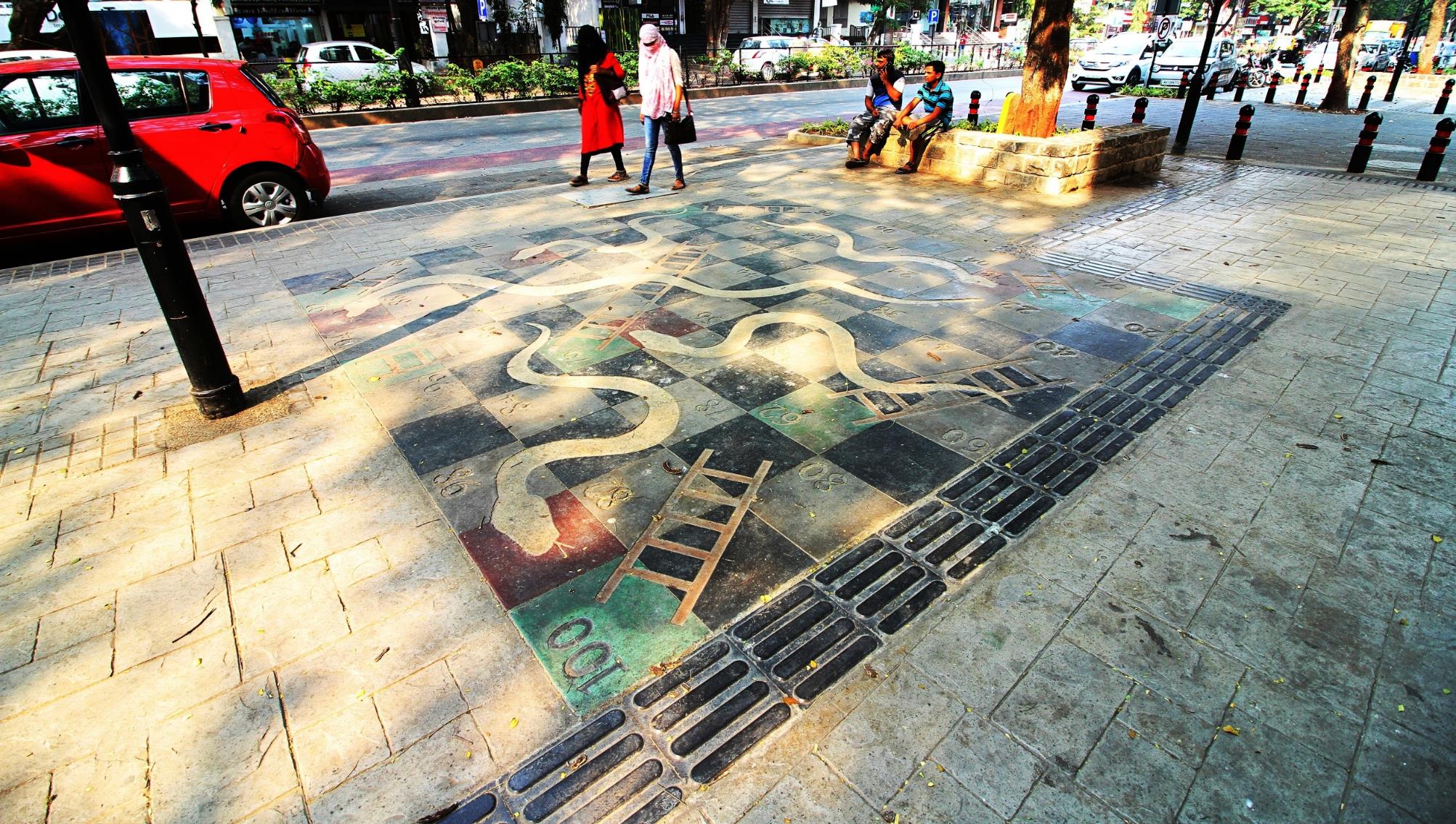 TN MEGA STREETS PROGRAMME
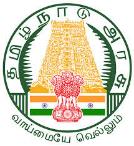 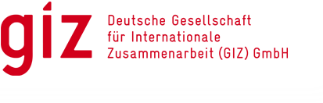 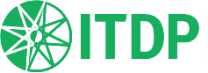 After | Harrington Road, Chennai
TN MEGA STREETS PROGRAMME
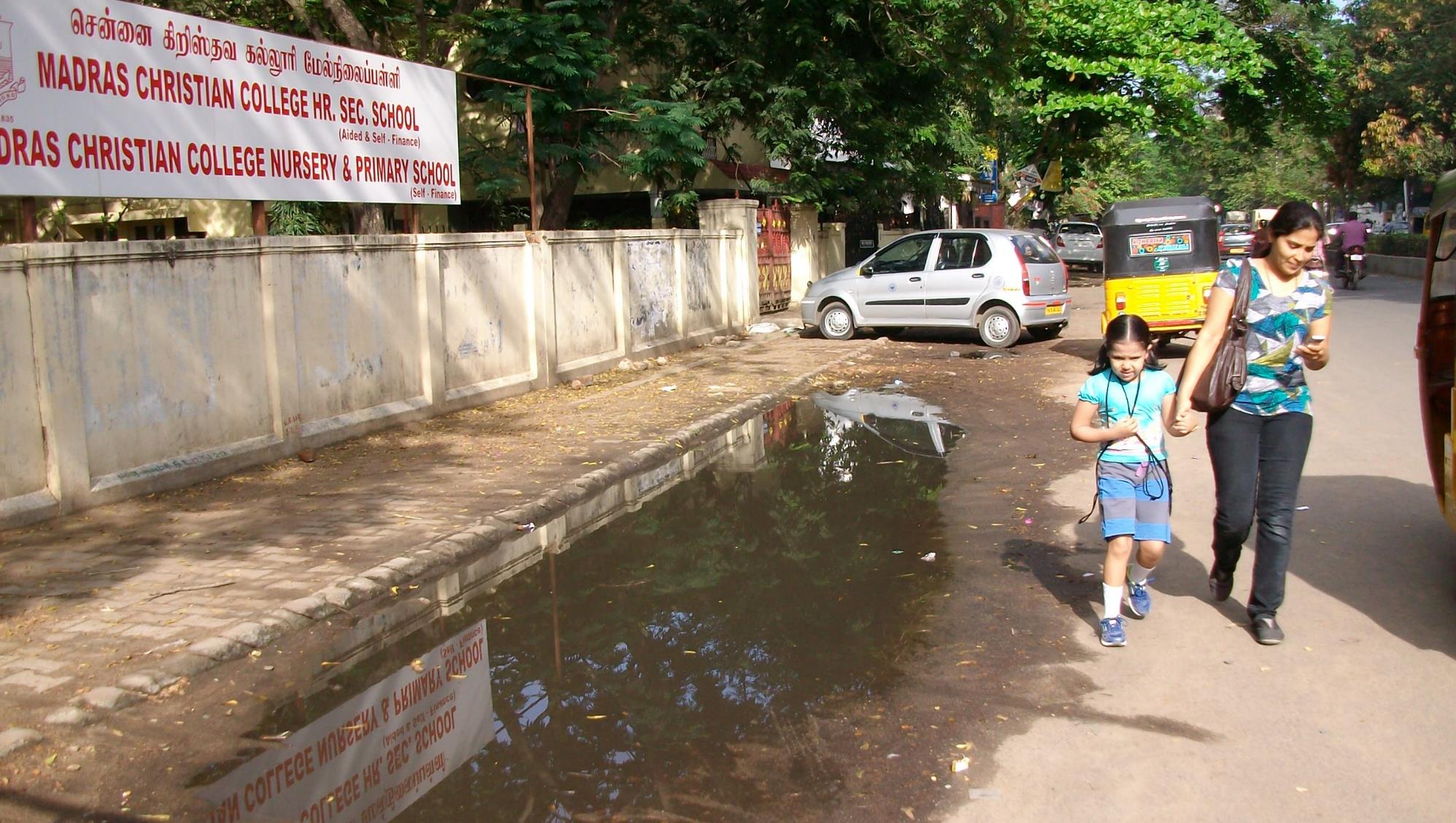 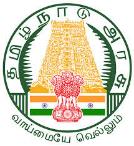 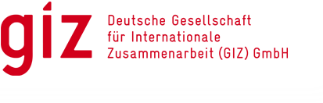 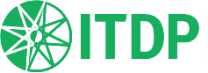 Before | Harrington Road, Chennai
TN MEGA STREETS PROGRAMME
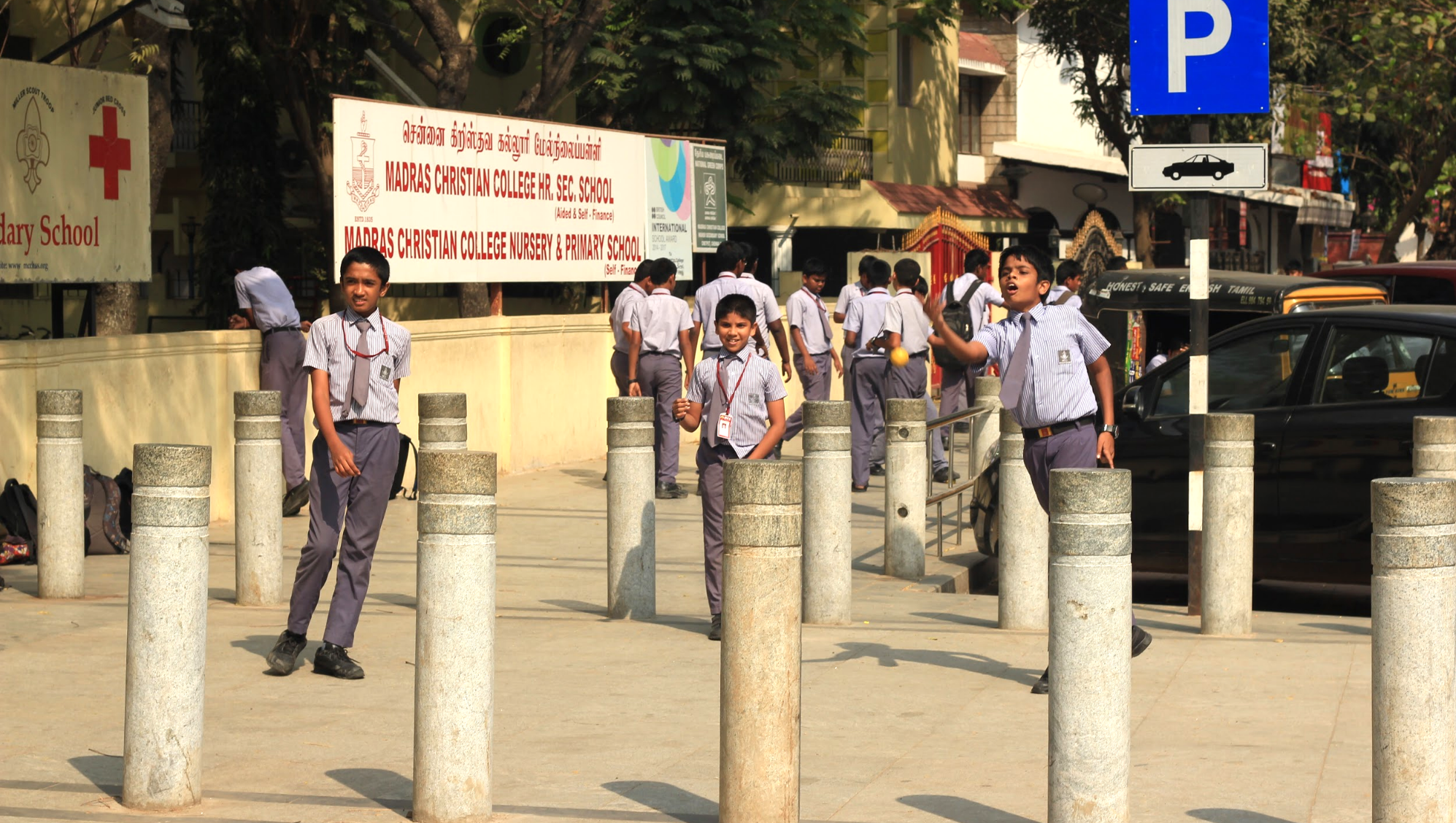 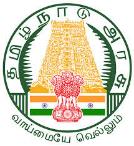 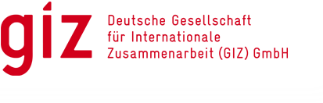 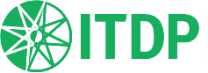 After | Harrington Road, Chennai
TN MEGA STREETS PROGRAMME
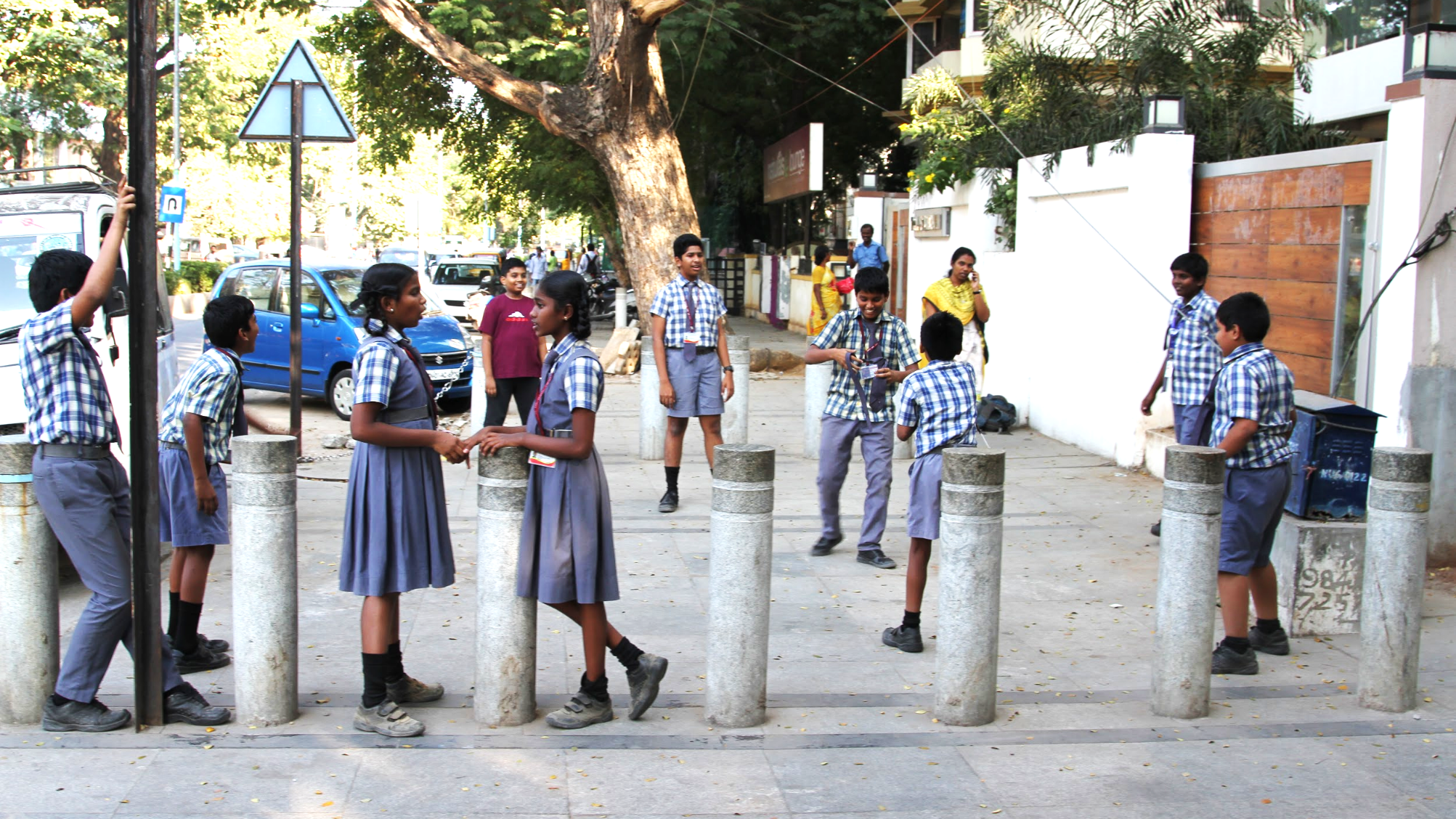 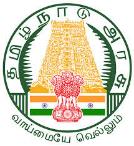 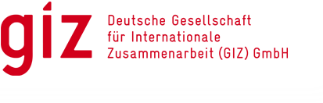 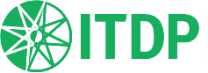 After | Harrington Road, Chennai
TN MEGA STREETS PROGRAMME
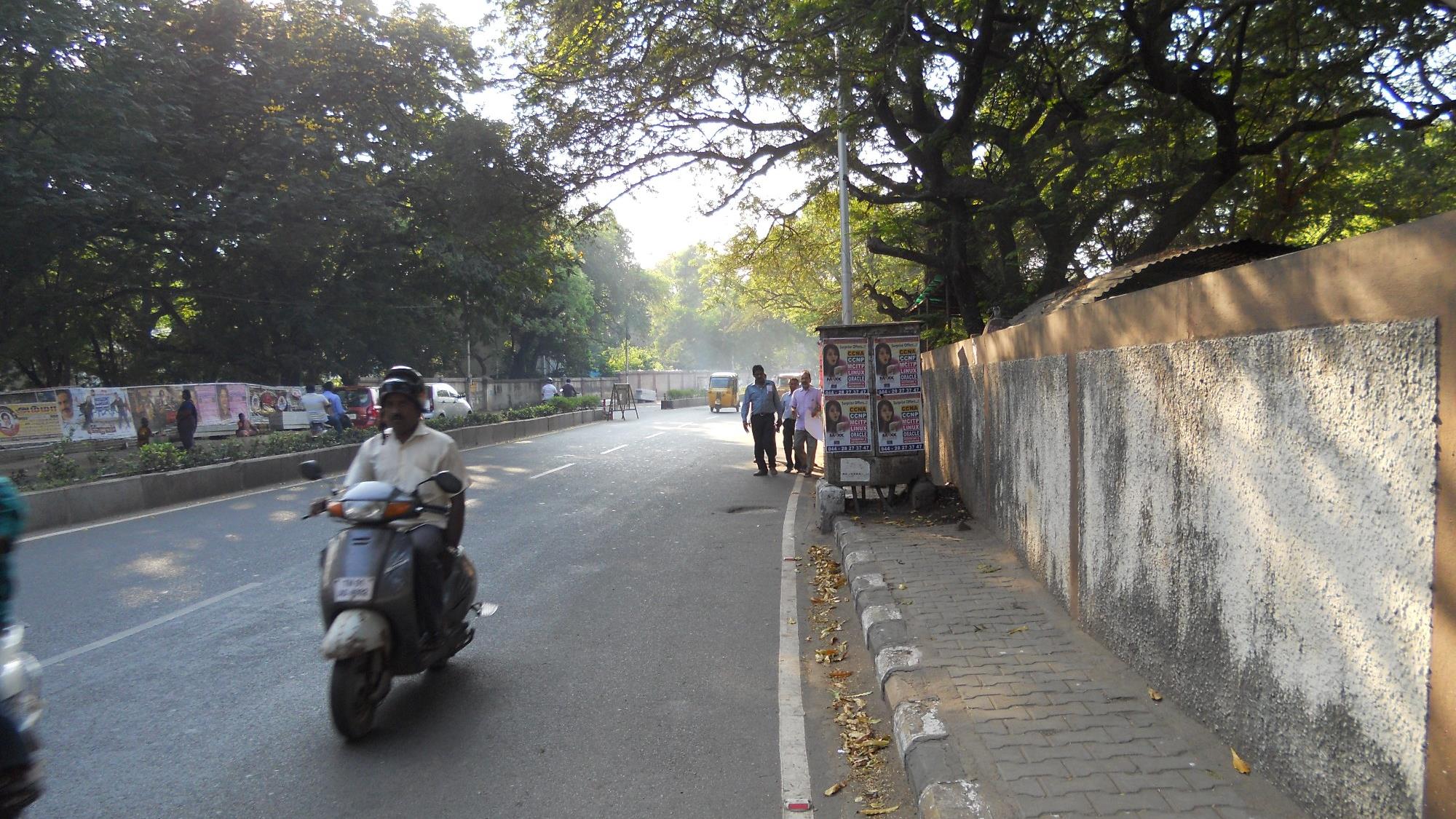 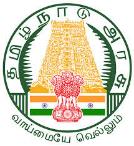 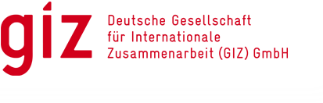 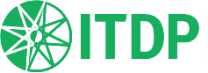 Before | Police Commissioner Road, Chennai
TN MEGA STREETS PROGRAMME
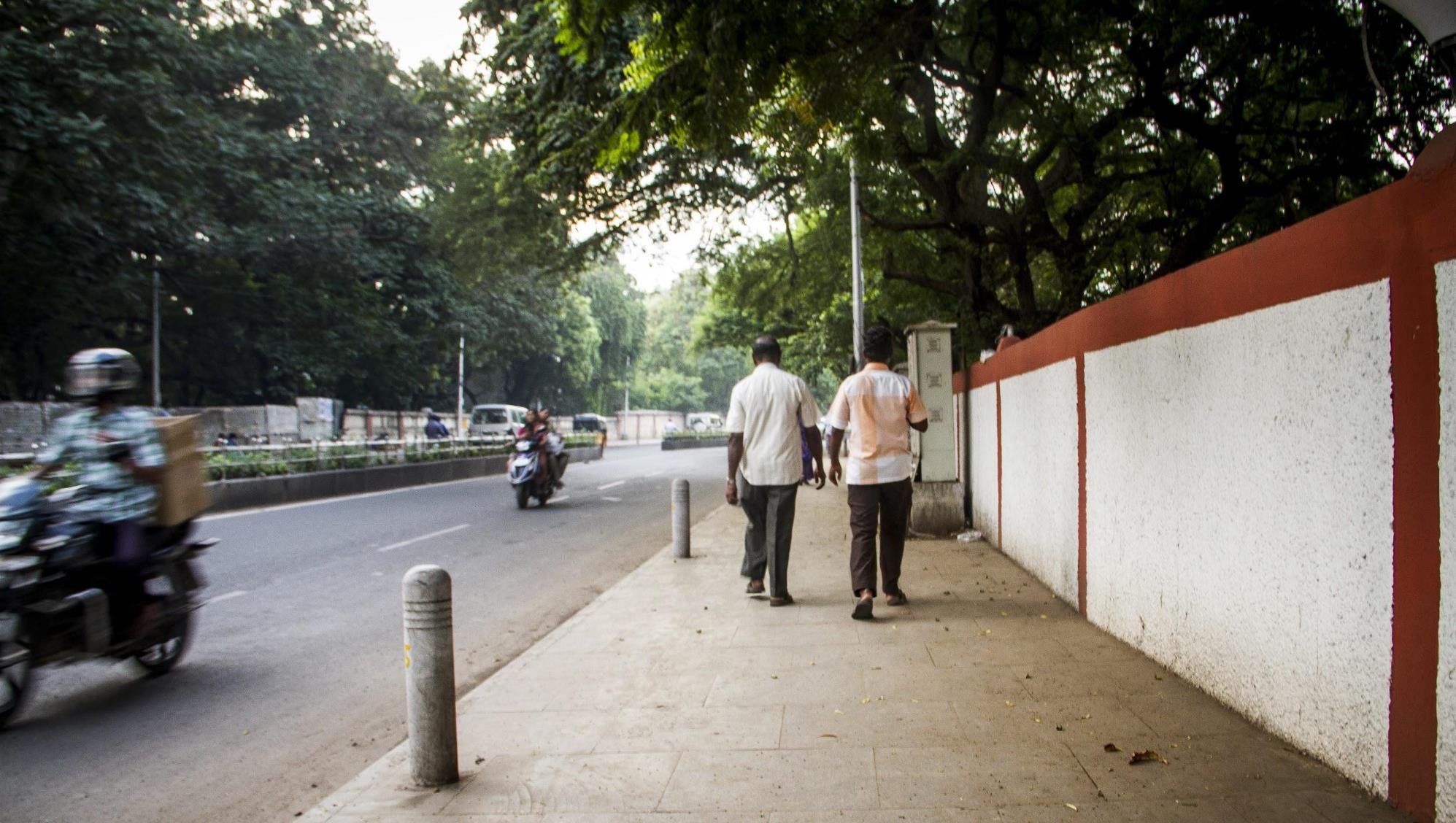 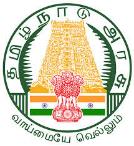 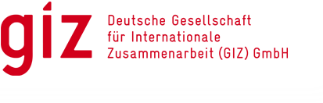 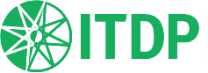 After | Police Commissioner Road, Chennai
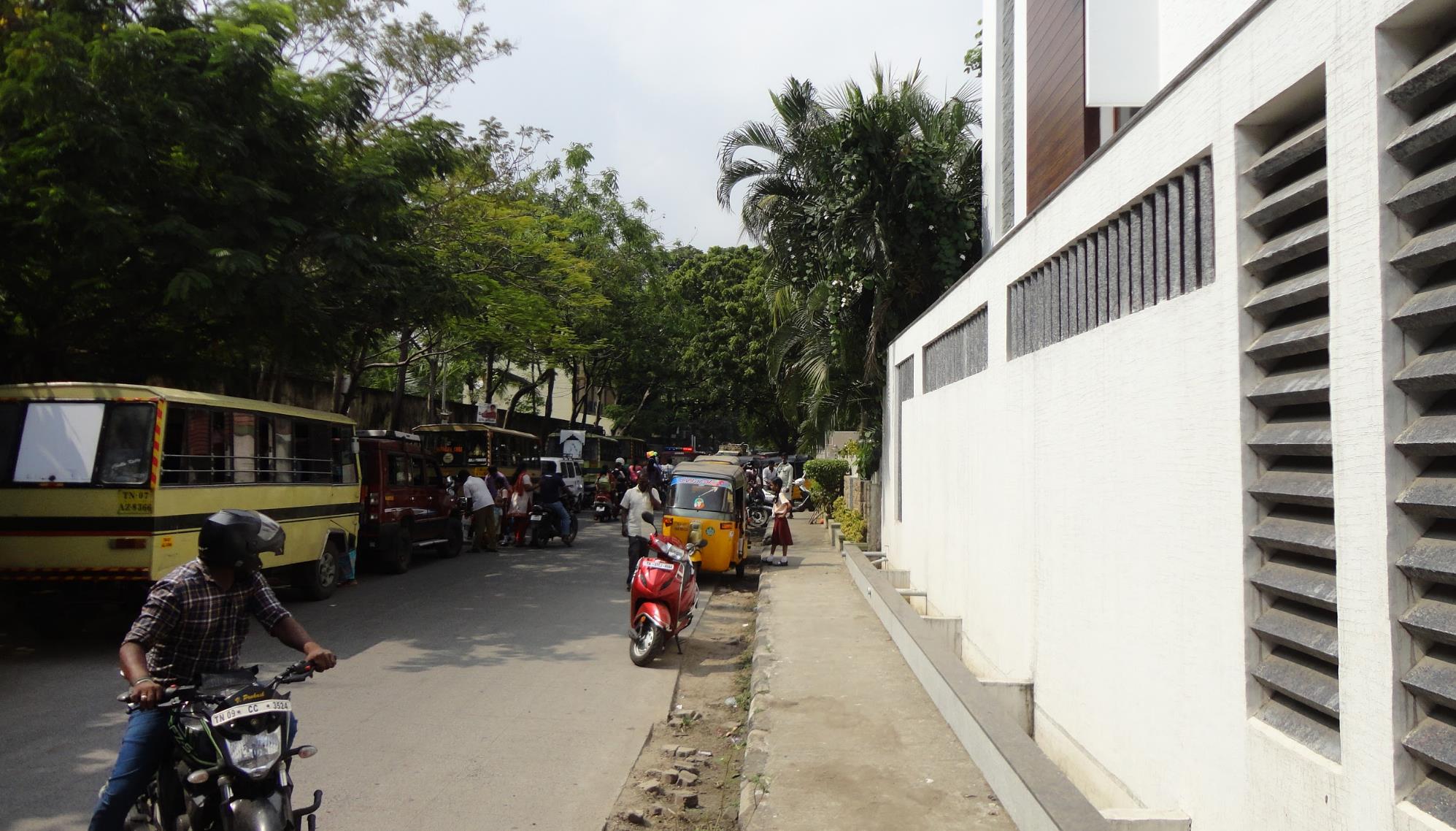 TN MEGA STREETS PROGRAMME
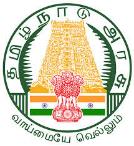 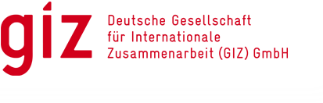 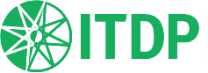 Before | Raman Street, Chennai
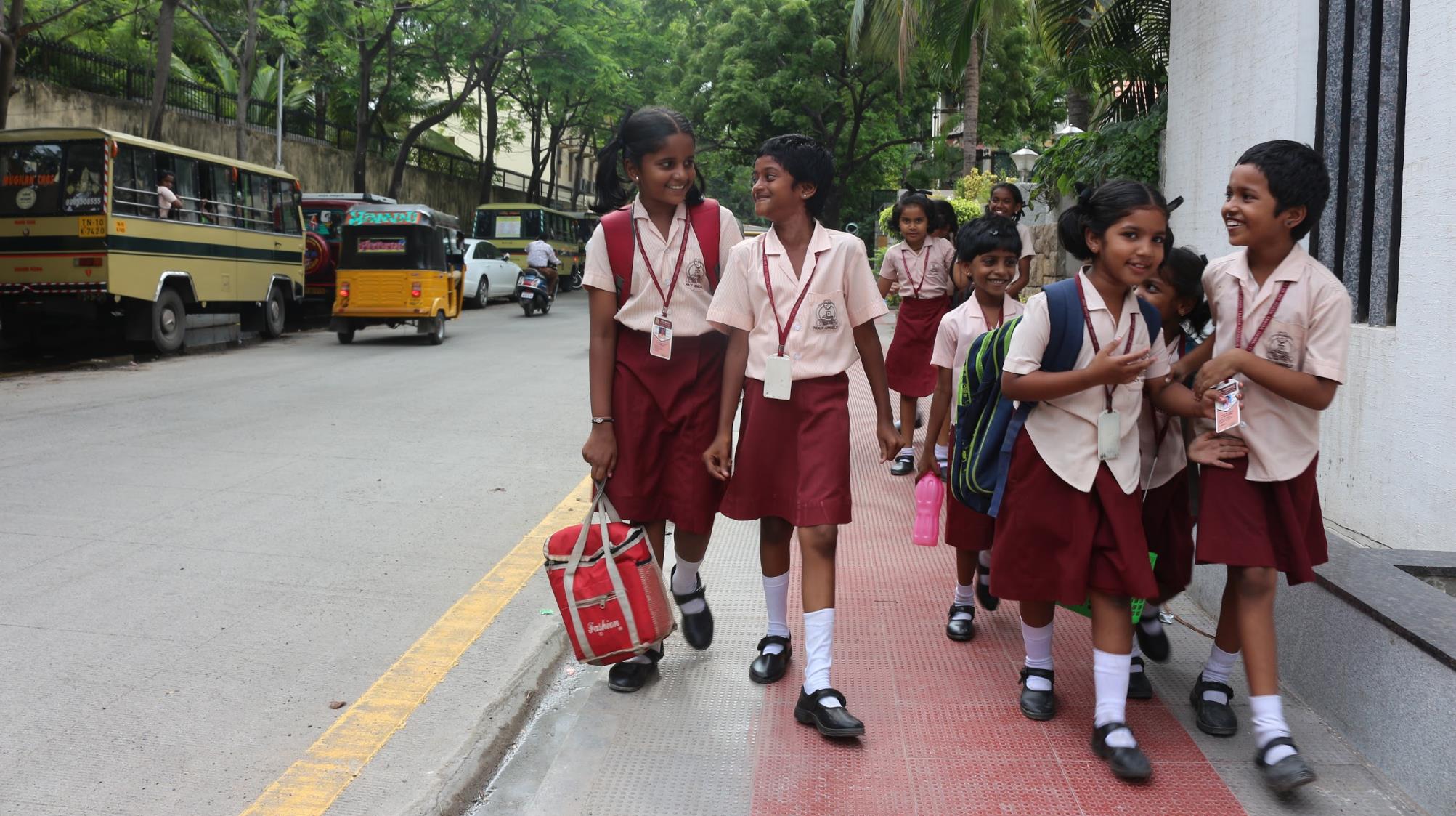 After | Raman Street, Chennai
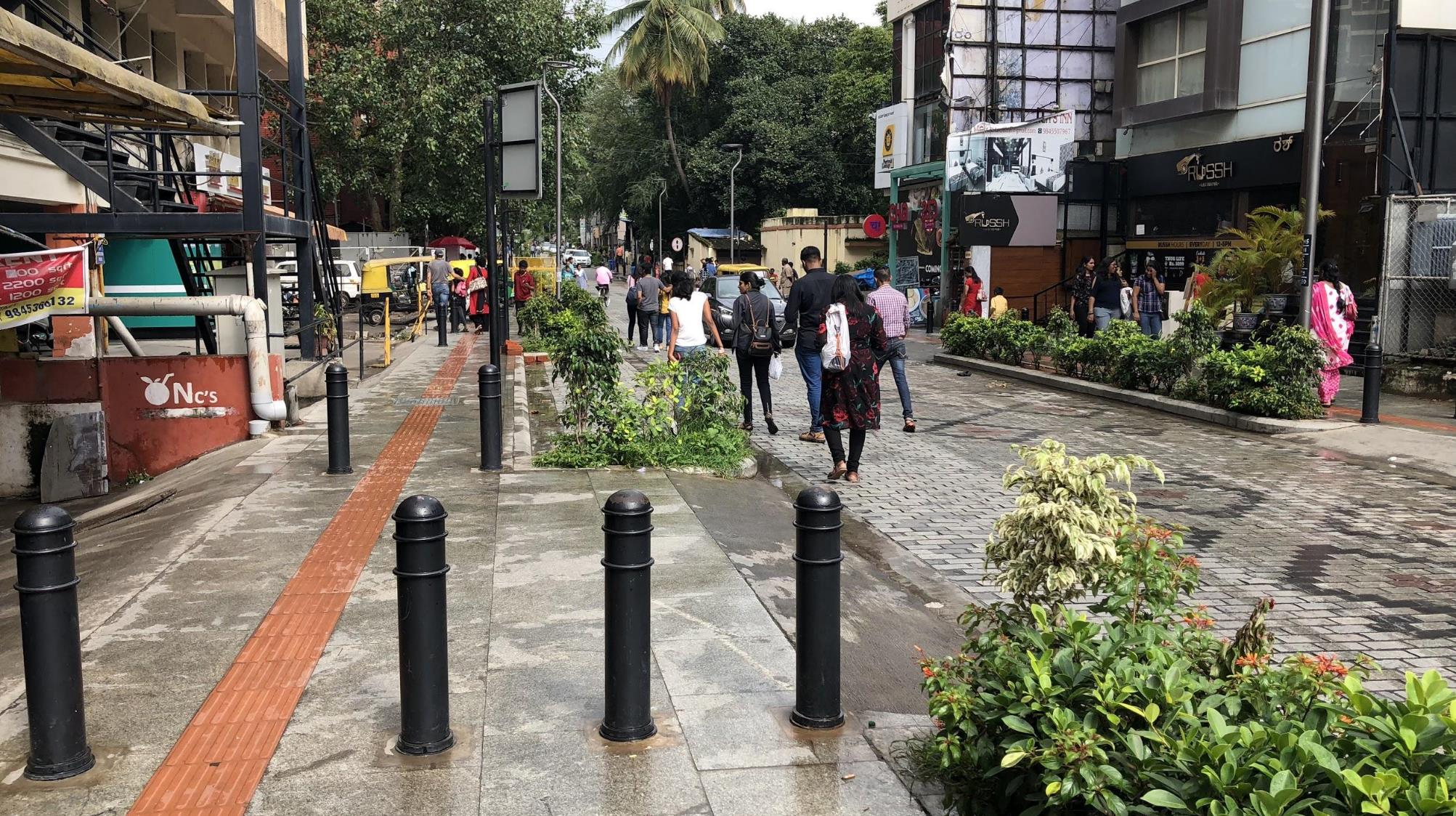 TN MEGA STREETS PROGRAMME
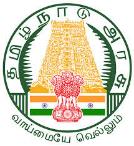 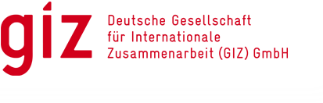 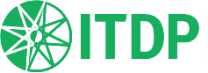 Shared street | Church Street, Bangalore
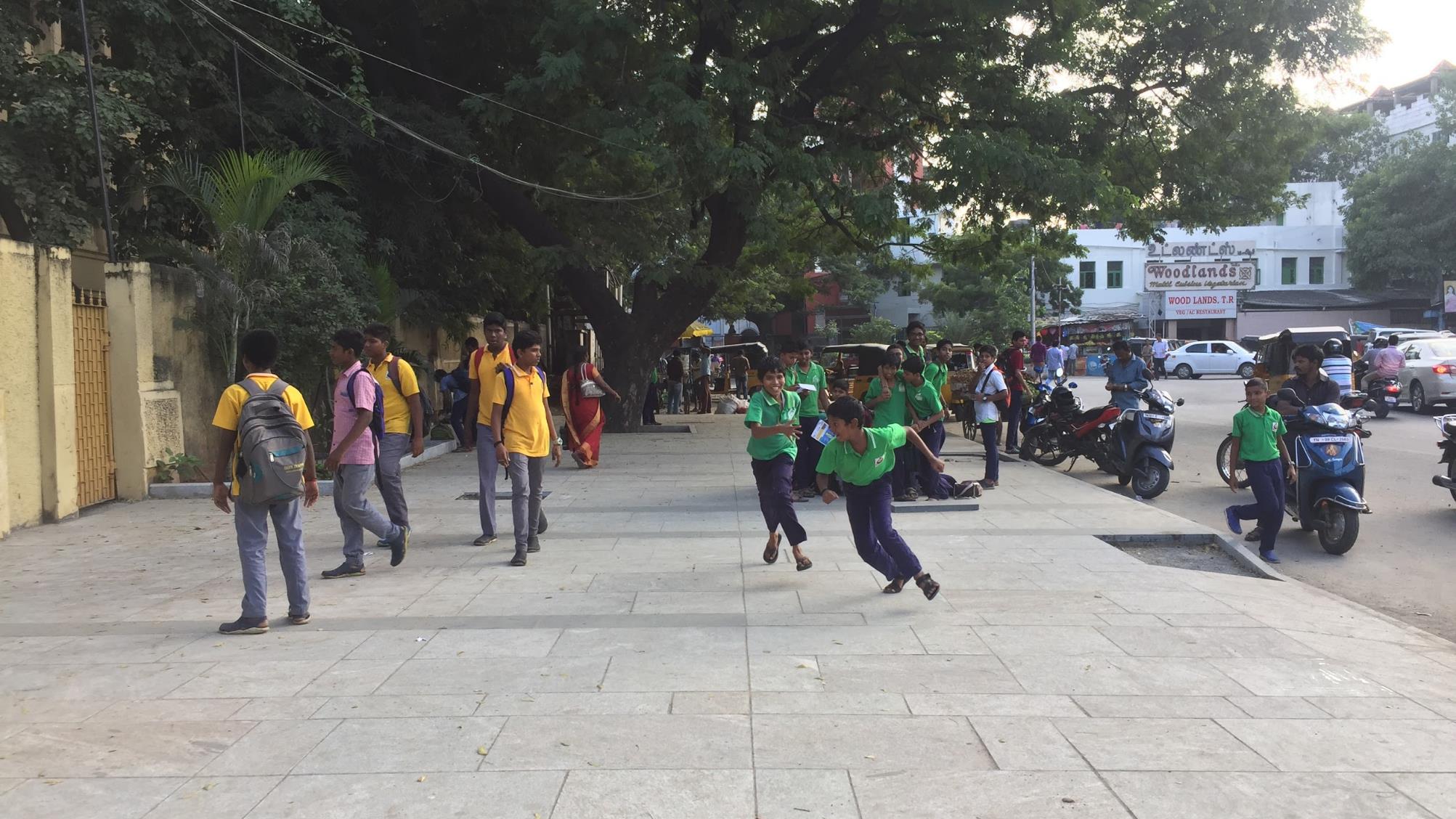 TN MEGA STREETS PROGRAMME
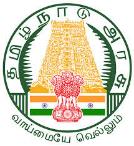 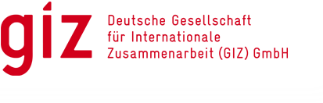 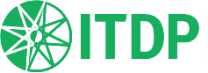 Pedestrian priority street | Ped plaza, Chennai
TN MEGA STREETS PROGRAMME
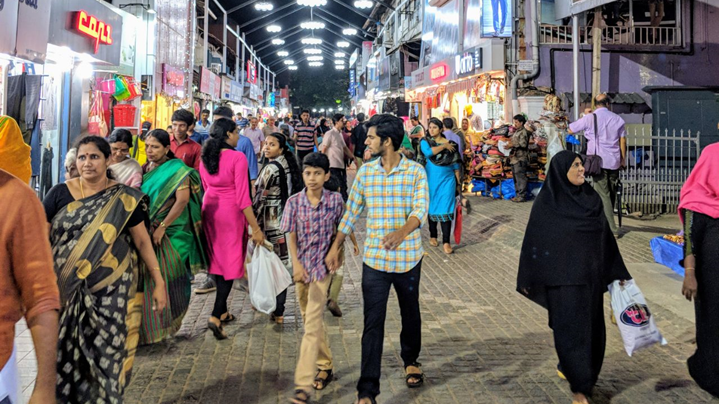 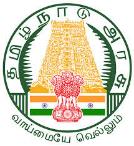 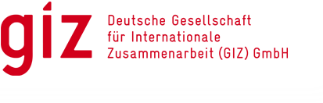 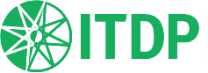 Pedestrian street | SM Street, Kozhikode
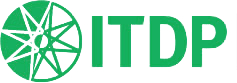 Better cities through better streets
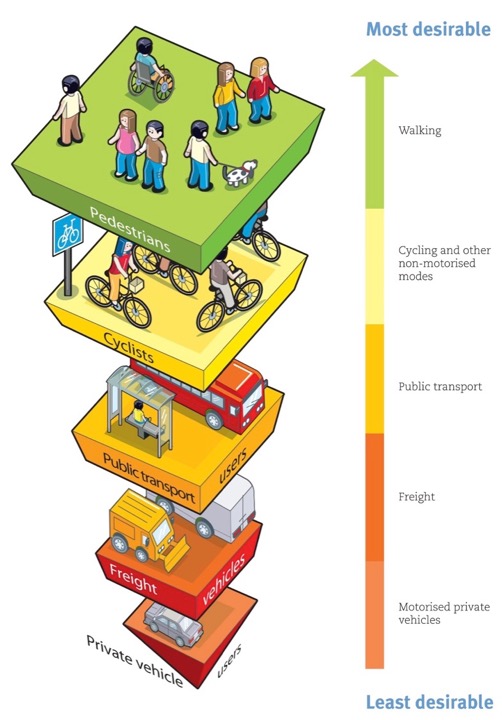 By Aswathy Dilip
aswathy.dilip@itdp.org
www.itdp.in
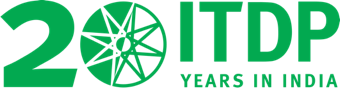 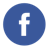 fb.com/itdpindia
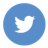 twitter.com/itdpindia
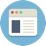 india.itdp.org
india@itdp.org
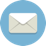